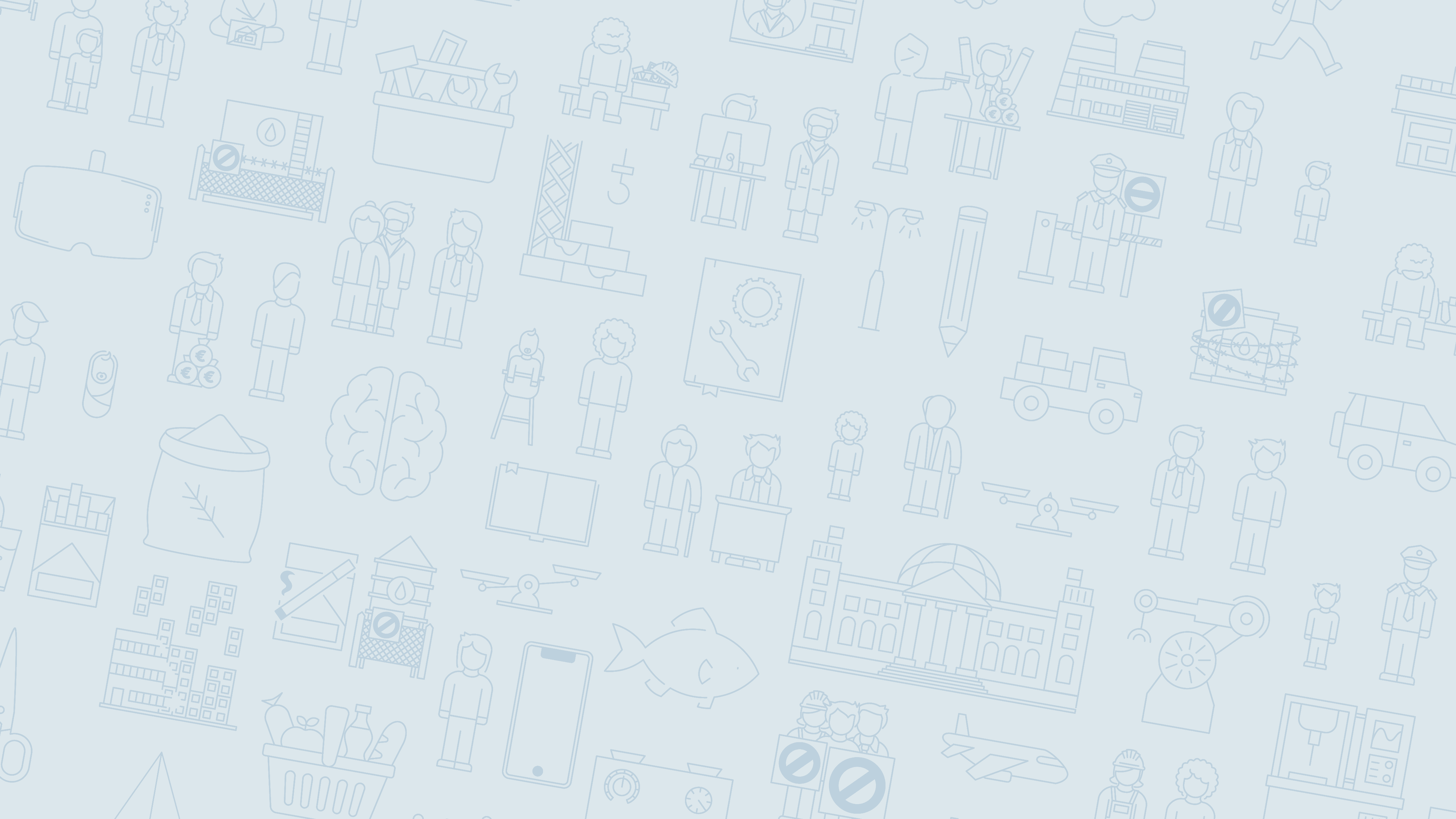 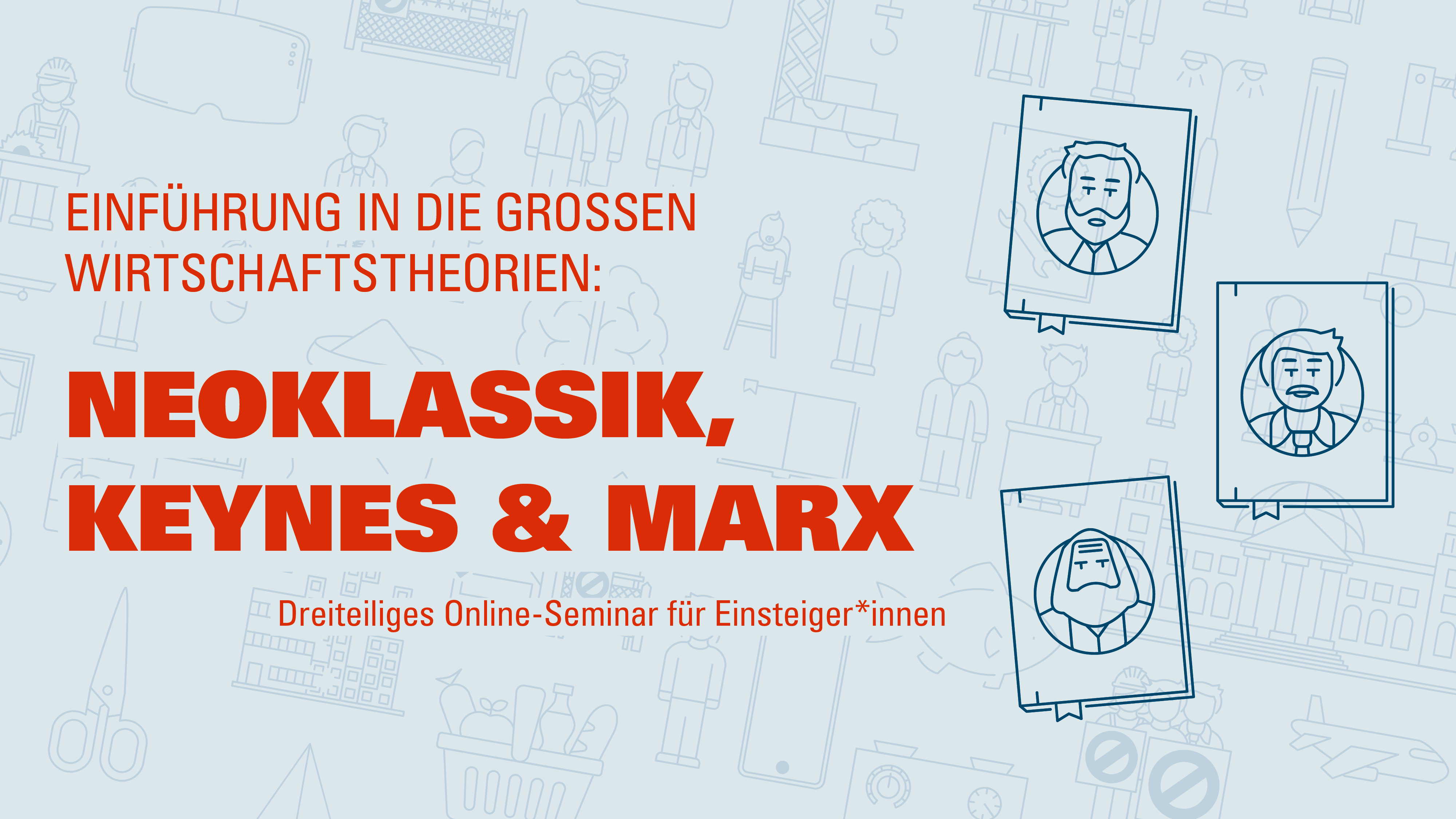 NEOKLASSIK, 
KEYNES, MARX
ONLINE-SEMINAR ZUR EINFÜHRUNG IN DIE GROSSEN WIRTSCHAFTSTHEORIEN
Veranstalter: X

Referent: X
SEMINARABLAUF
WÜNSCHE FÜR DAS GEMEINSAME LERNEN
DATUM, 18-21 Uhr
Kennenlernen, Einstieg
Input Neoklassik
Neoklassik anwenden


DATUM, 18-21 Uhr
Input Keynes 
Keynes' Theorie anwenden


DATUM, 18-21 Uhr
Input Marx
Marx' Theorie anwenden

DATUM, 18-21 Uhr
Offene Fragen
Theorien und Interessen
Theorien und aktuelles Thema
Abschluss-Feedback
Lust auf gemeinsames Lernen
Während des Seminars Kamera angeschaltet lassen
Fremdwörter erklären/bei Fragen: fragen
Monologe vermeiden/mitdiskutieren
Keine diskriminierenden Positionen
Gemeinsame Verantwortung für den Workshop/Pausenzeiten 
Theorien als Brillen, Betriebsanleitungen und Werkzeugkoffer
Neoklassik
Keynes
Marx
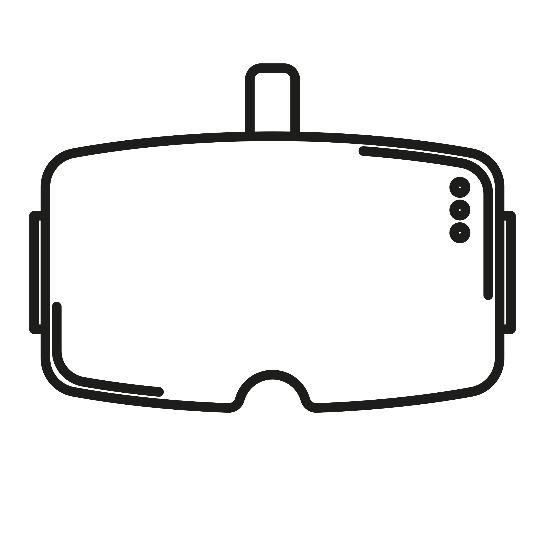 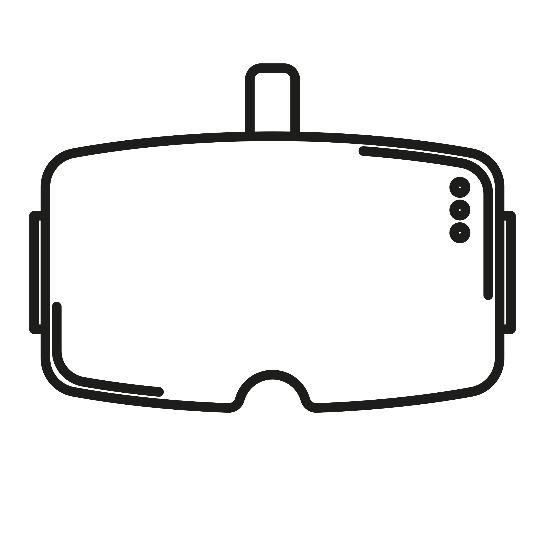 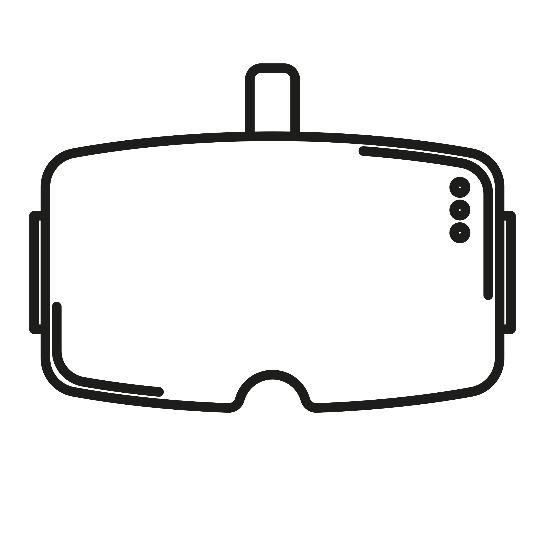 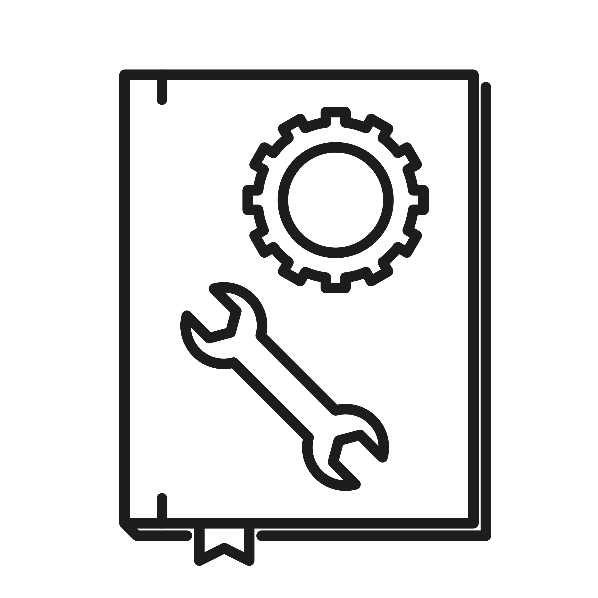 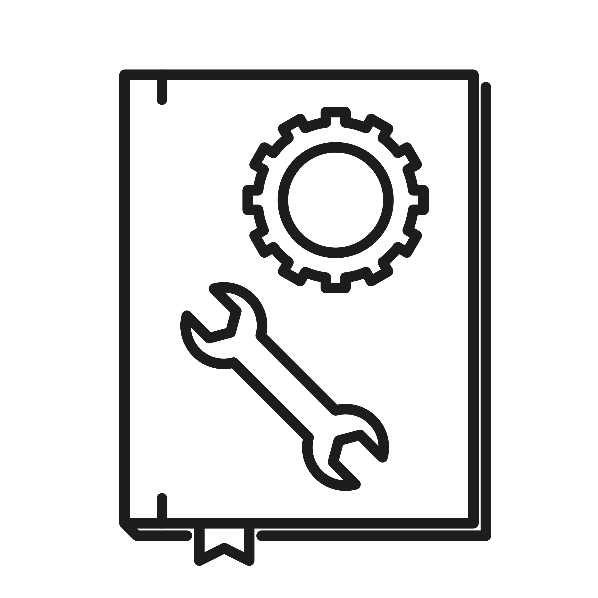 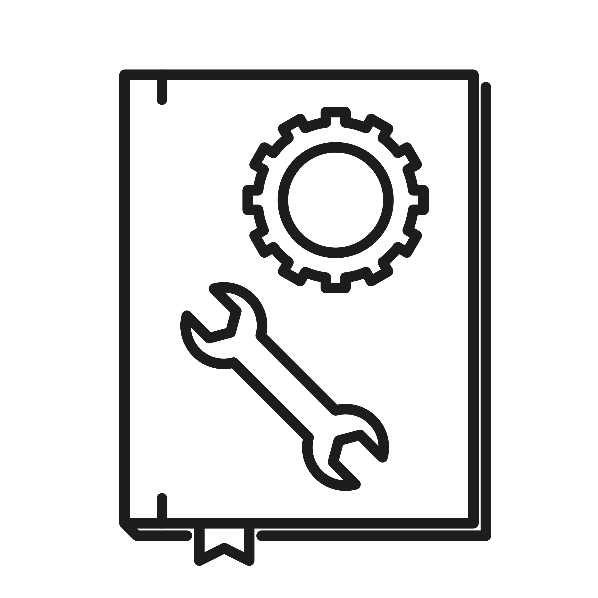 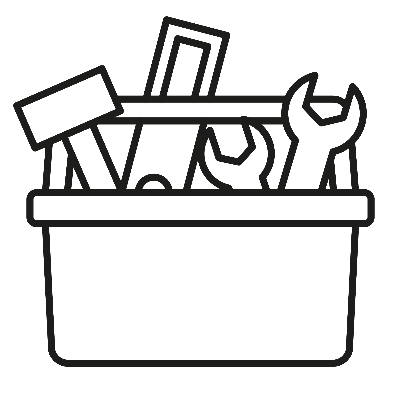 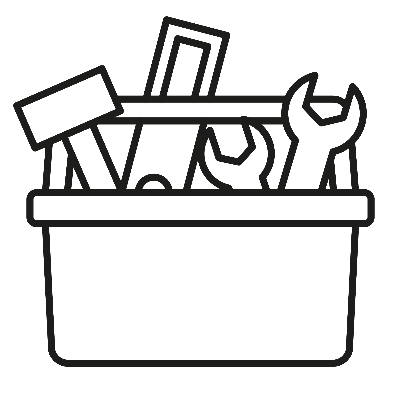 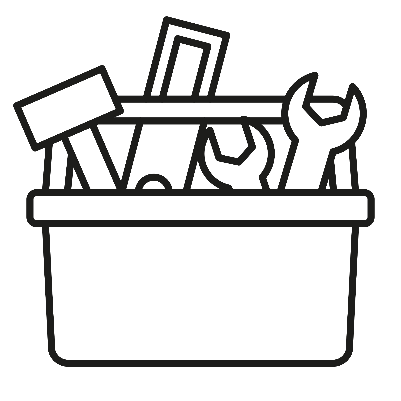 Wissenschaft, Medien, Politik in Deutschland
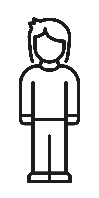 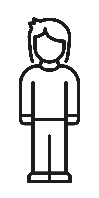 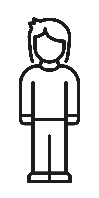 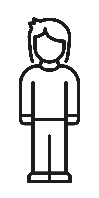 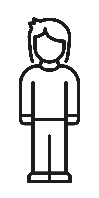 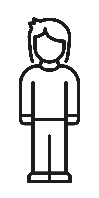 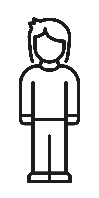 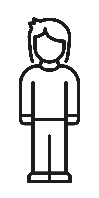 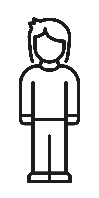 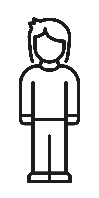 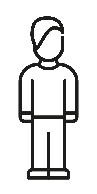 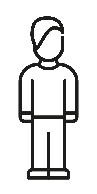 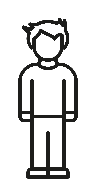 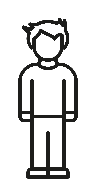 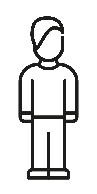 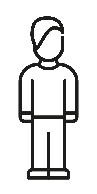 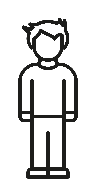 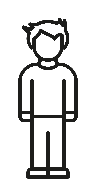 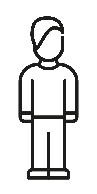 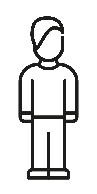 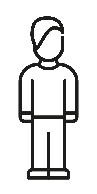 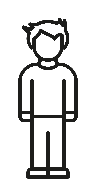 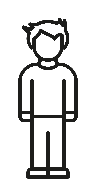 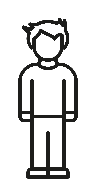 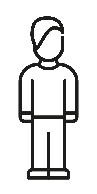 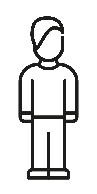 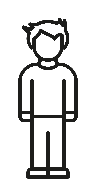 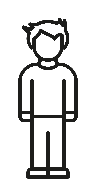 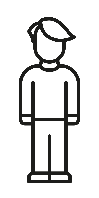 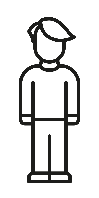 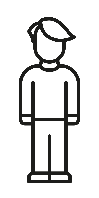 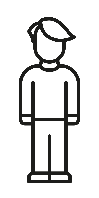 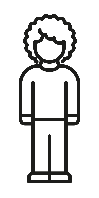 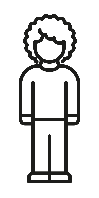 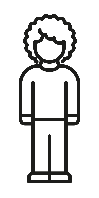 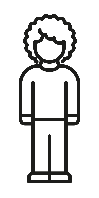 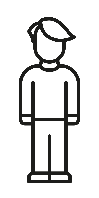 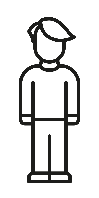 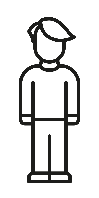 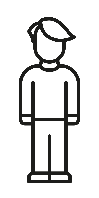 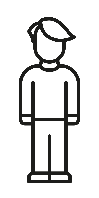 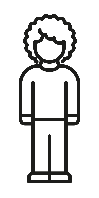 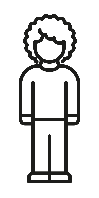 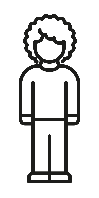 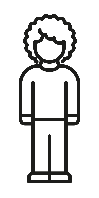 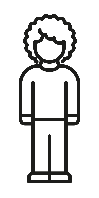 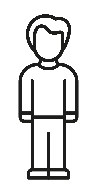 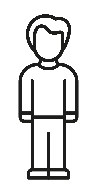 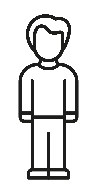 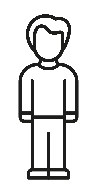 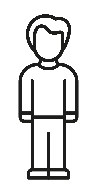 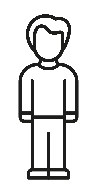 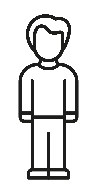 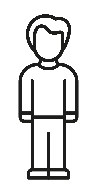 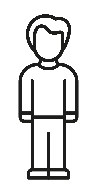 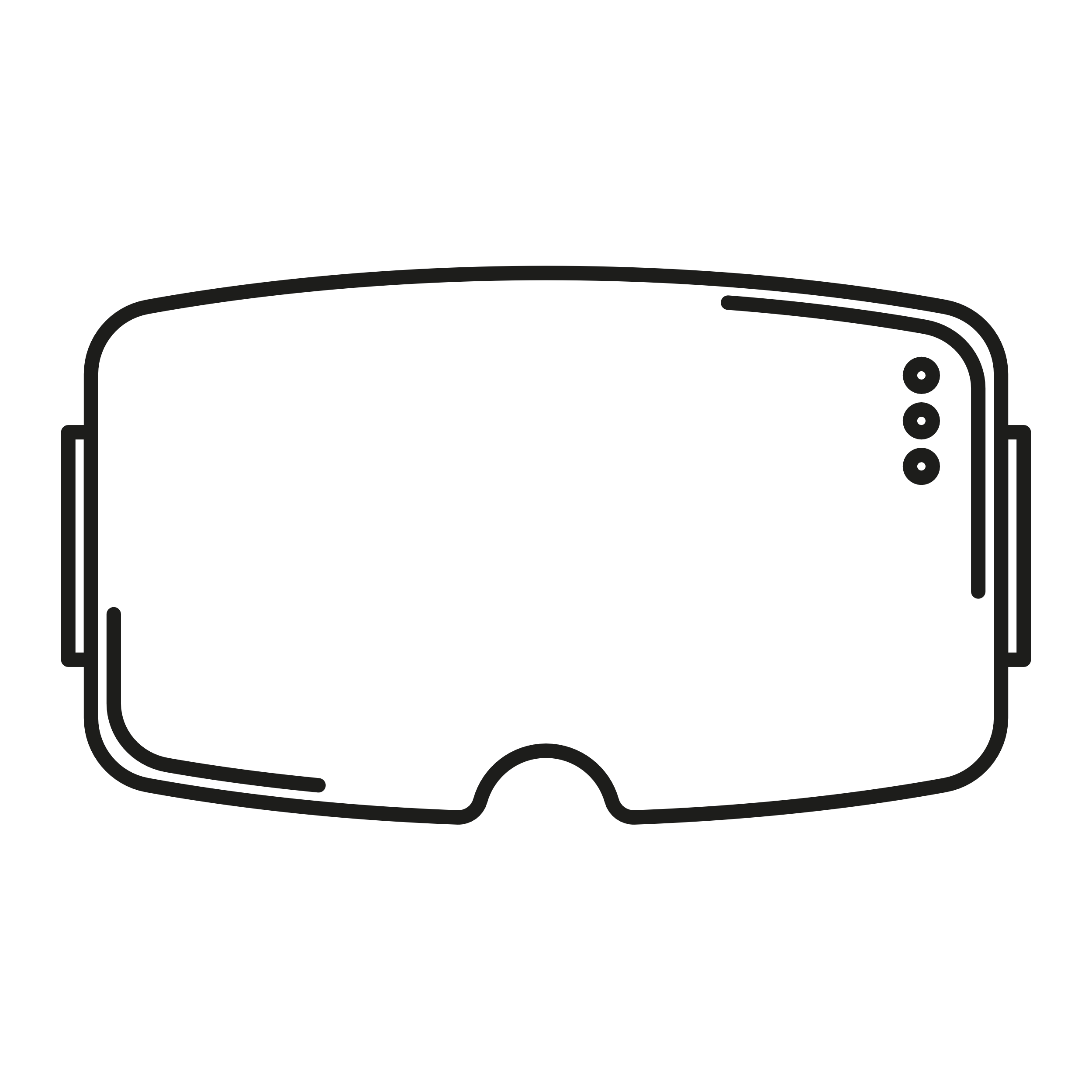 URSPRUNG DER NEOKLASSIK
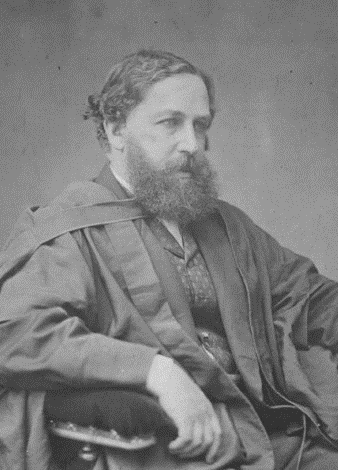 Kontext: Ausbreitung des Kapitalismus
Grundidee: 
Markt schafft Stabilität und Wohlstand
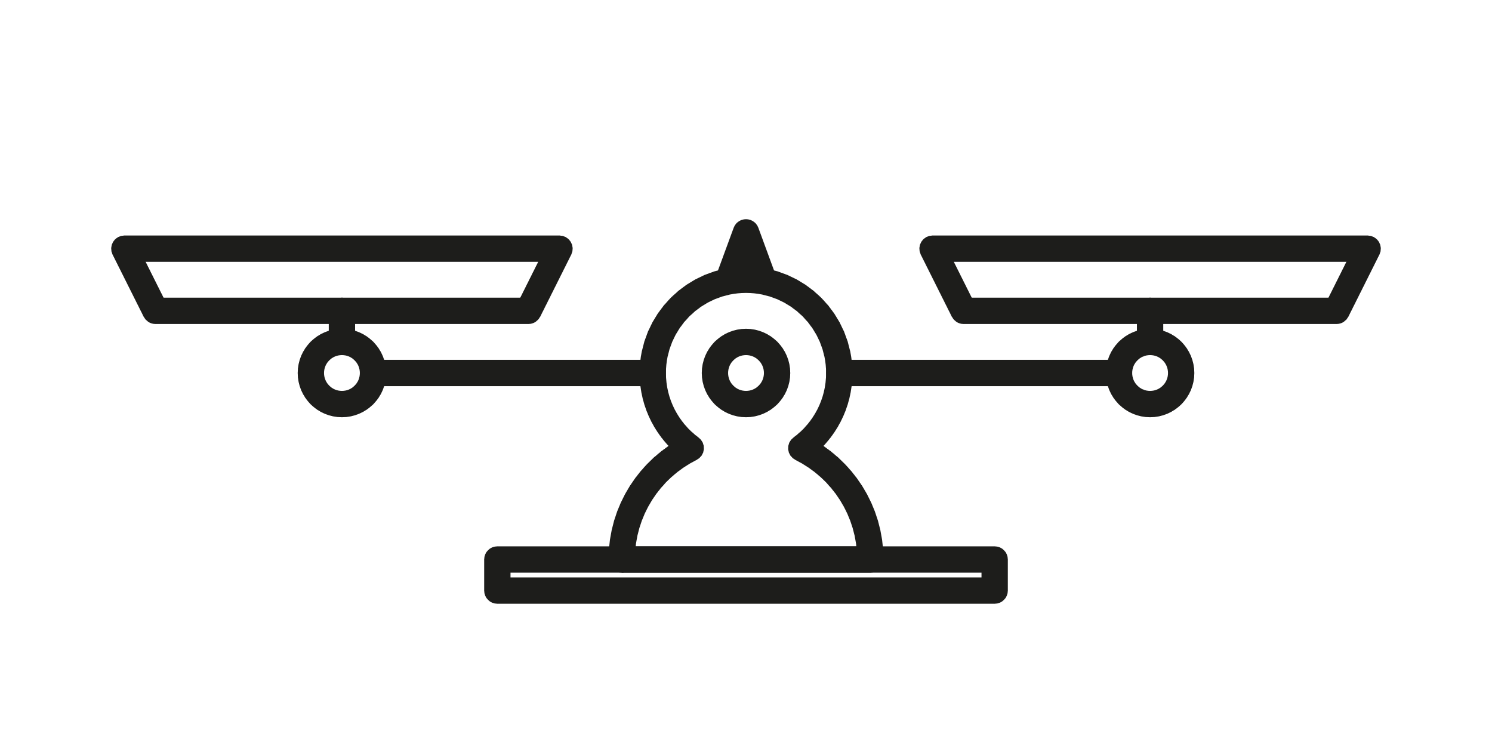 Fokus: Mikro-ökonomie 
 Tausch einer Ware auf dem Markt
William Jevons
(1835–1883)
Preis
Angebot
Nachfrage
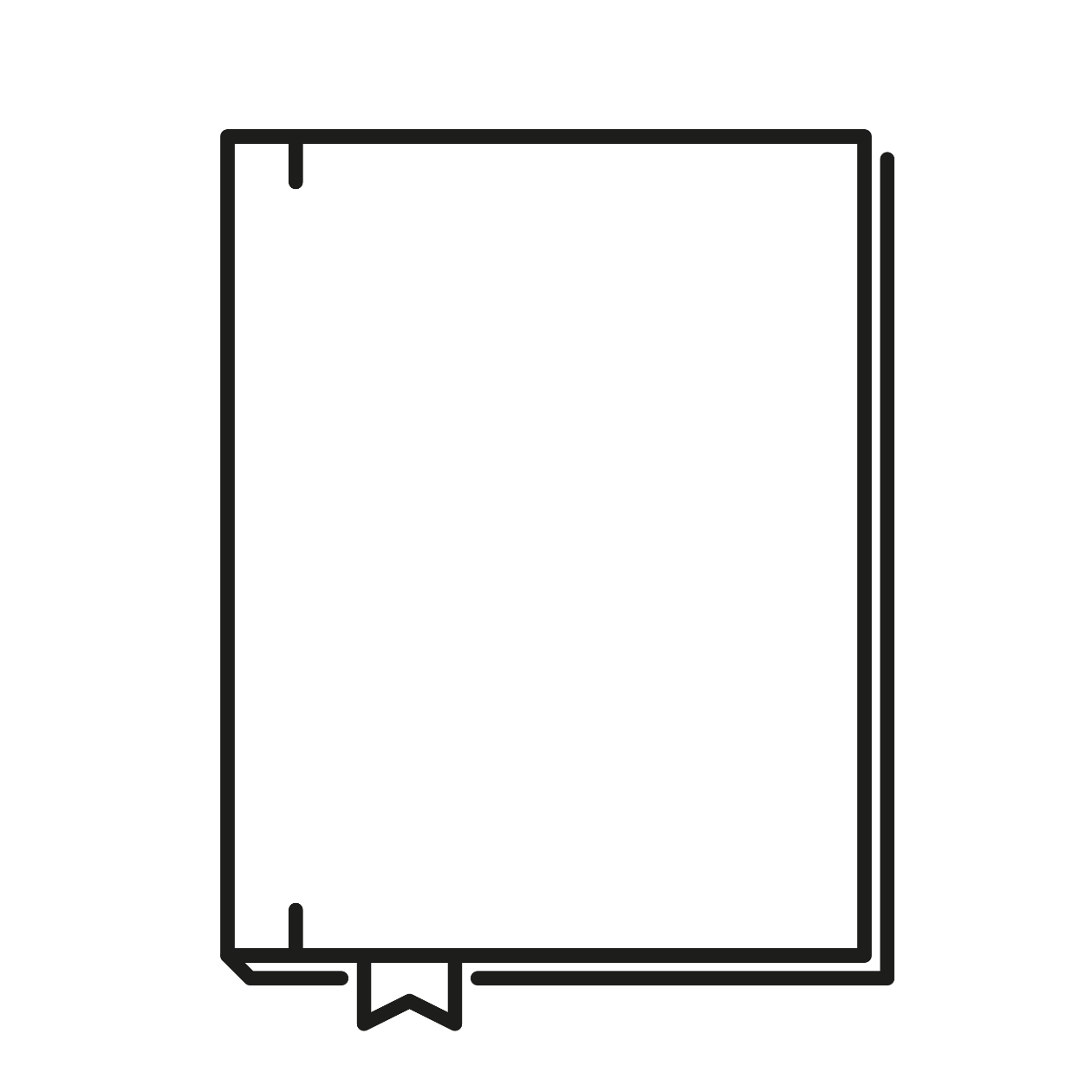 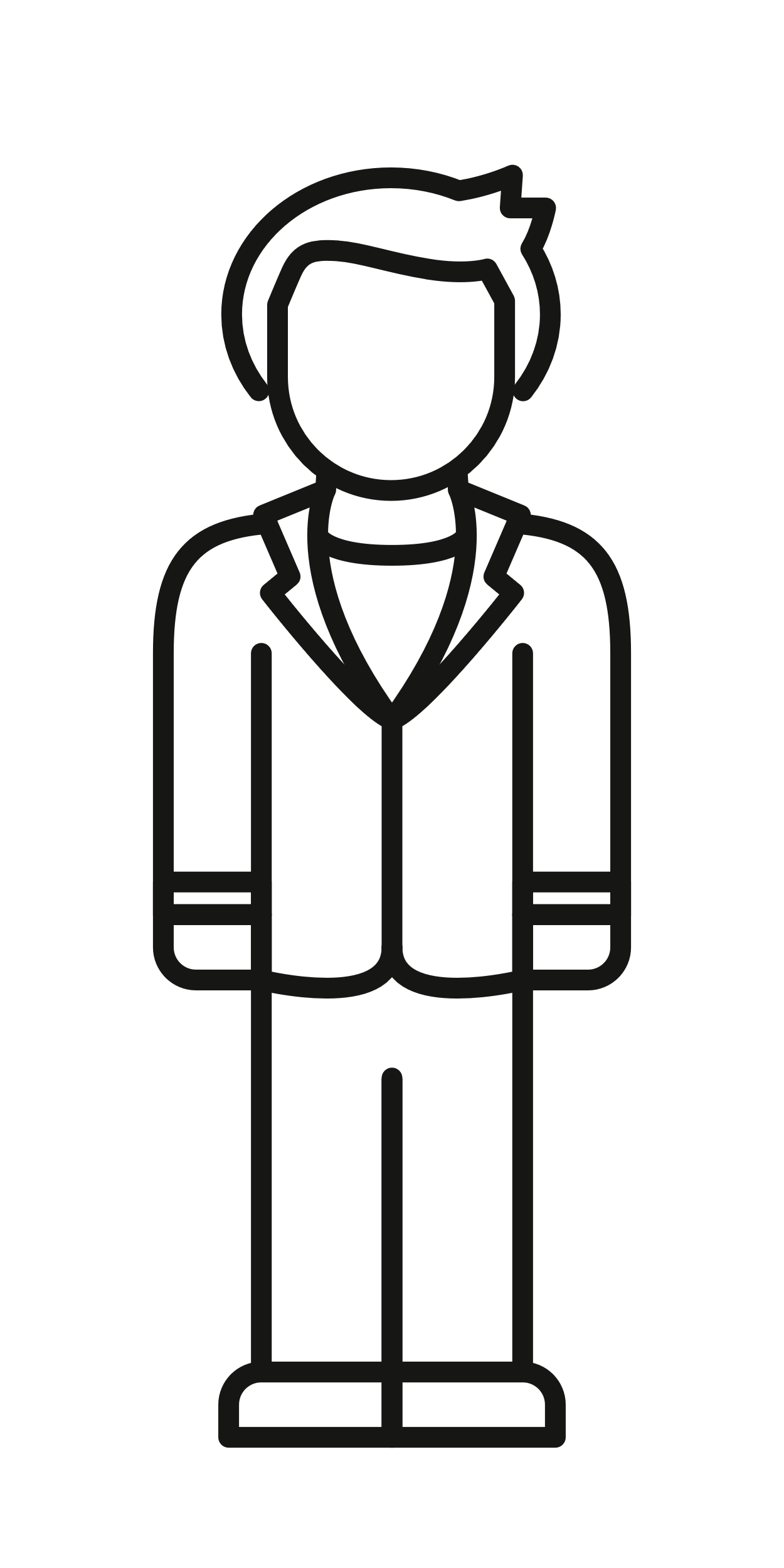 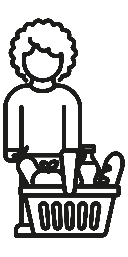 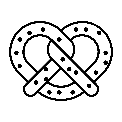 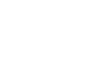 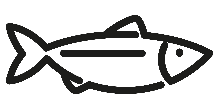 „Allgemeine mathematische Theorie der Politischen Ökonomie“
Ziel = mathematisch präzise Wirtschaftswissenschaft (Vorbild: Physik)
ANNAHME 1: MENSCH ALS HOMO OECONOMICUS
NEOKLASSIK
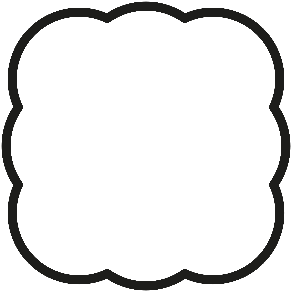 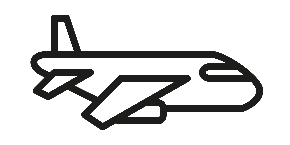 knappe „Produktionsfaktoren“
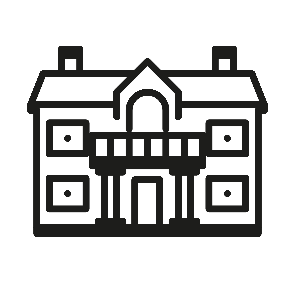 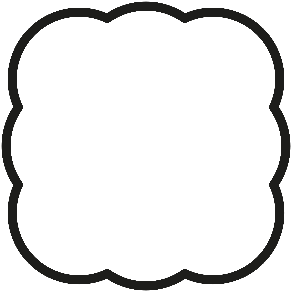 „Homo oeconomicus“
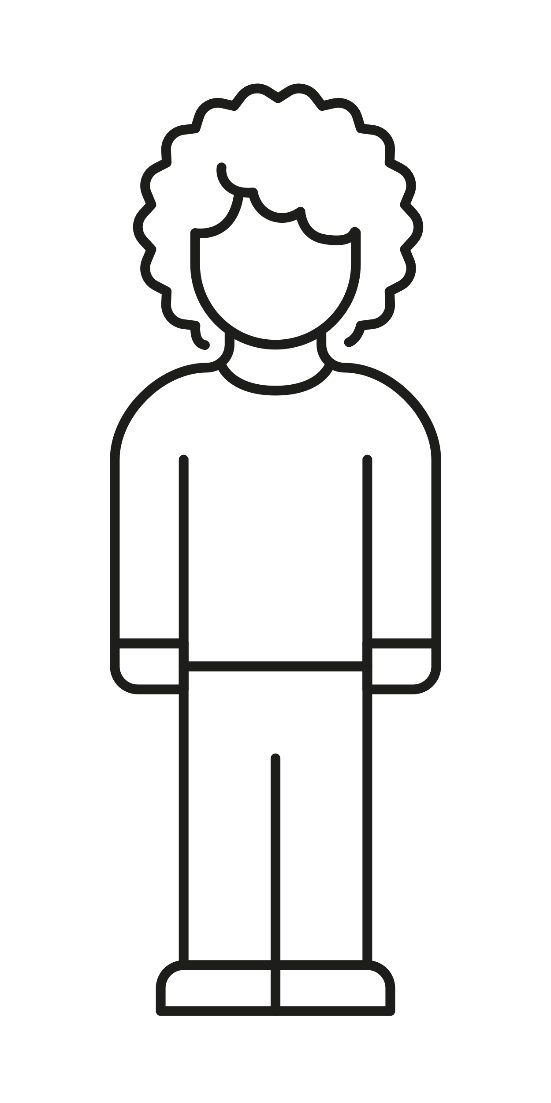 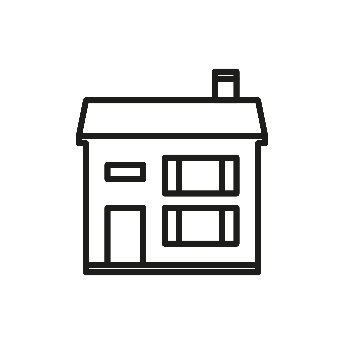 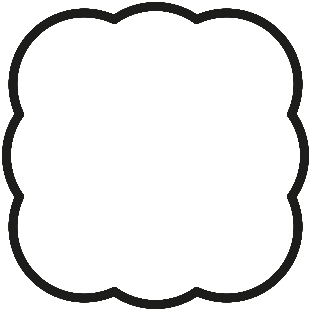 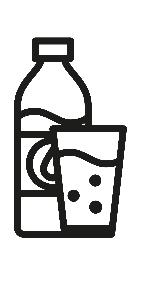 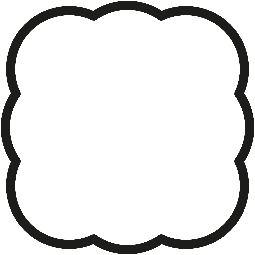 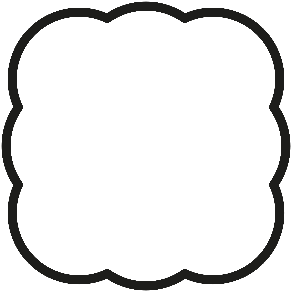 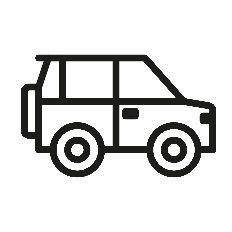 unendliche 
Bedürfnisse
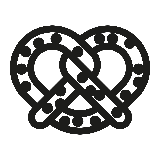 ?
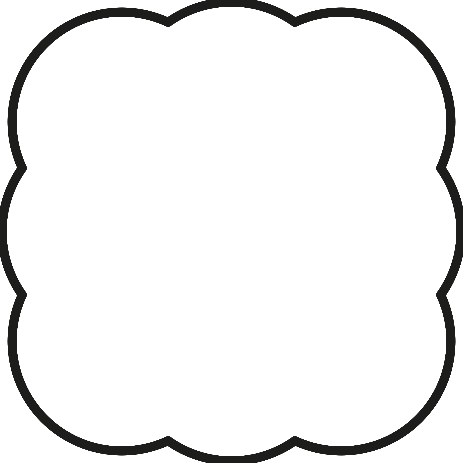 egoistisch
Ich!
Ich!
Ich!
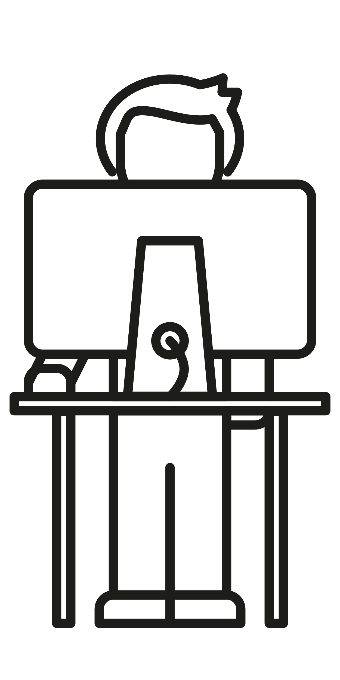 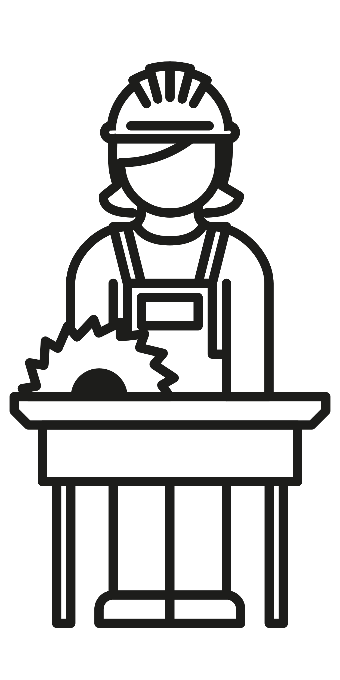 entscheidet rational
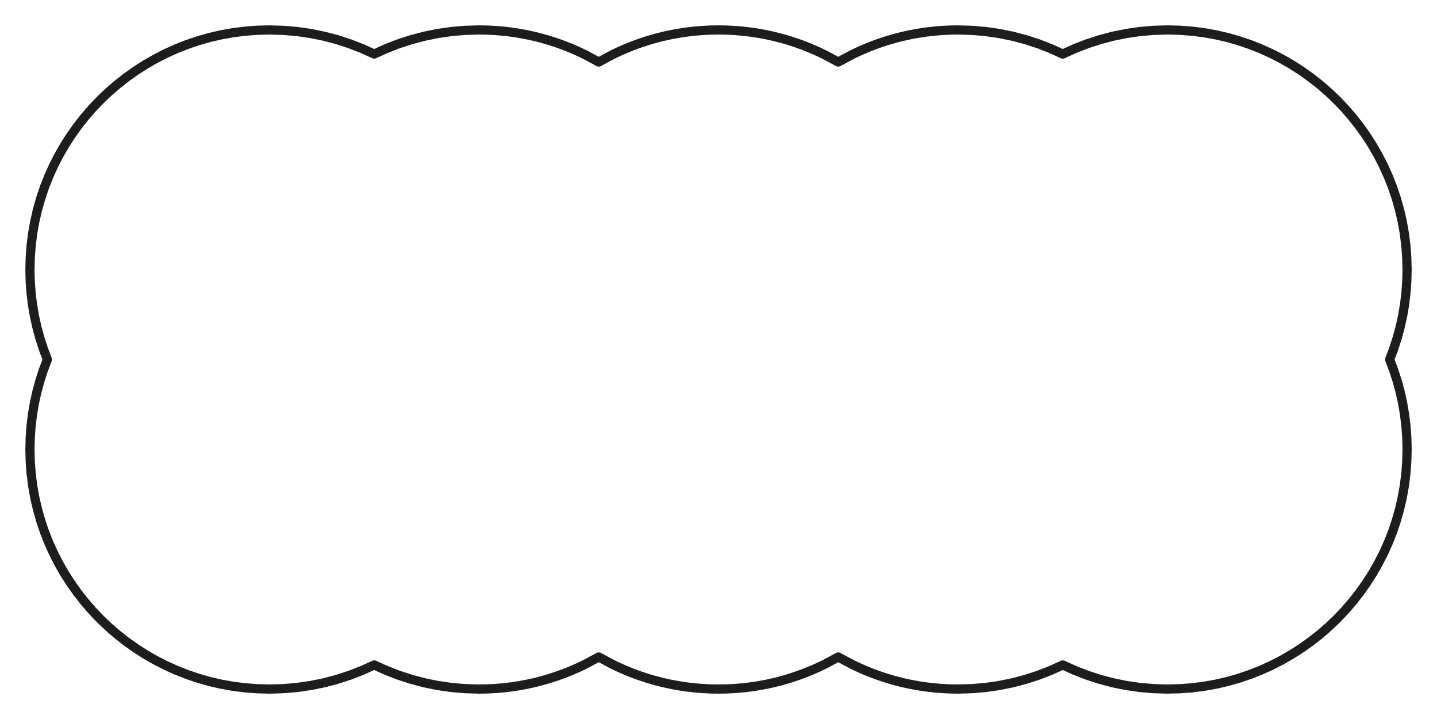 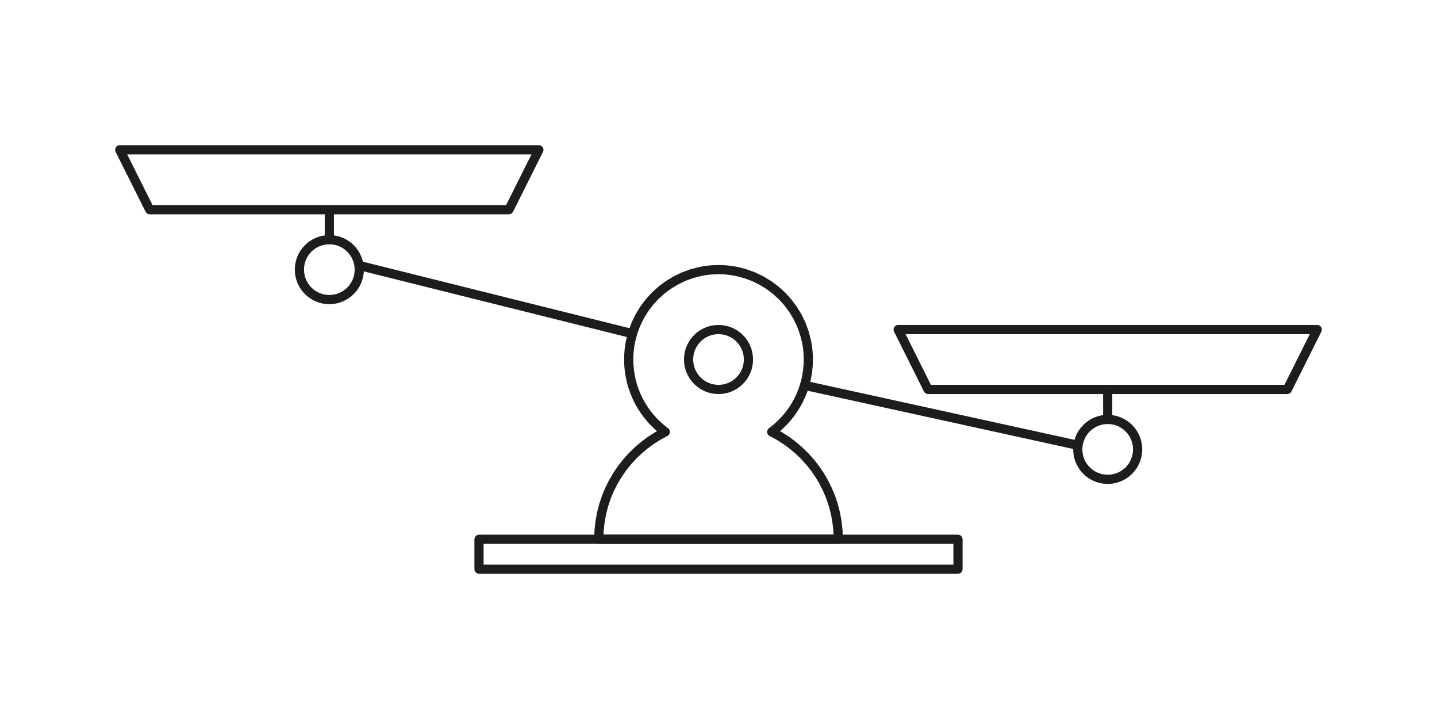 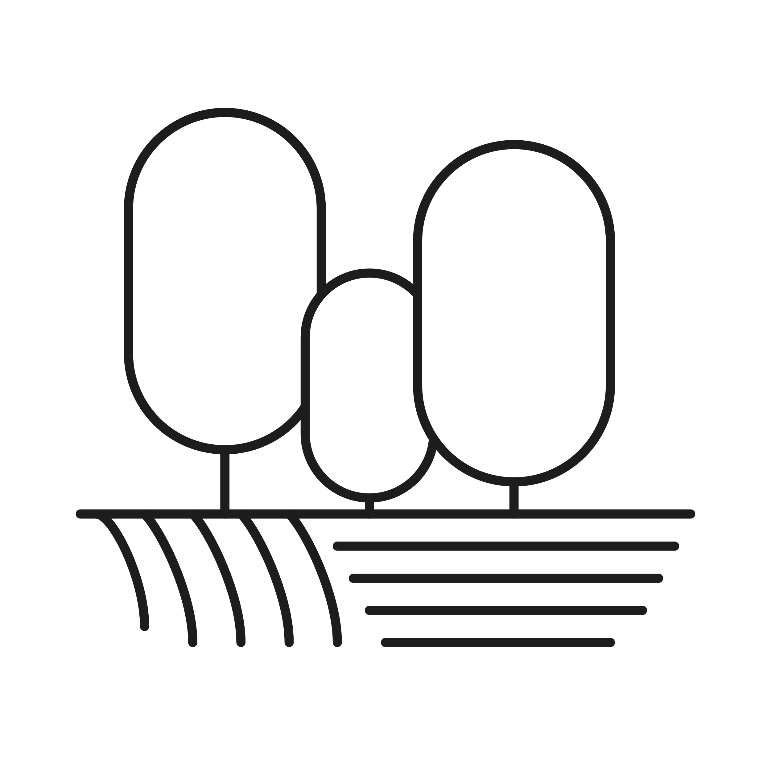 Kosten
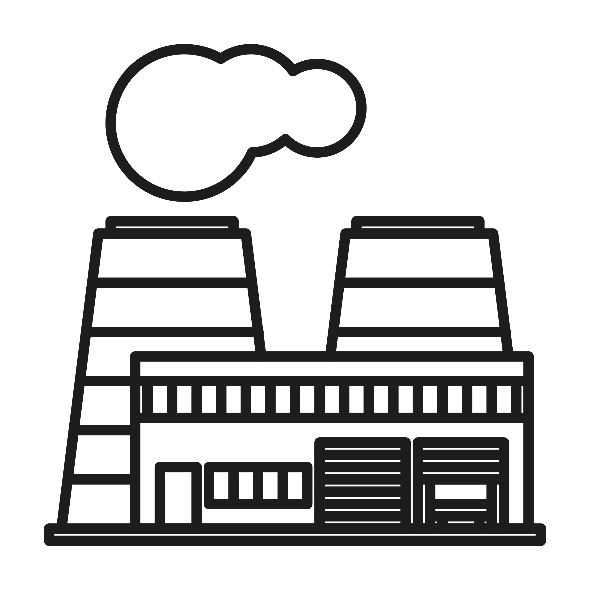 Nutzen
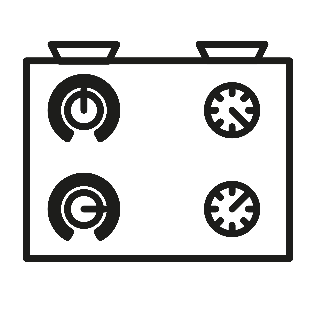 ANNAHME 2: MARKT SCHAFFT GLEICHGEWICHT   
ZWISCHEN ANGEBOT UND NACHFRAGE EINES GUTES
NEOKLASSIK
Der Markt vermittelt zwischen Bedürfnissen von 
 Produzent*innen                  	             und           		            Konsument*innen
Preis (         )
MARKT
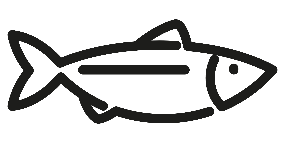 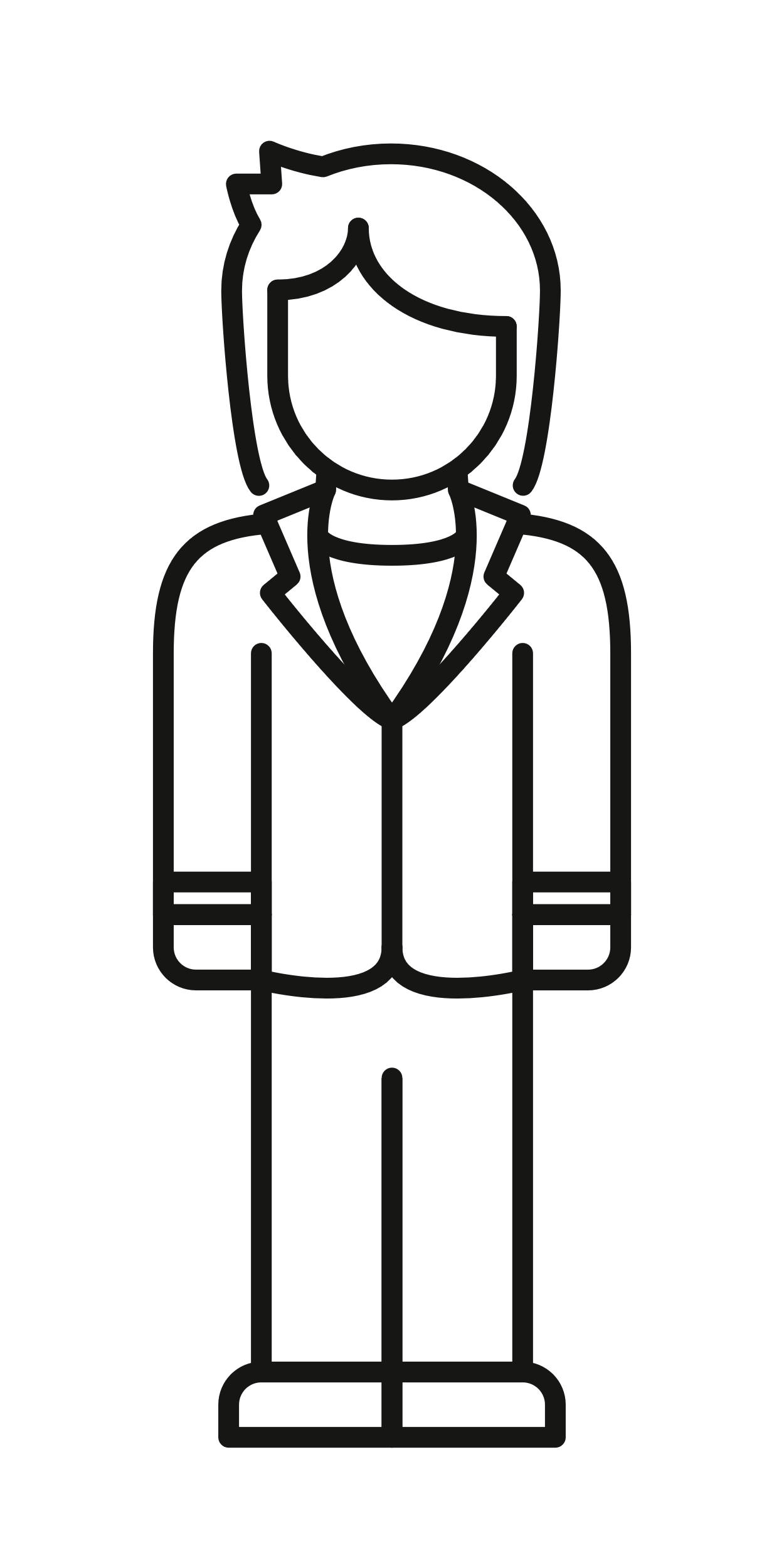 €
Angebot
x
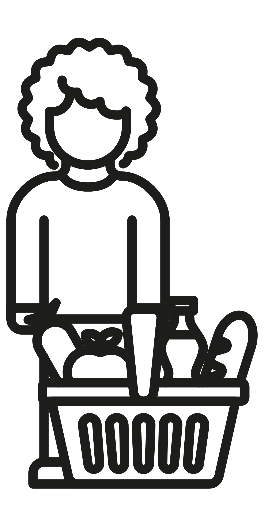 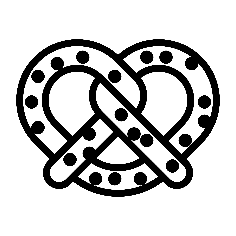 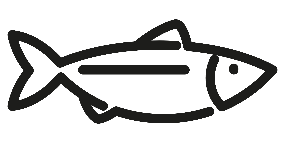 €
Nachfrage
Menge
Tausch auf dem Markt führt zu einem Preis, der ein natürliches Gleichgewicht schafft: Angebot und (zahlungskräftige) Nachfrage stimmen überein
ANNAHME 3: DAS SAY'SCHE GESETZ
NEOKLASSIK
Jedes Güter-Angebot schafft eine gleich große Güter-Nachfrage:
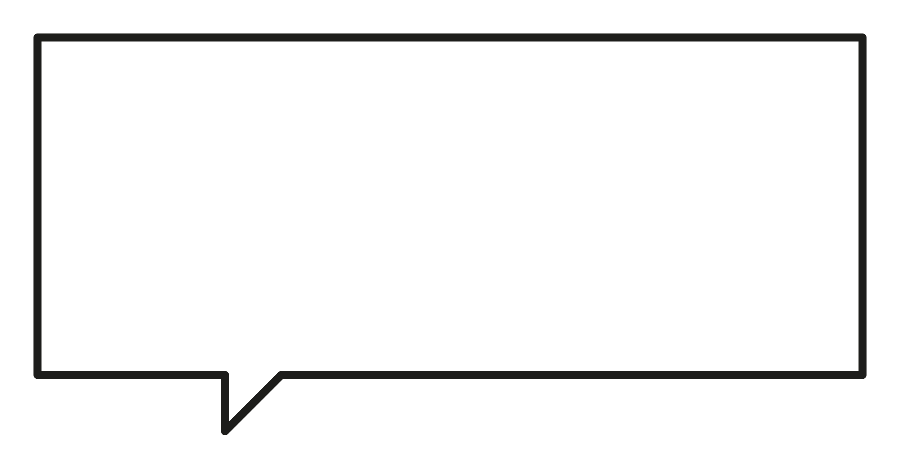 Produktion:
100.000   .
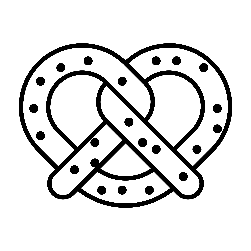 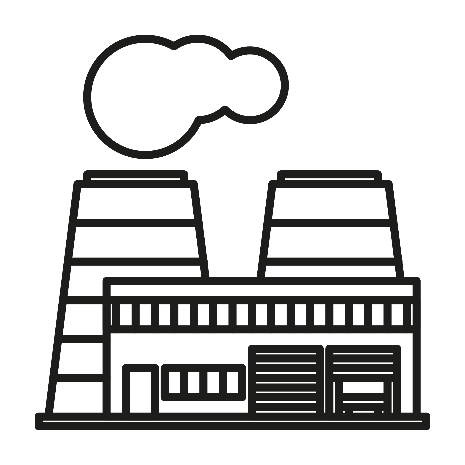 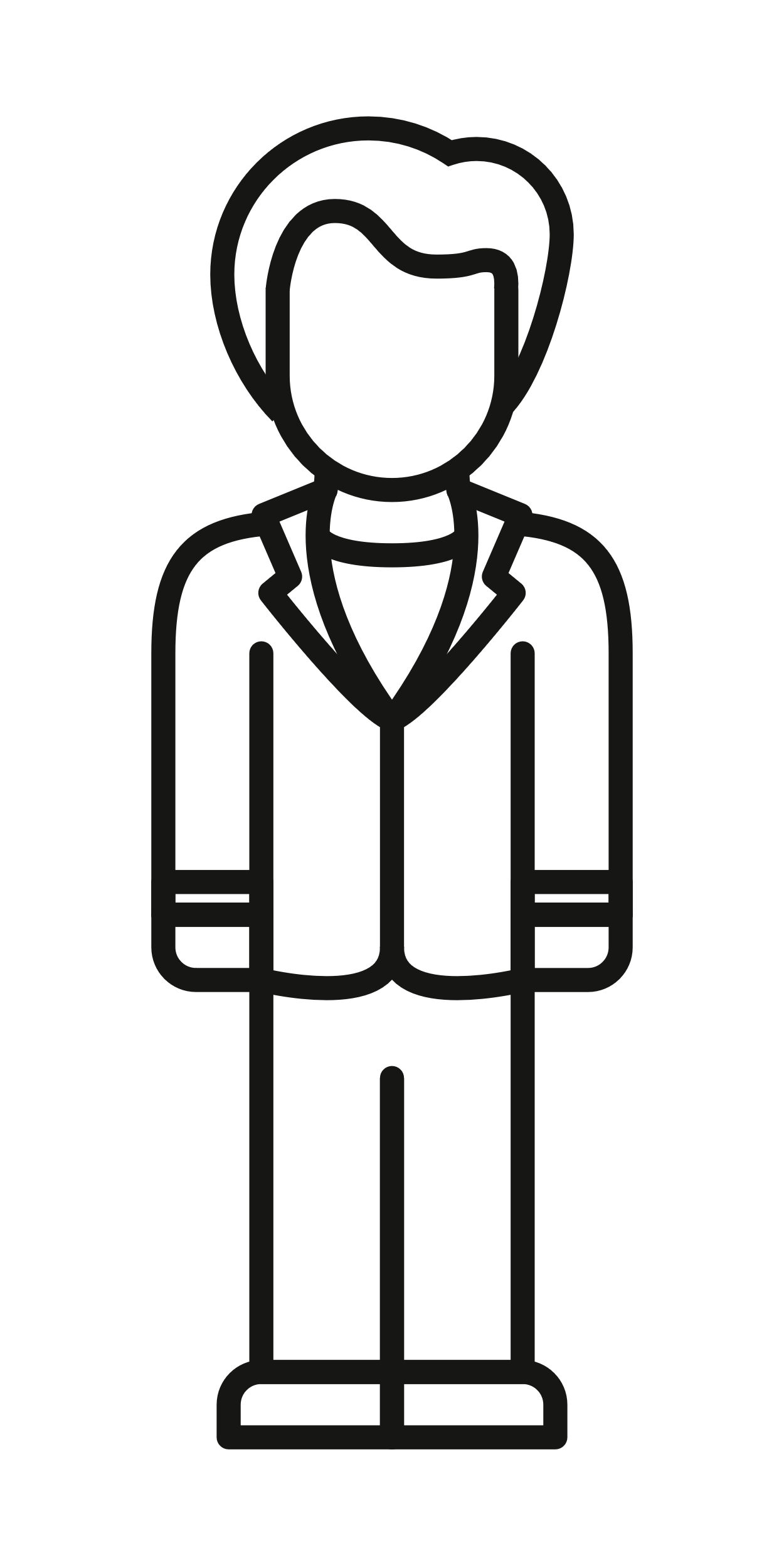 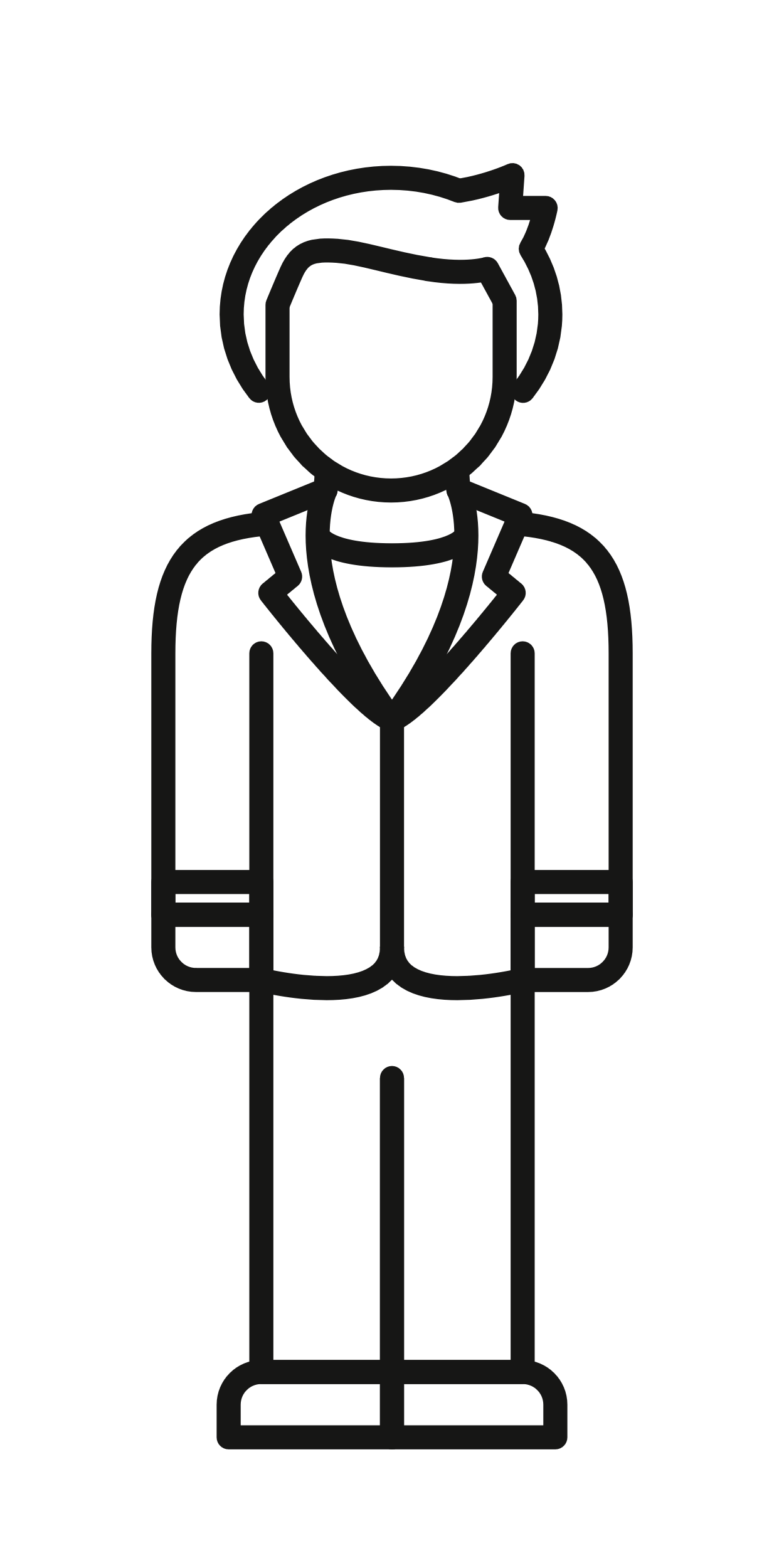 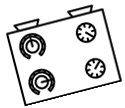 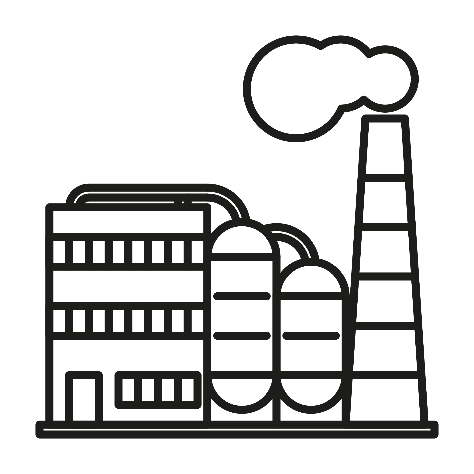 1x
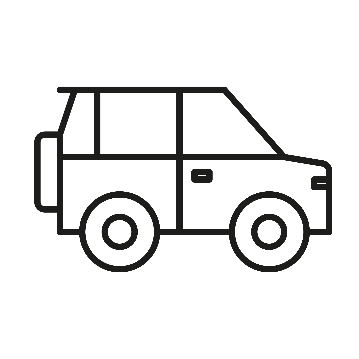 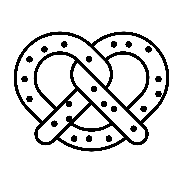 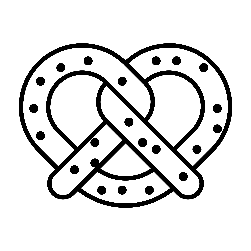 50.000x
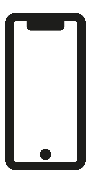 1x
1x
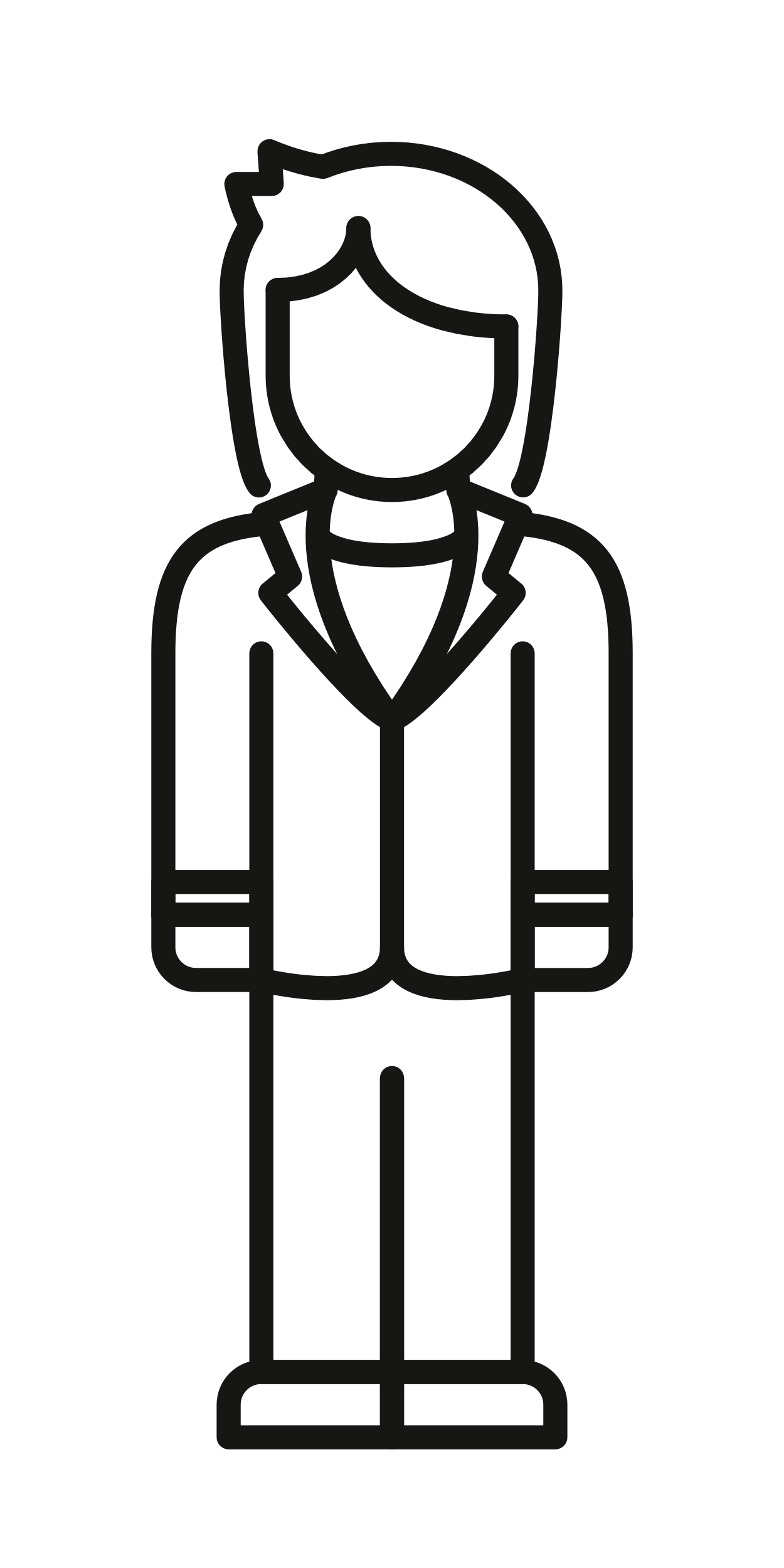 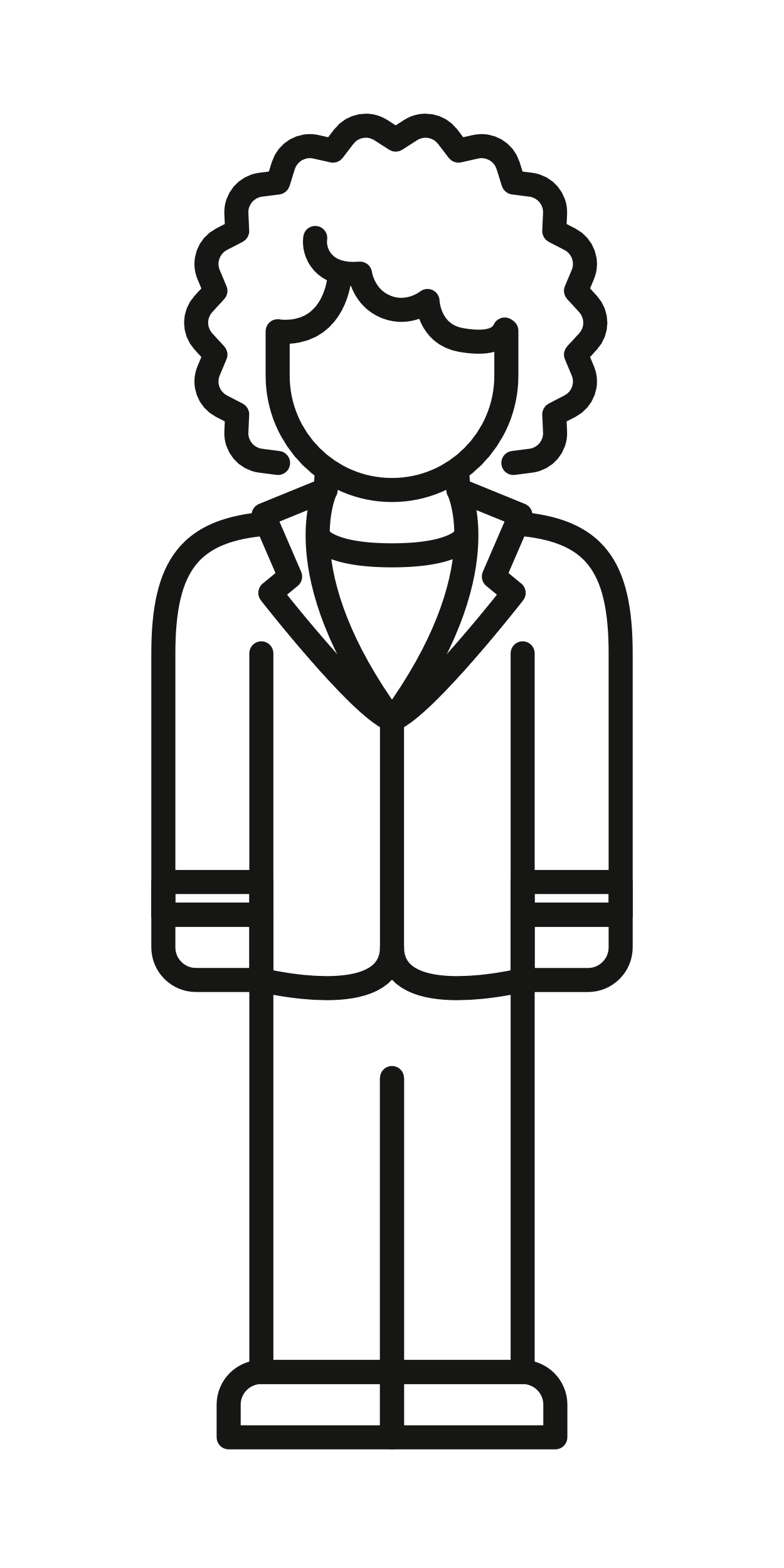 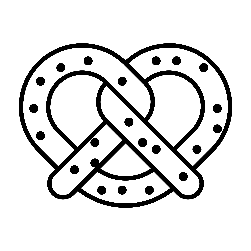 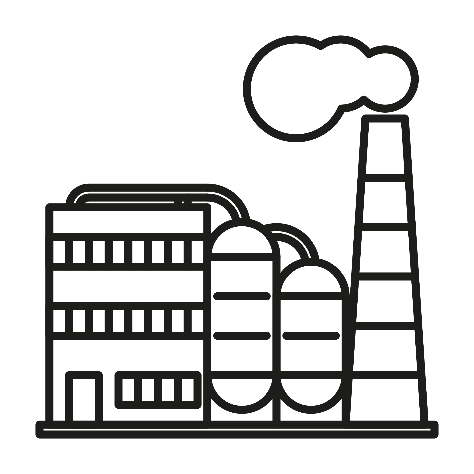 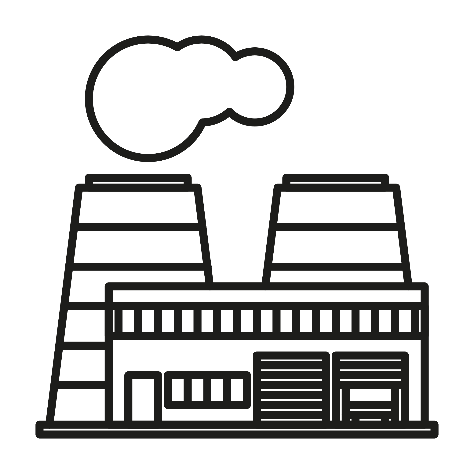 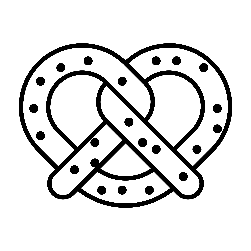 5.000x
45.000x
Das Einkommen von Produzent*innen wird automatisch zu Nachfrage in Form von Konsum/Investitionen
Wirtschaftliche Entwicklung hängt vom Angebot ab.
Neoklassik: angebotsorientierte Wirtschaftstheorie
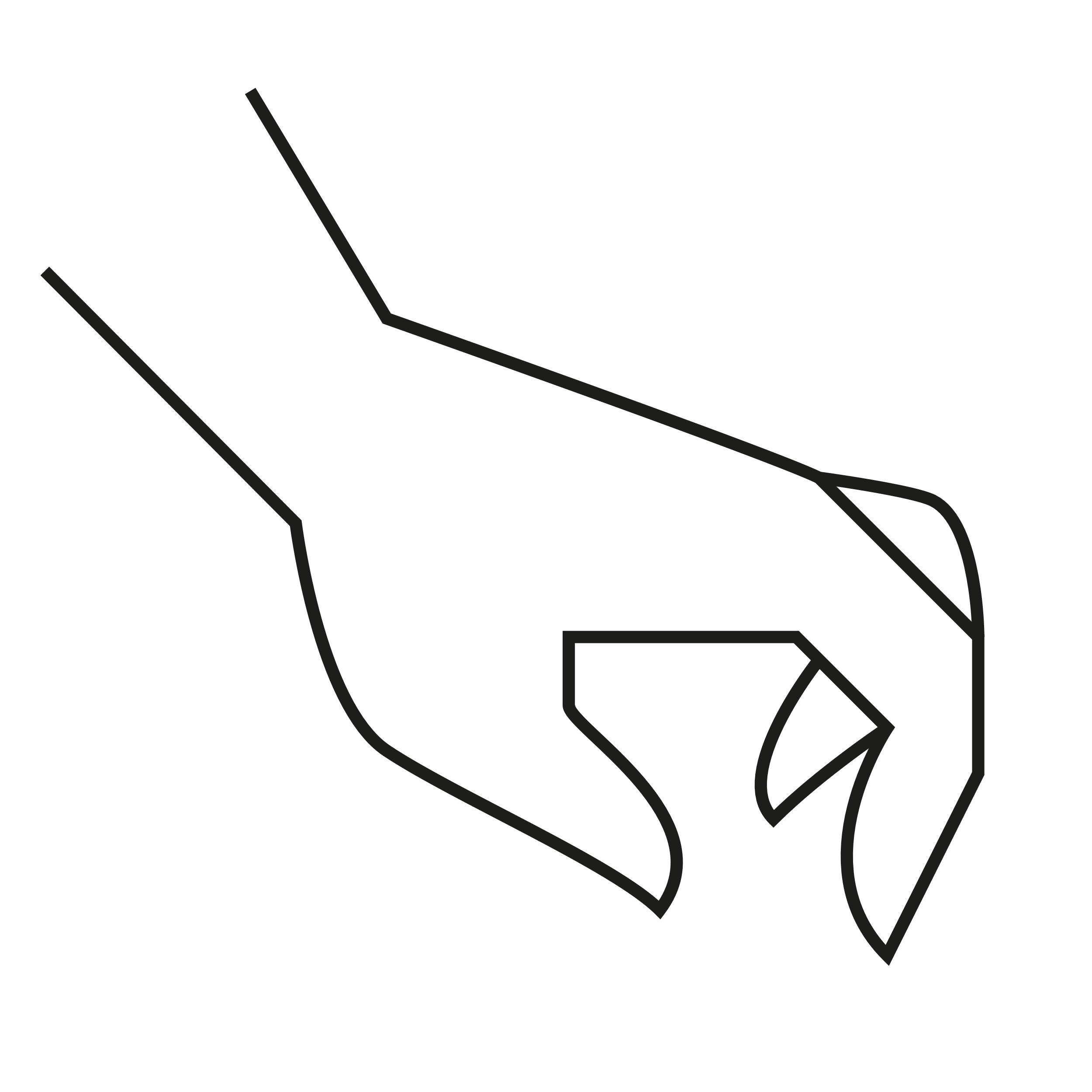 ANNAHME 4: DIE „UNSICHTBARE HAND DES MARKTES“
NEOKLASSIK
Funktionierende Märkte* schaffen ein allgemeines Gleichgewicht zwischen Angebot und Nachfrage aller Güter  die Wirtschaft steuert sich selbst
„Der Markt“: 
Summe der einzelnen Tauschbeziehungen
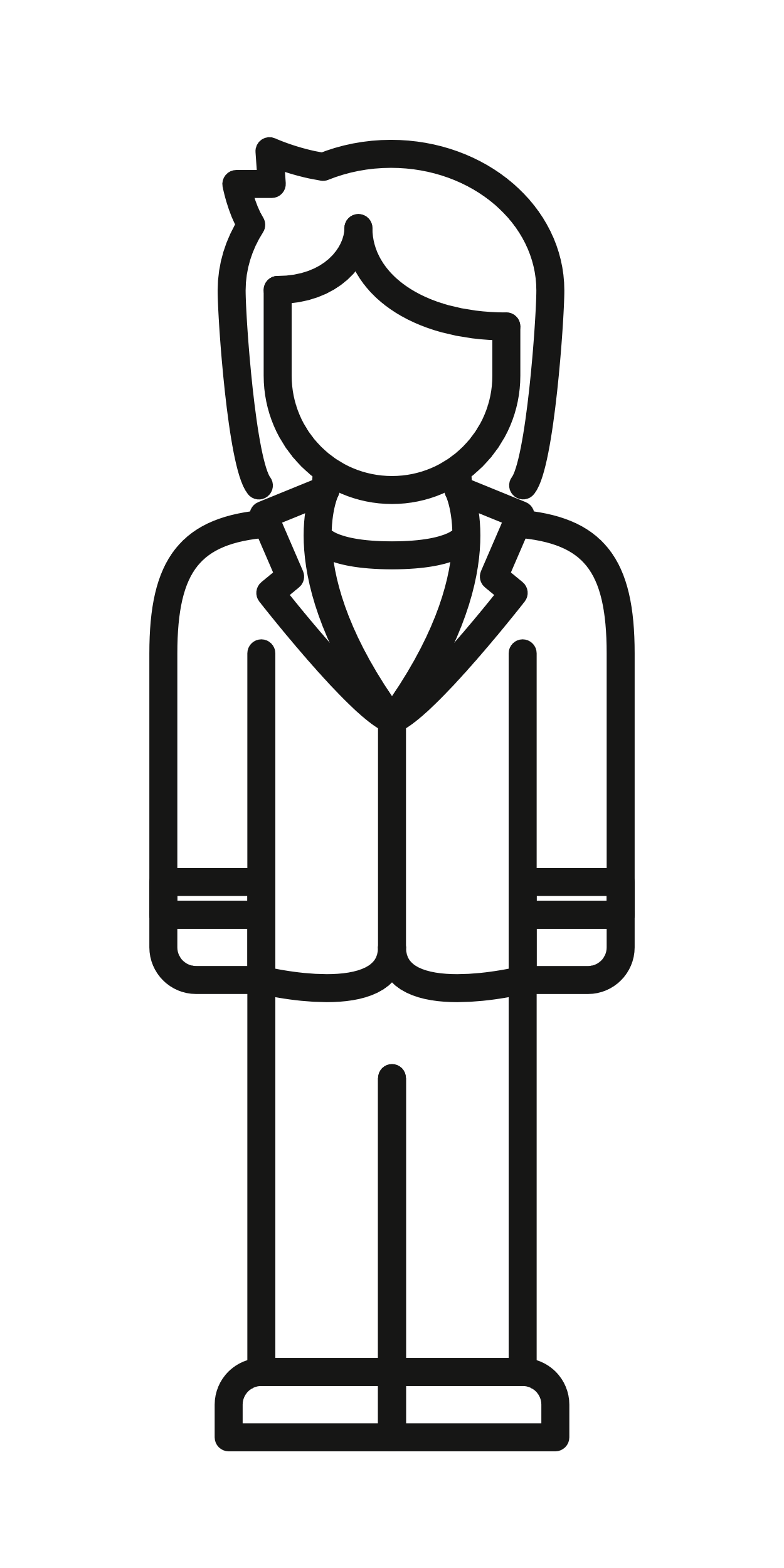 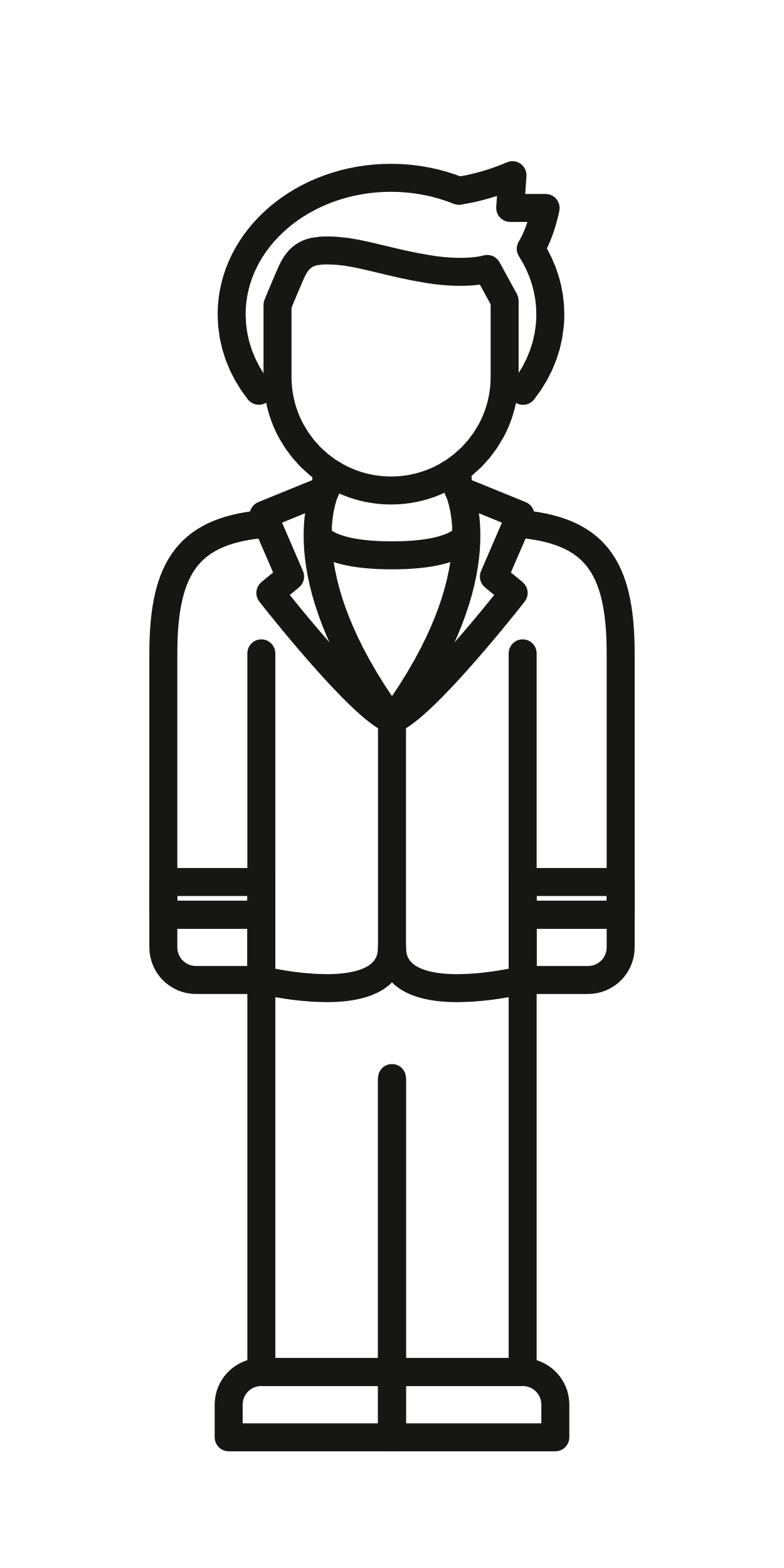 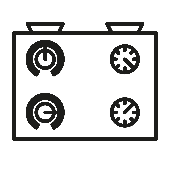 €
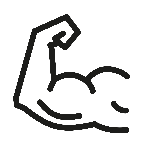 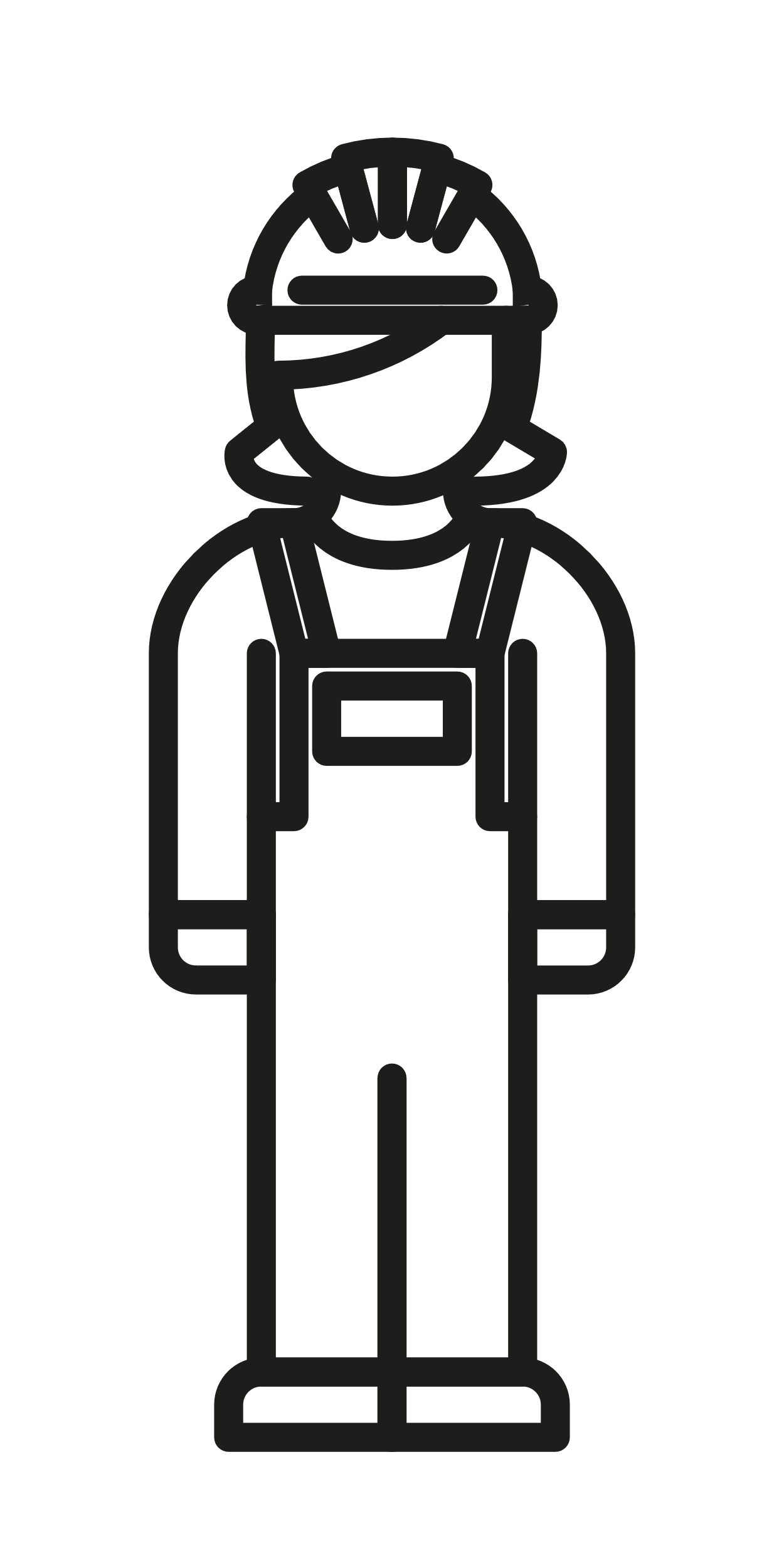 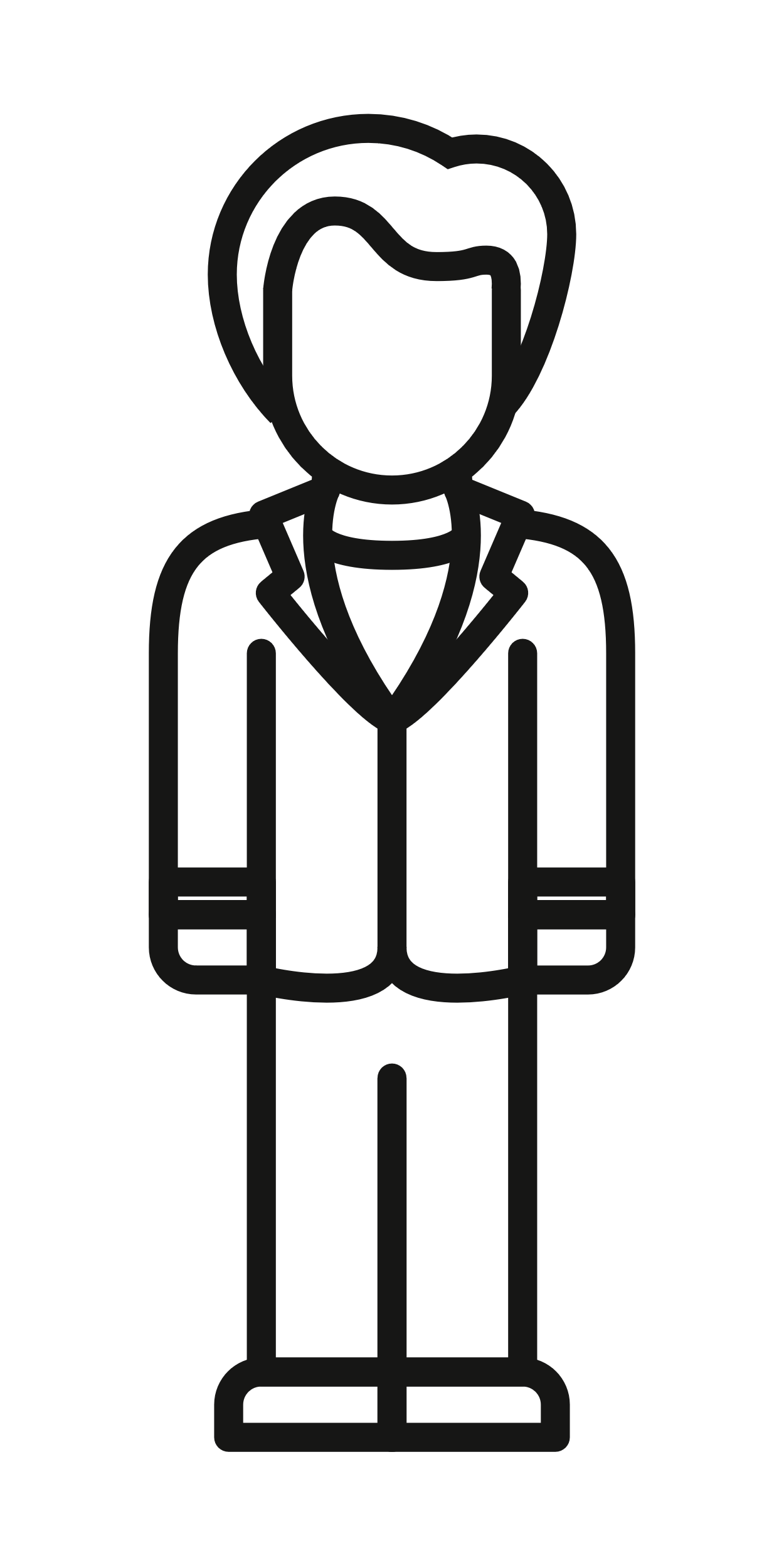 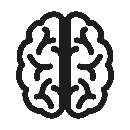 €
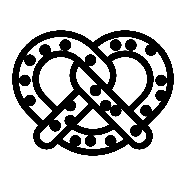 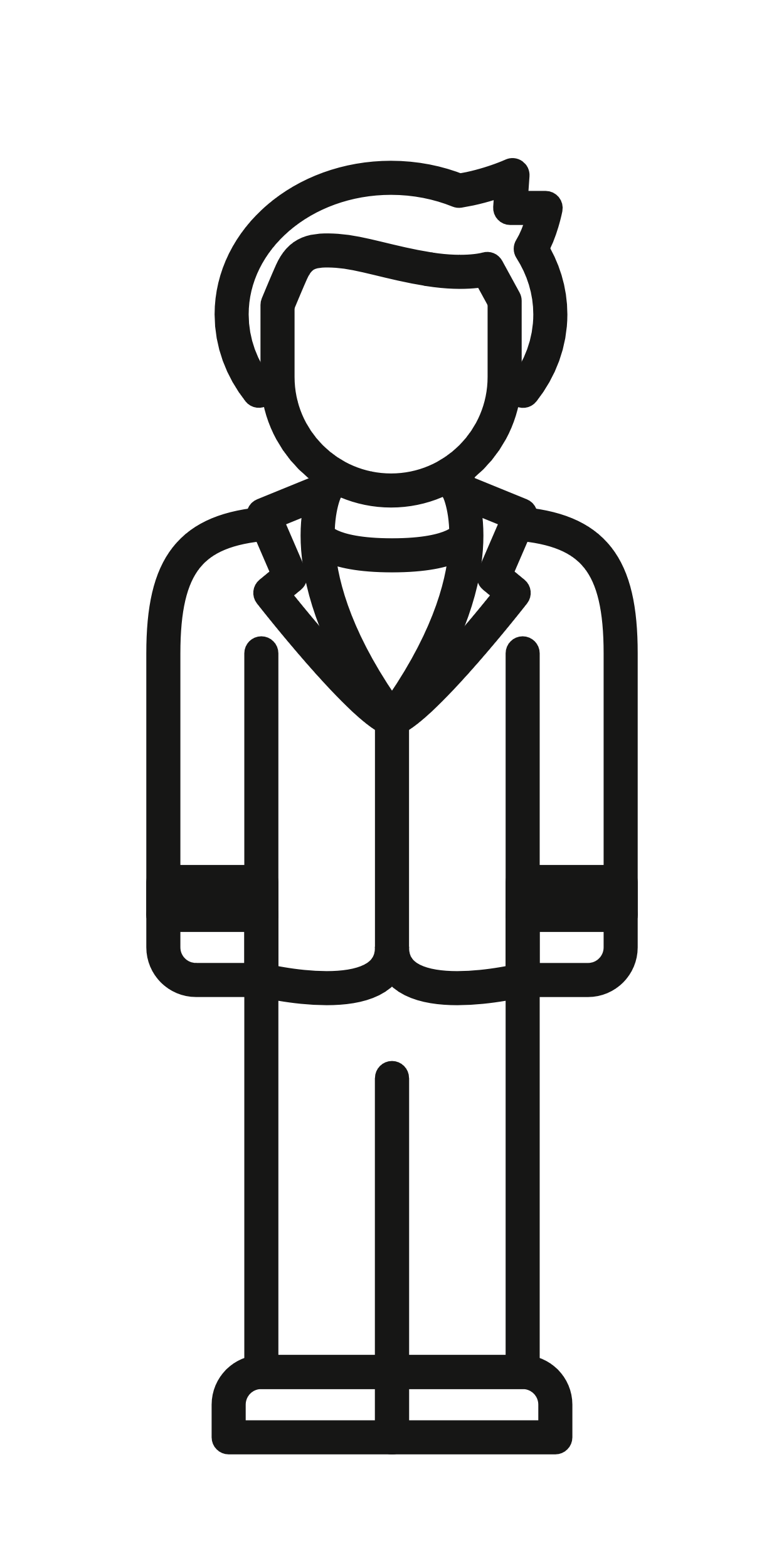 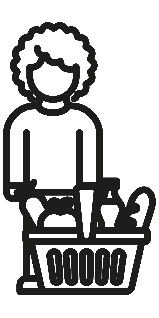 *Bedingungen für funktionierende Märkte:
€
Schutz des Eigentums
freiwilliger Tausch
freie Preisbildung
Wettbewerb/Konkurrenz
rationale Individuen
vollkommene Information
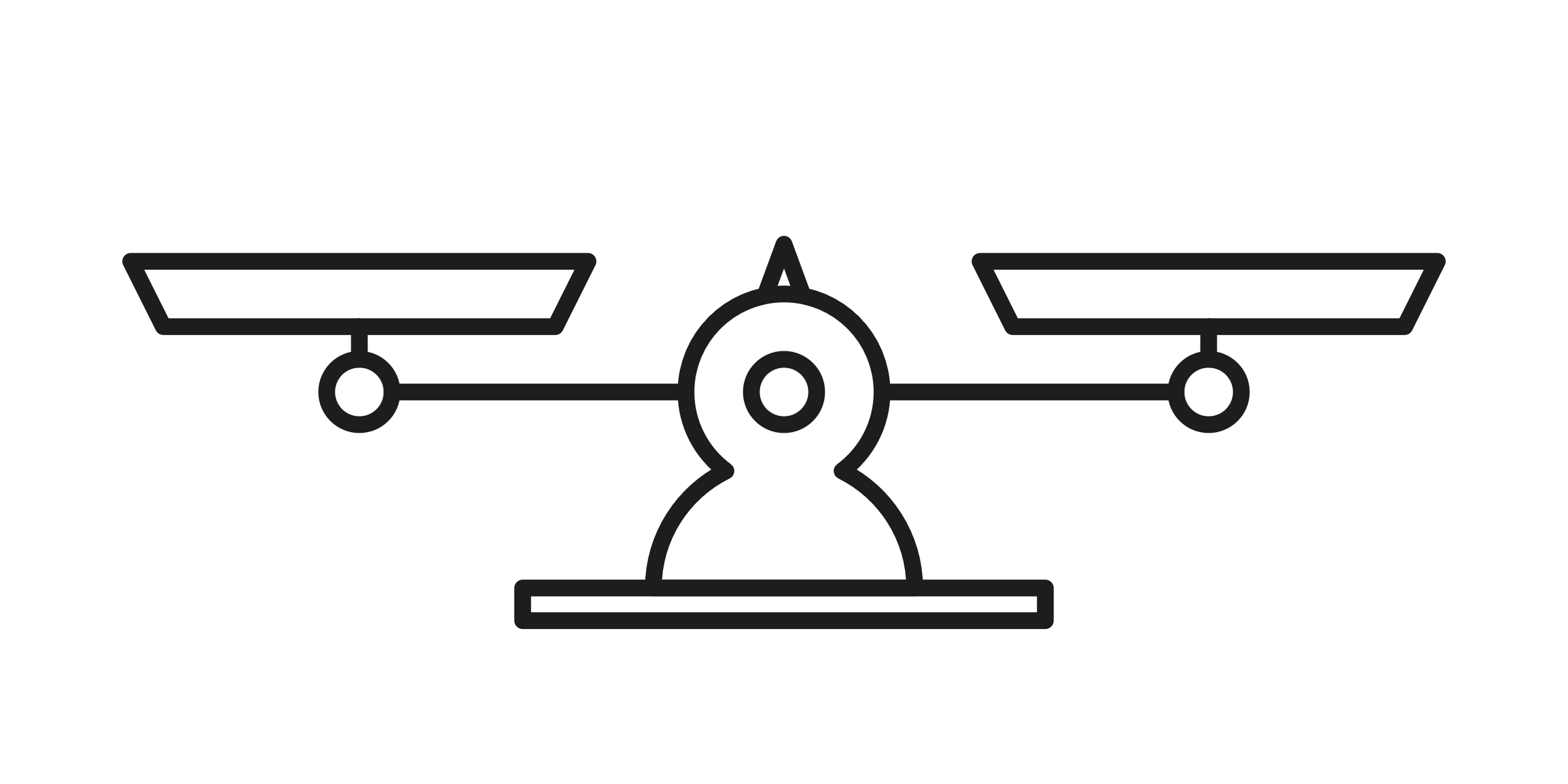 Preis
Angebot
Nachfrage
WIRKUNG DER SELBSTSTEUERUNG DER WIRTSCHAFT
NEOKLASSIK
voller Einsatz der Produktionsfaktoren
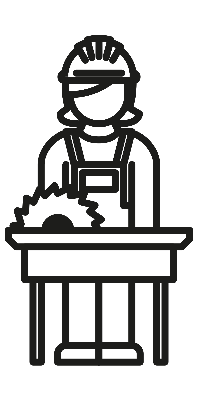 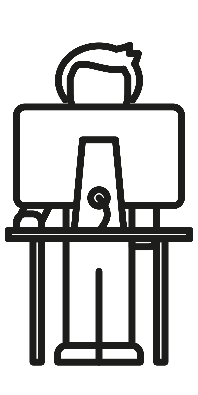 100 %
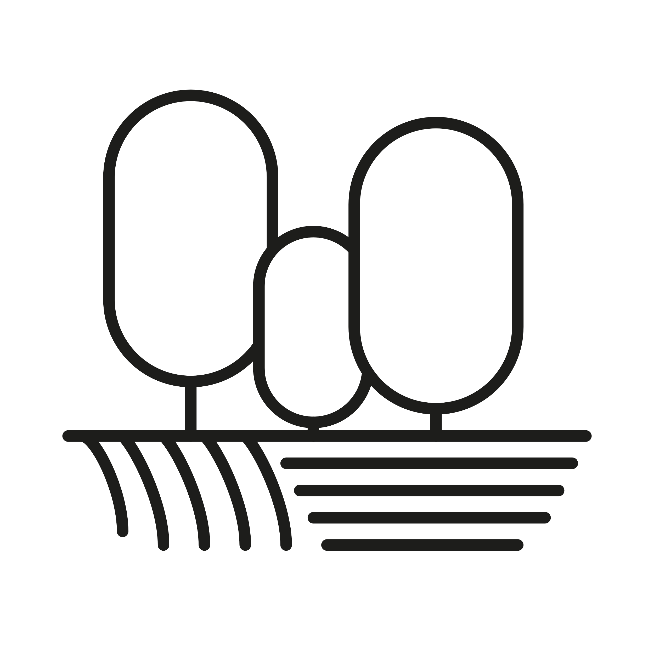 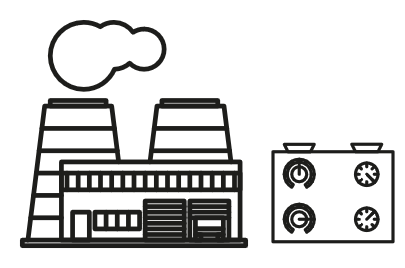 „pareto-optimale“ Verteilung des Wohlstands:
es wird nur getauscht, so lange beide Seiten ihre Position durch den Tausch verbessern können
Anreiz zu Innovation
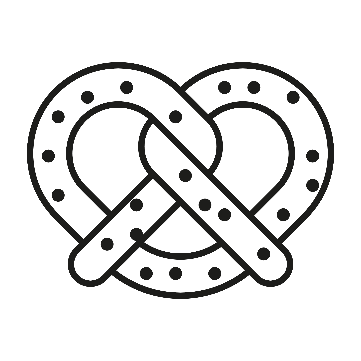 NEU!
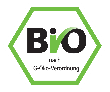 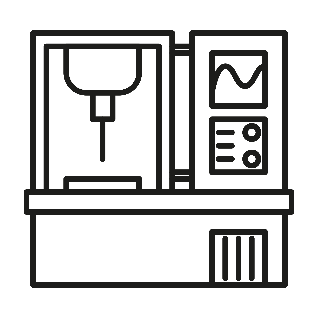 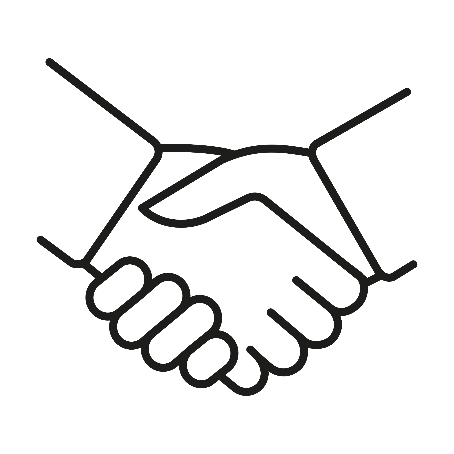 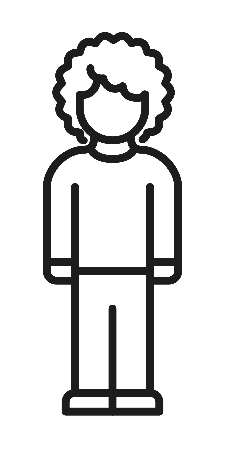 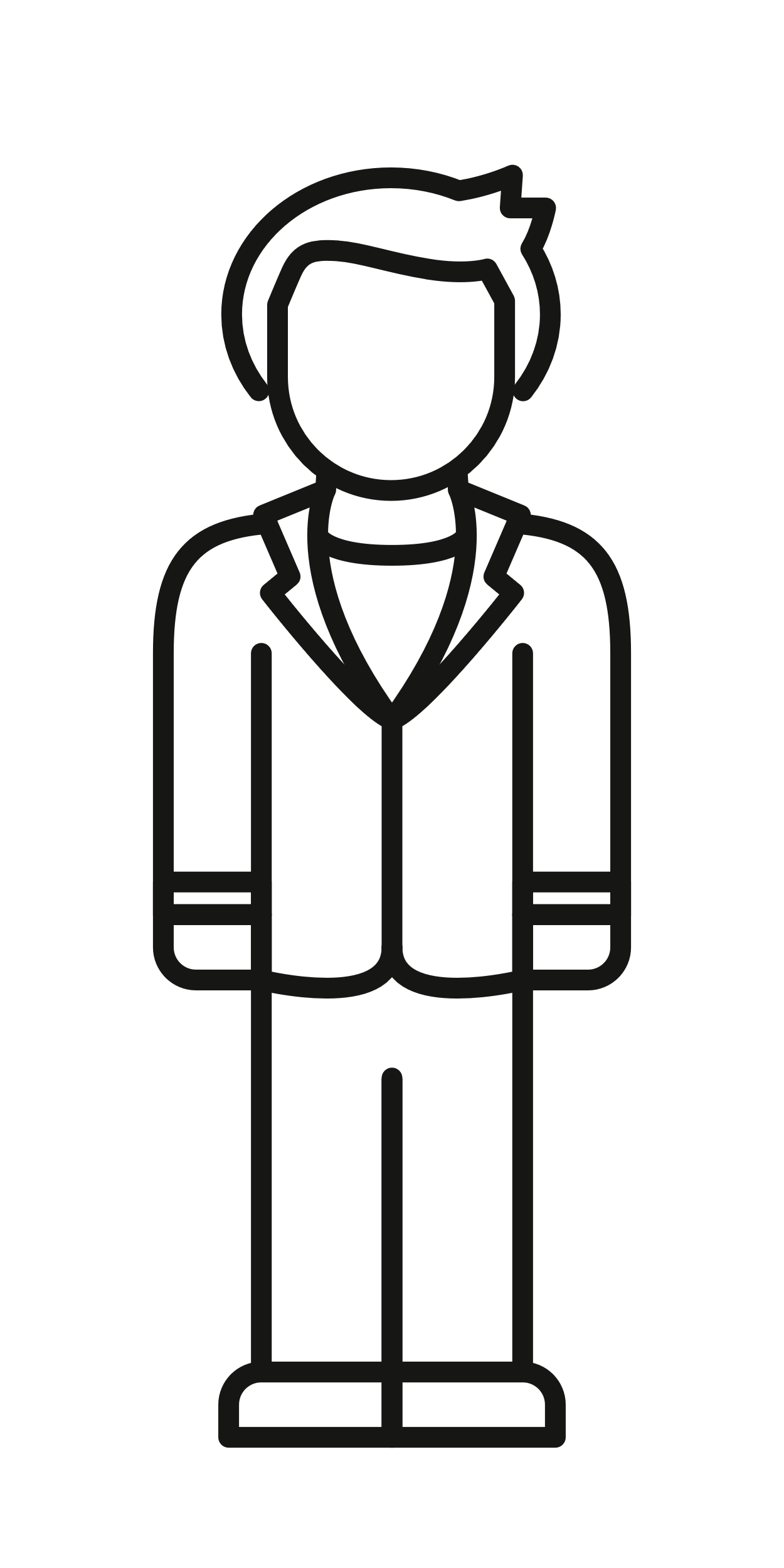 Brezelschling-maschine spart Kosten
neue Brezel-sorte erhöht Einnahmen
€
1.000 €
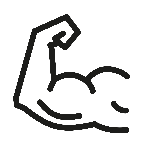 1 Mrd. €
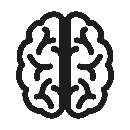 MARKTVERSAGEN
NEOKLASSIK
Definition: selbstregulierter Markt allein führt nicht zu den volkswirtschaftlich wünschenswerten Ergebnissen/Produktionsfaktoren werden nicht effizient verteilt
Ursachen:
Öffentliche Güter
kein Qualitätsverlust bei Nutzung durch mehrere Menschen
kein Ausschluss einzelner Nutzer*innen möglich
2. Externe Effekte
Kosten/Nutzen für Gesellschaft, die sich nicht im Preis widerspiegeln
a) positive externe Effekte
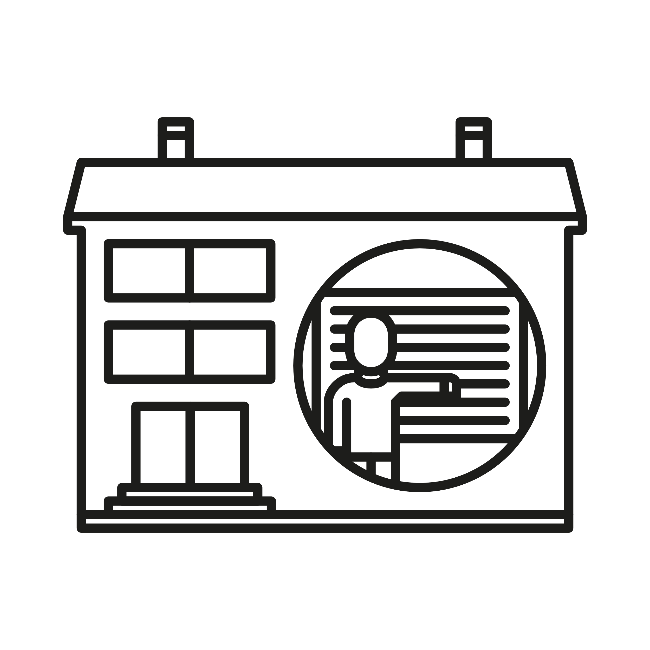 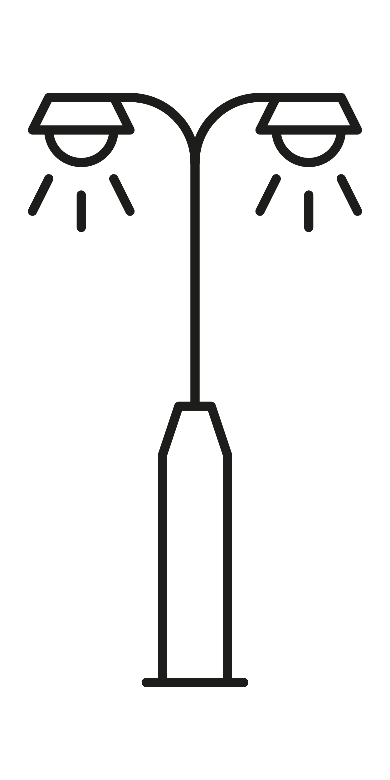 z. B. Bildung/
 Forschung
b) negative externe Effekte
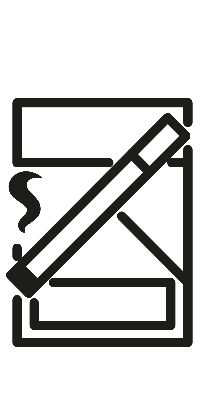 z. B. Zigaretten
z. B. Straßenbeleuchtung
ROLLE DES STAATES
NEOKLASSIK
Eigentumsrechte sichern
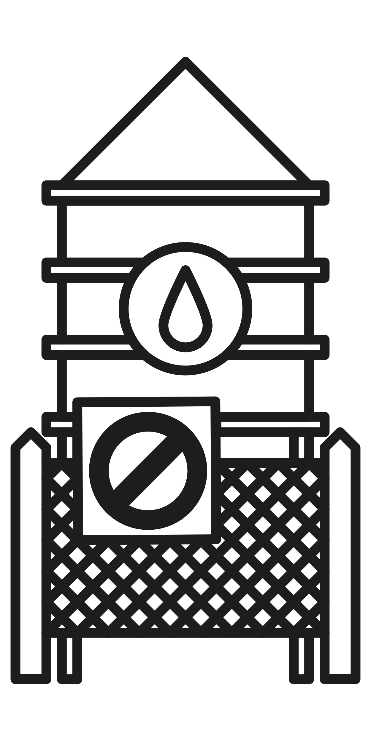 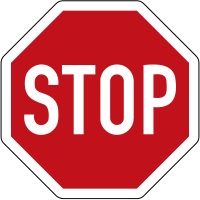 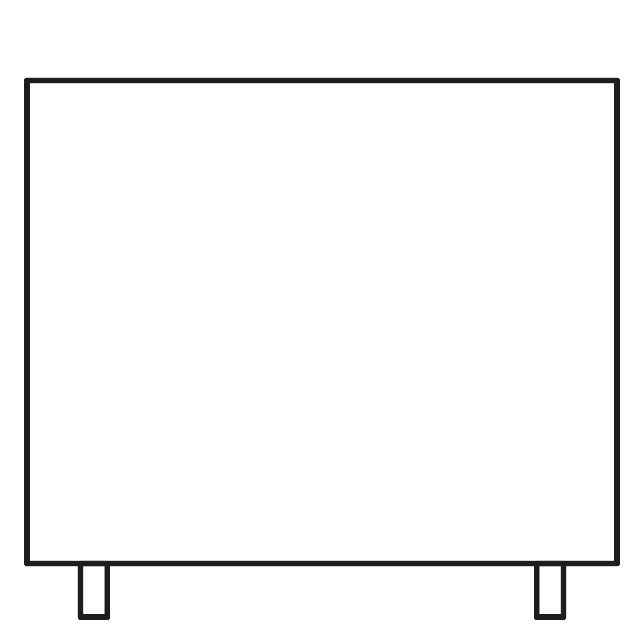 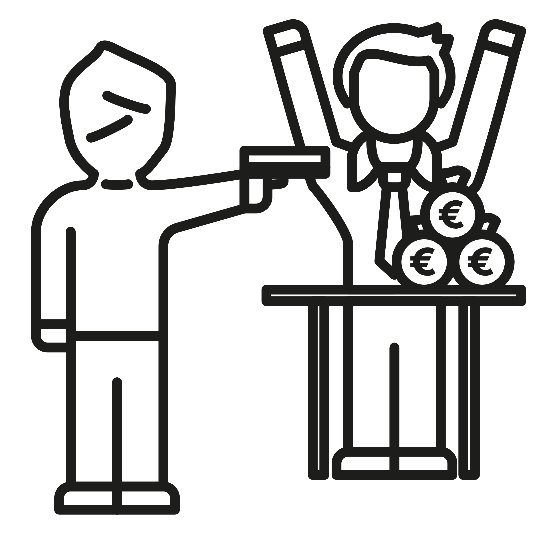 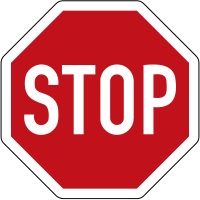 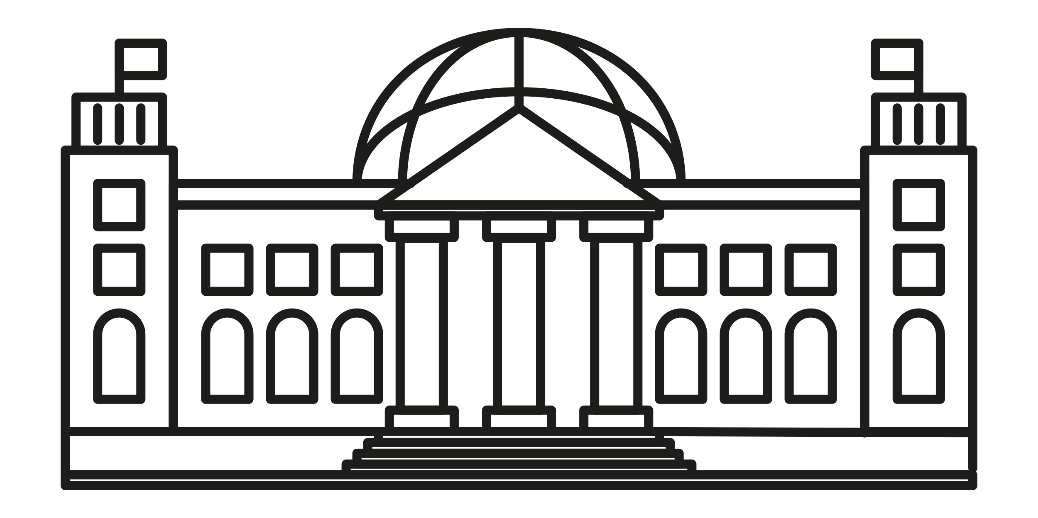 Monopole und Kartelle zerschlagen
externe Effekte einpreisen
öffentliche Güter bereitstellen
Nur hier: Wasser!
Glas: 10 €
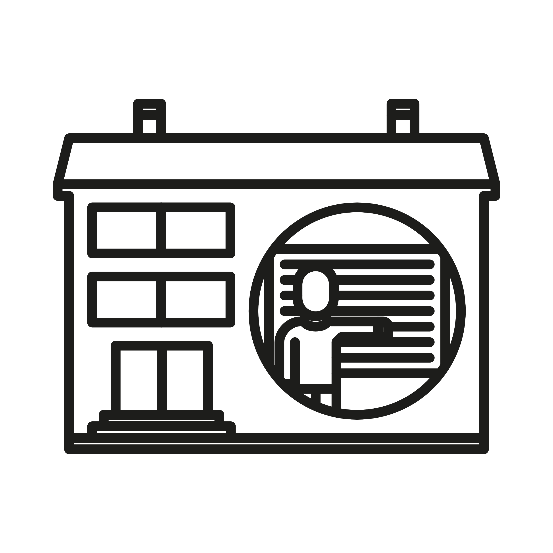 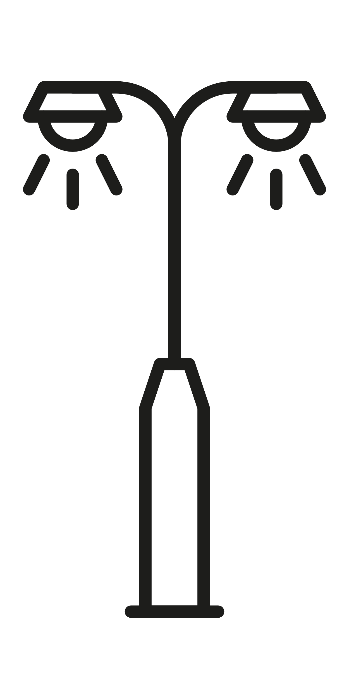 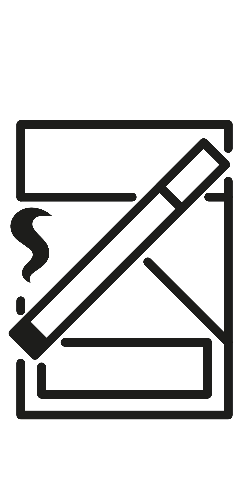 negativ:
besteuern
positiv:
subventionieren
Neoklassik             		       Neo-Liberalismus
NEOKLASSIK
(Entstehung: Ende 19. Jh.)
(Entstehung: 1940er Jahre)
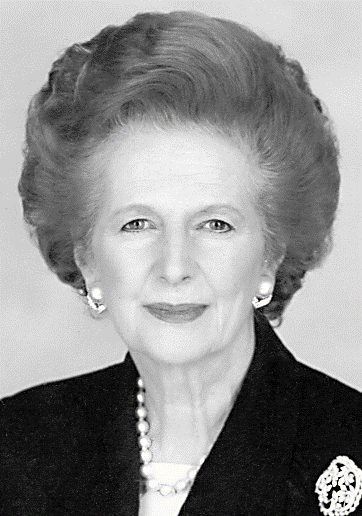 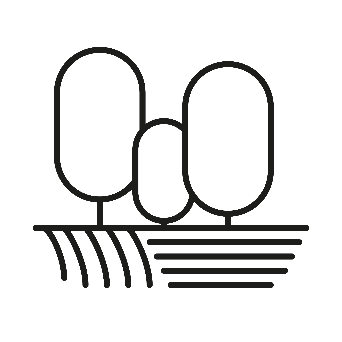 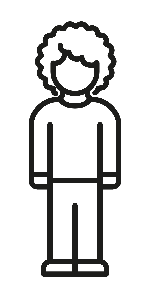 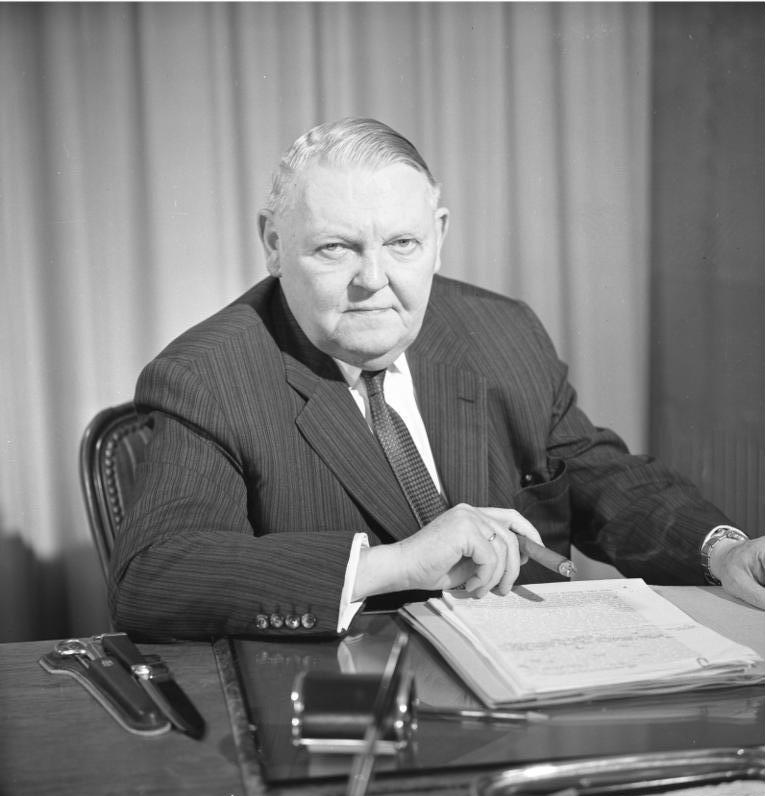 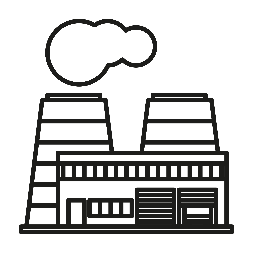 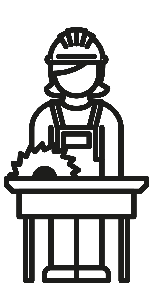 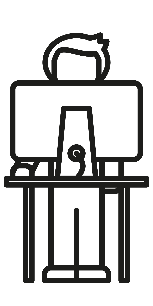 knappe Produktionsfaktoren
+
rational, 
egoistisch,
Bedürfnisse
∞
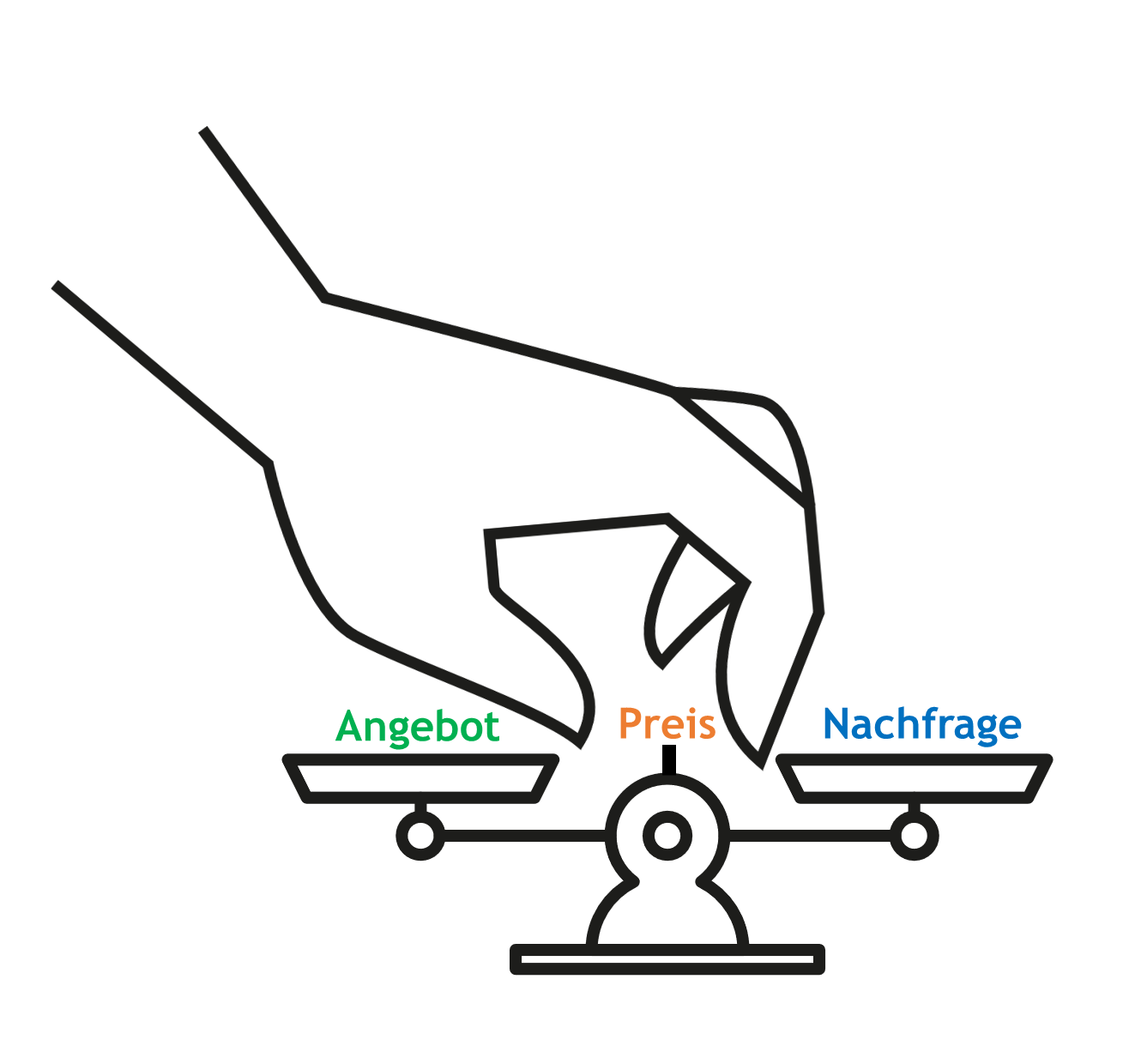 +
selbst-regulierende Märkte
M. Thatcher
UK 1980er
(„neoliberal“)
L. Erhard 
BRD 1950er
(„ordoliberal“)
Leitfrage: Welchen politischen Rahmen brauchen Märkte, um gut zu funktionieren?
Leitfrage: Wie können knappe Produktionsfaktoren am besten eingesetzt werden?
VWL
 Neoliberalismus: 
politisches Programm für den Markt
 Neoklassik: 
mathematische Theorie des Marktes
ANWENDUNG DER NEOKLASSIK (ONLINE)
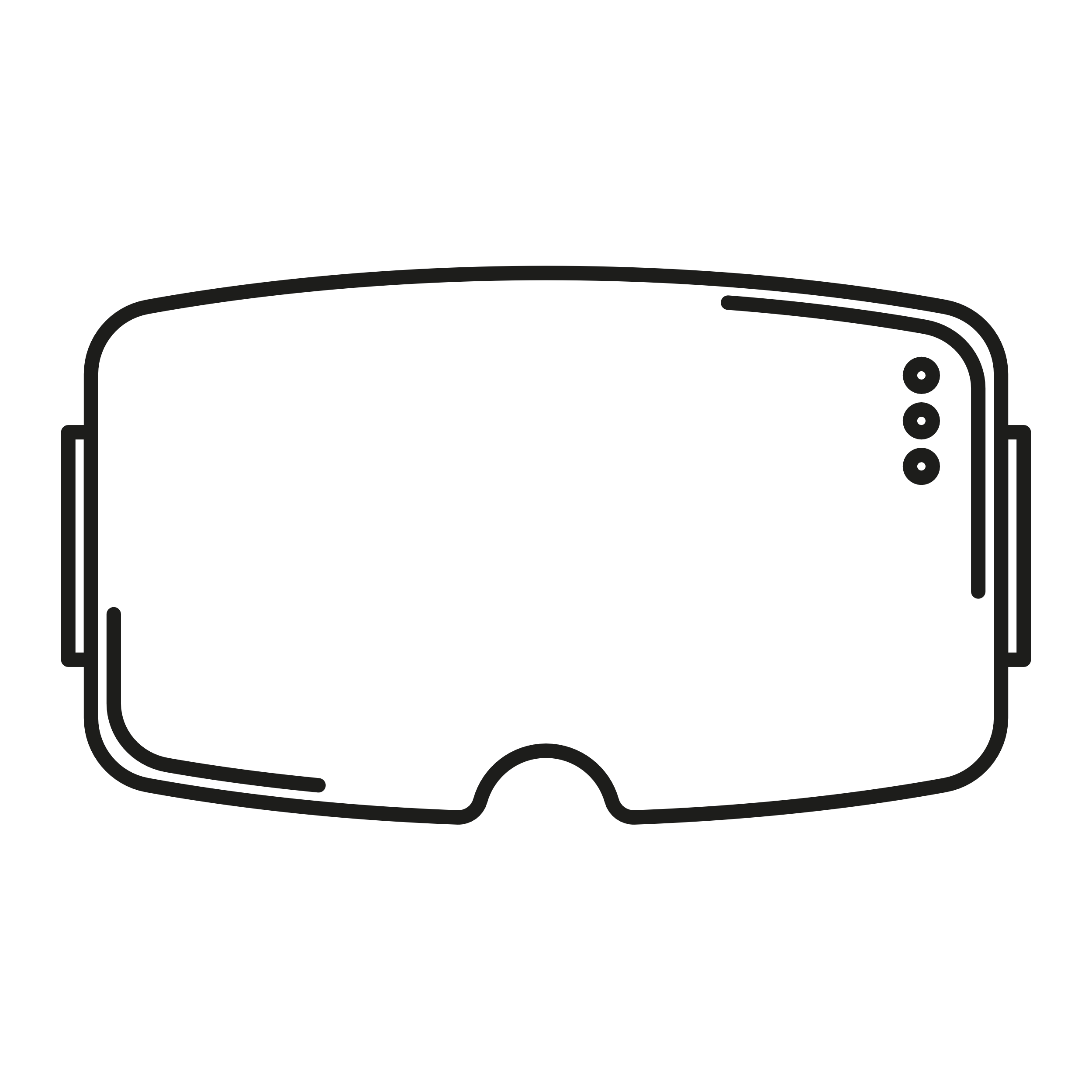 URSPRUNG VON KEYNES' THEORIE
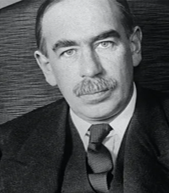 Kontext: Weltwirtschaftskrise + Massenarbeitslosigkeit 1930er
Fokus: Makroökonomie – gesamtwirtschaftliche Entwicklungen
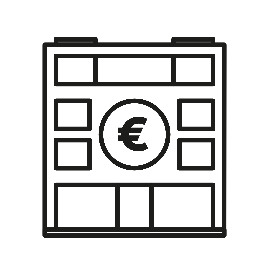 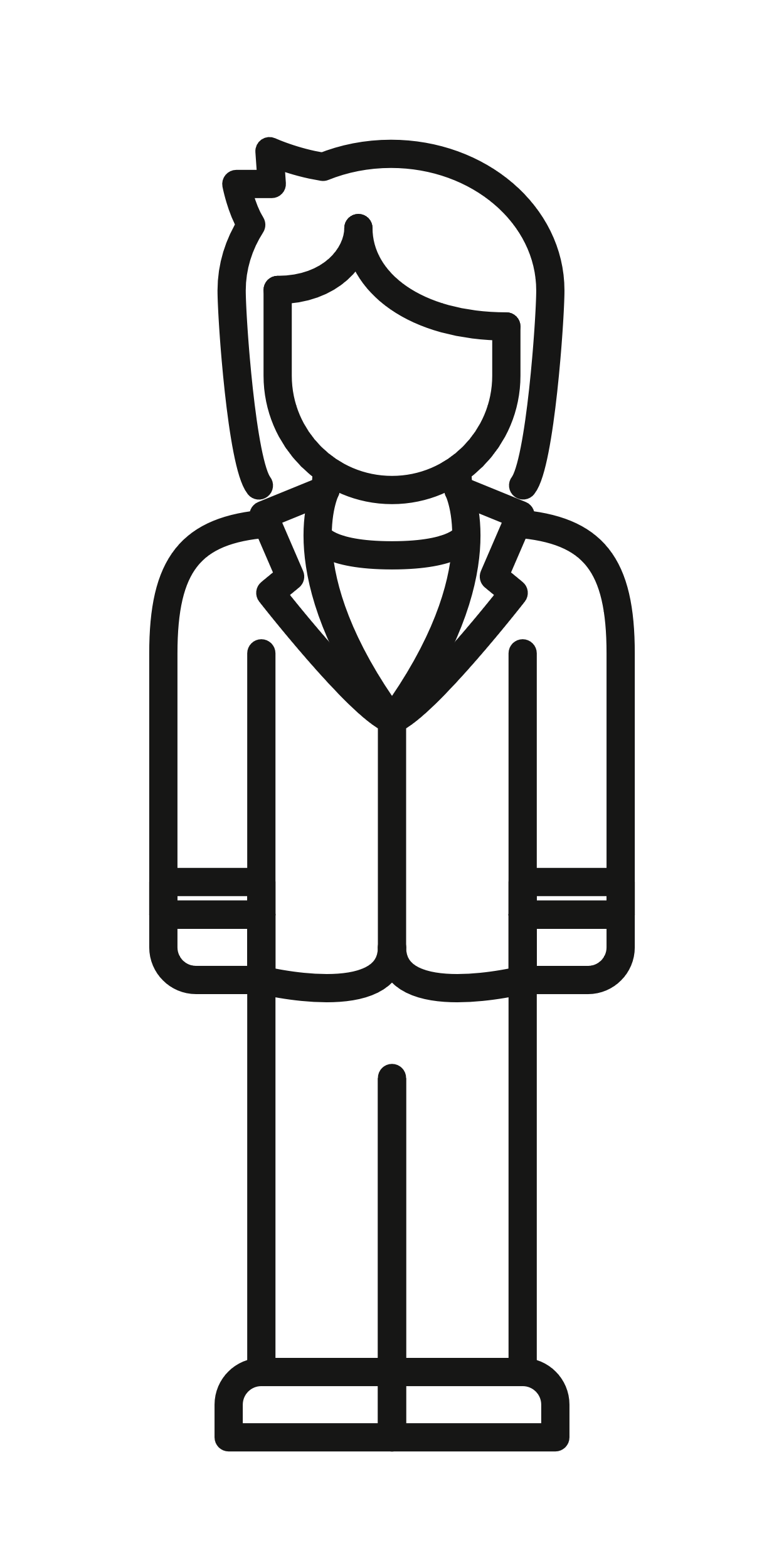 Boom?
John Maynard Keynes 
(1883-1946)
€
€
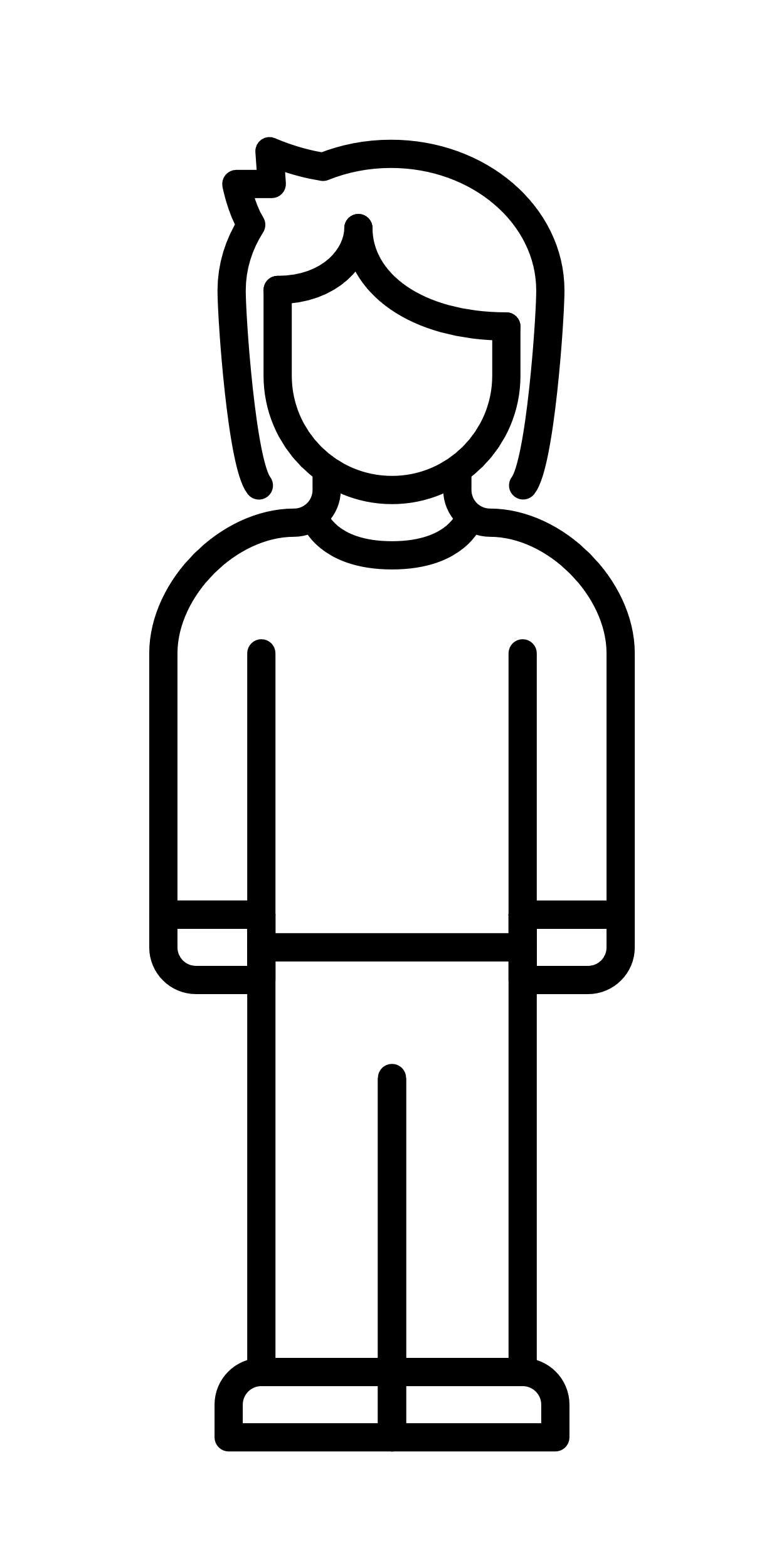 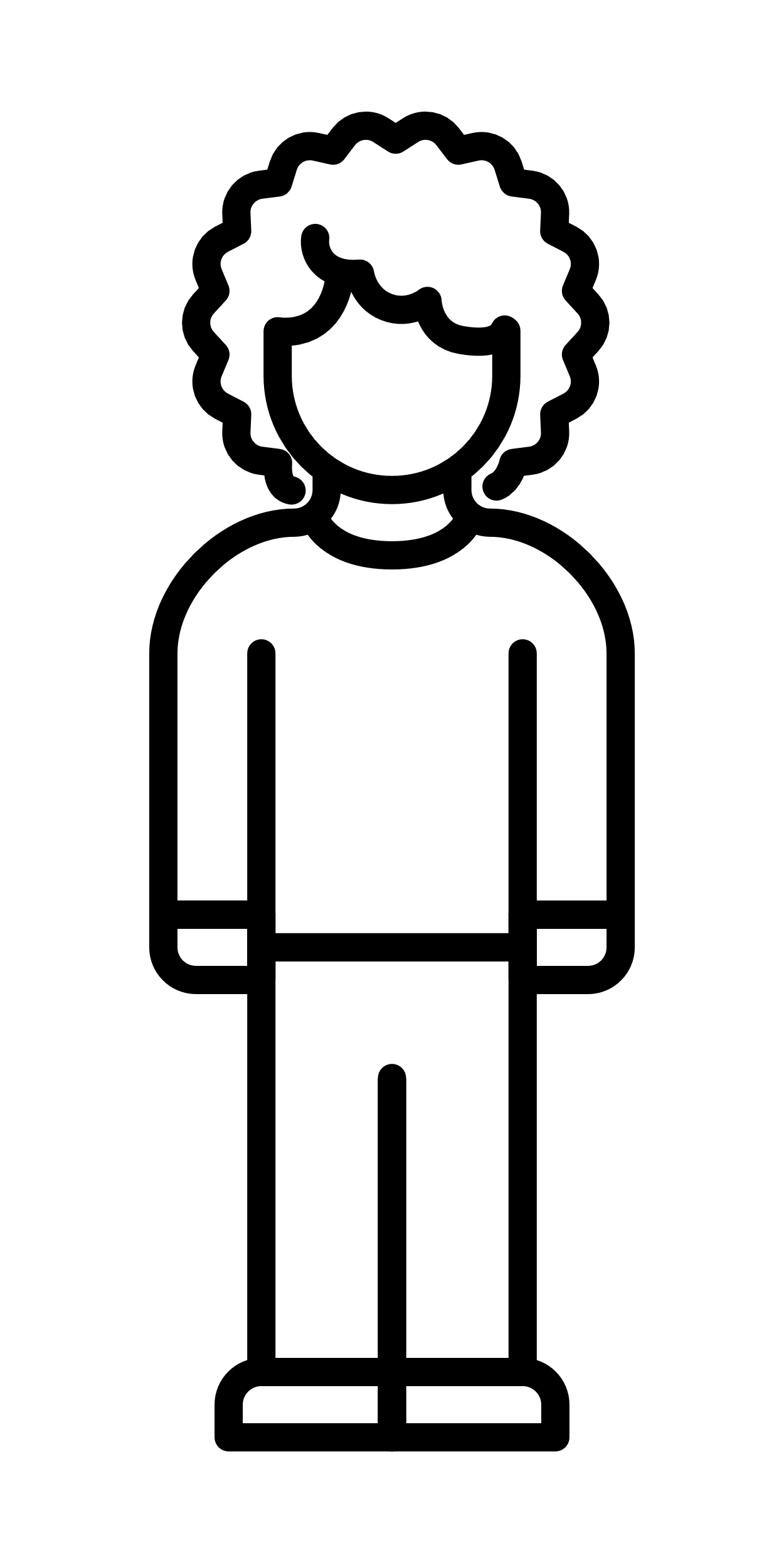 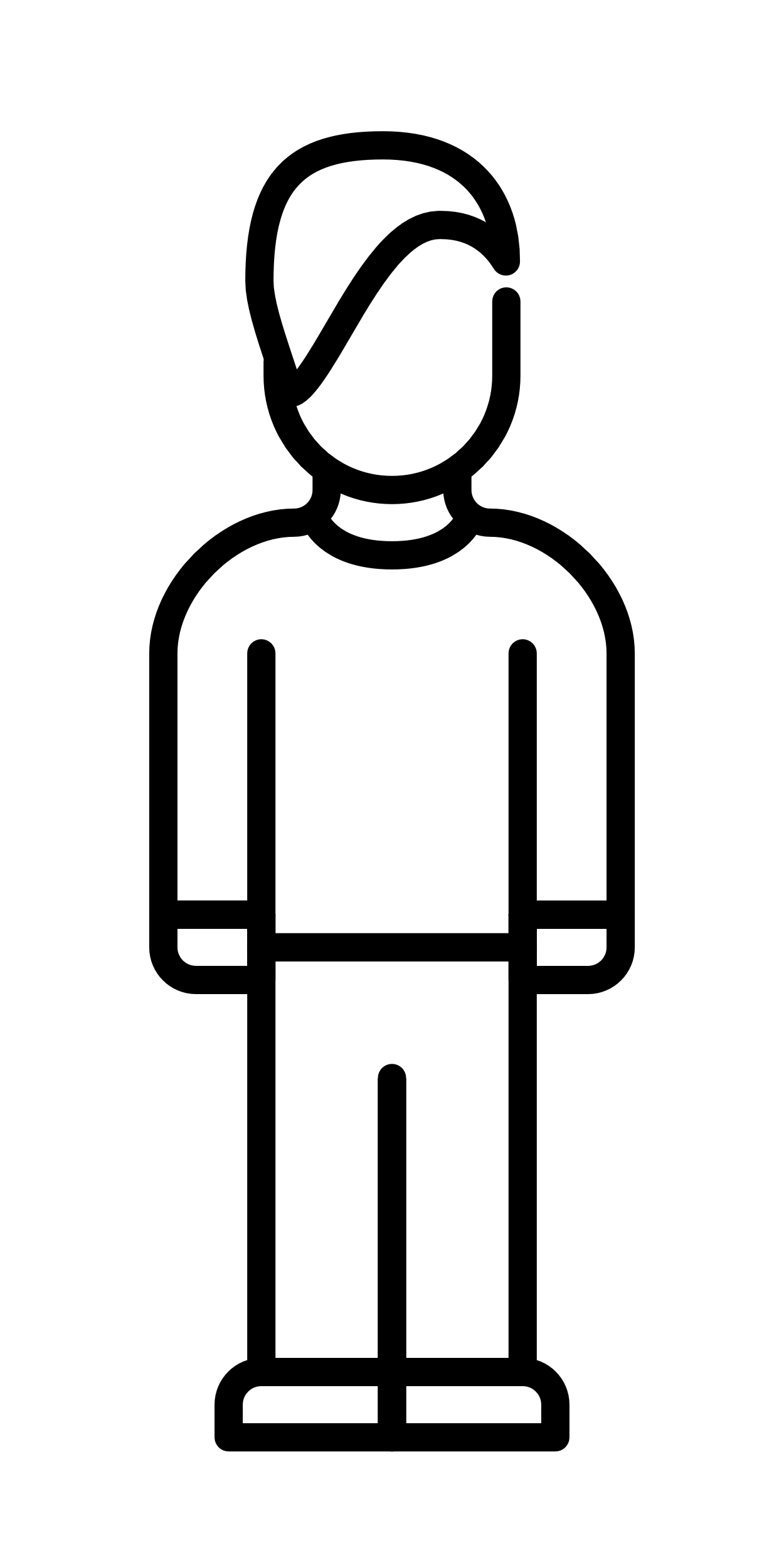 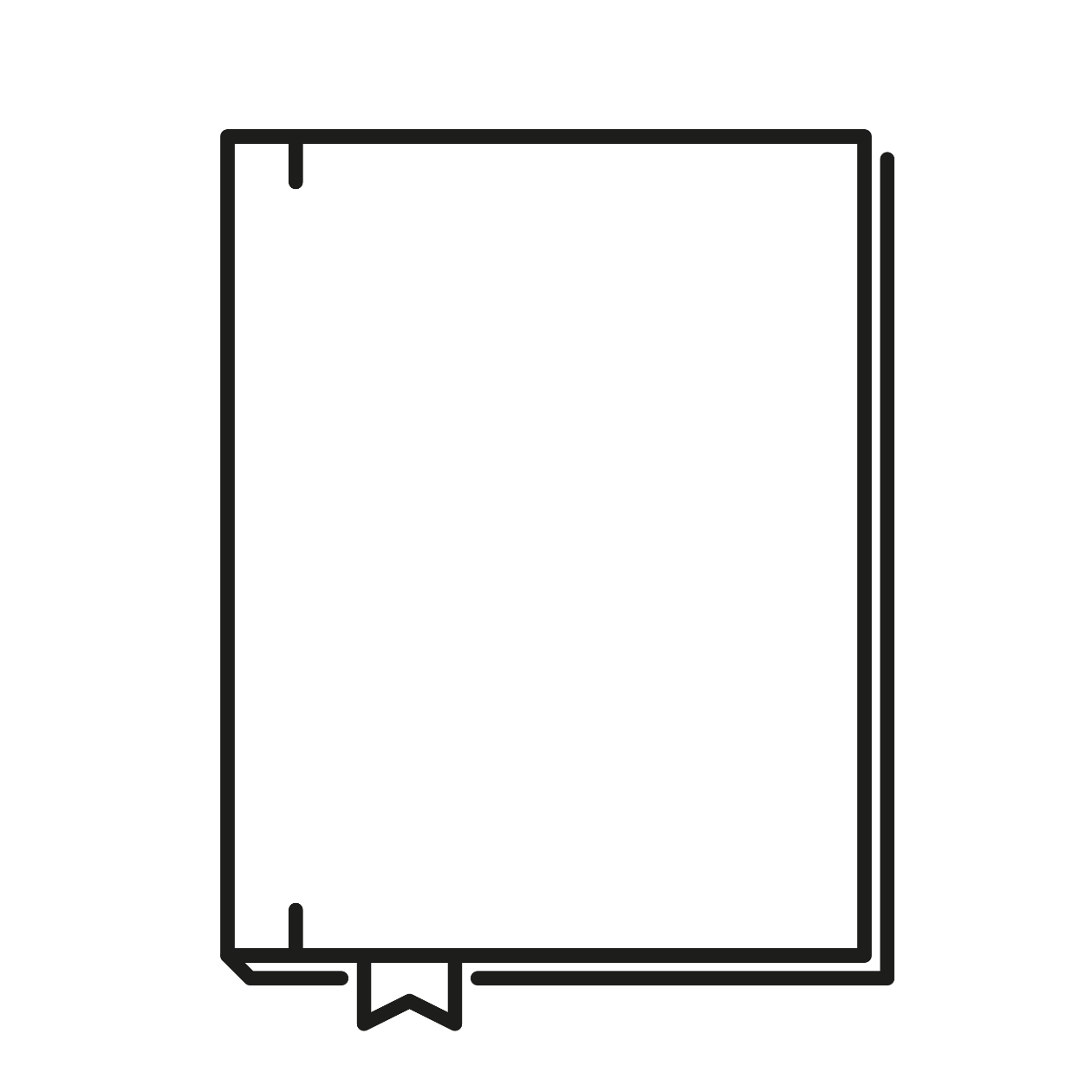 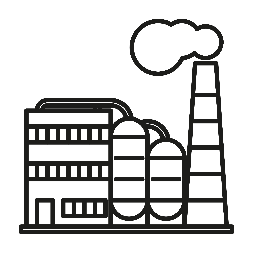 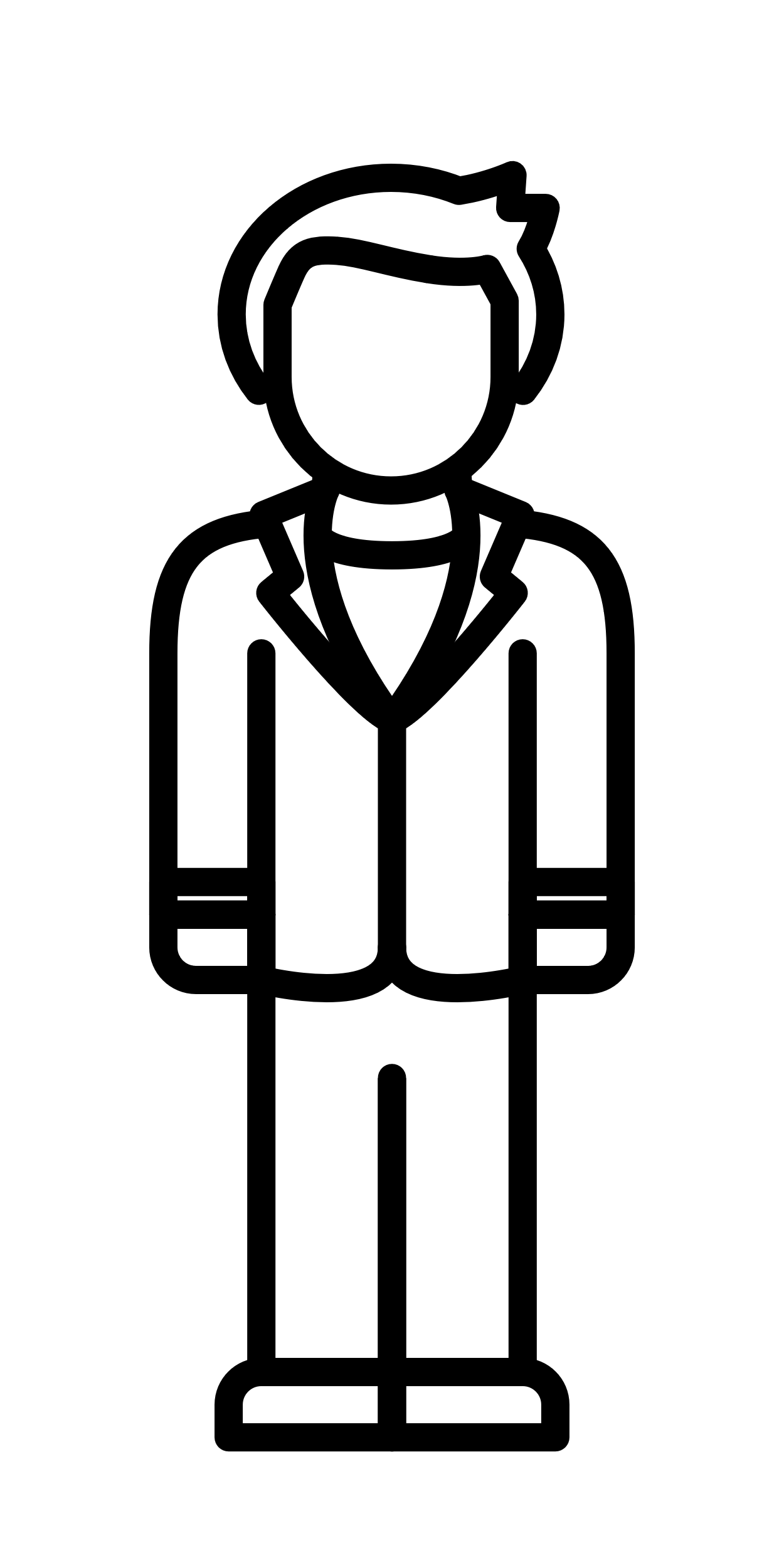 €
Krise?
„Allgemeine Theorie der Beschäftigung, des Zinses und des Geldes“
(1936)
Grundidee: instabile Märkte brauchen Regulation
Ziel: „Gegentheorie“ zum neoklassischen Mainstream der 1920er-1930er Jahre mit praktisch-politischem Anspruch: 
Kapitalismus retten und die Welt verbessern
GRUNDLAGEN ÖKONOMISCHEN HANDELNS
KEYNES
Wirtschaftliche Entscheidungen sind geprägt von Unsicherheit:
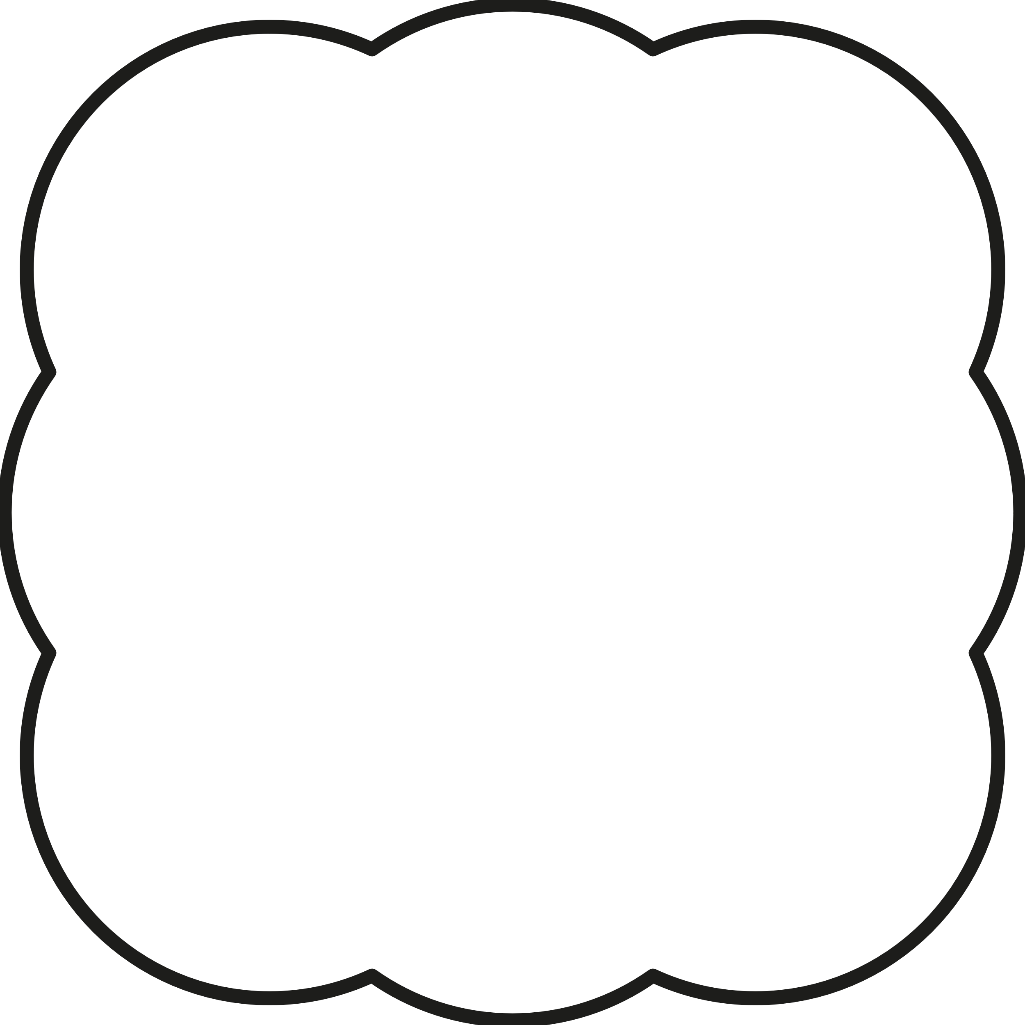 NEOKLASSIK:
Würde 1 Mrd. € kosten.
Rechnung:
Lohnt sich diese Investition?
Kosten
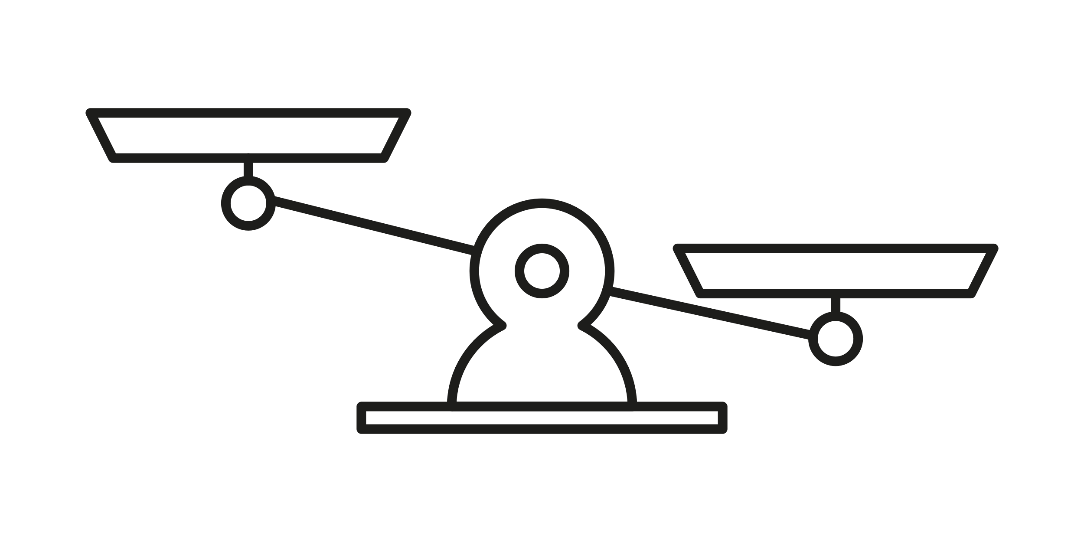 Investitionsrisiko: unberechenbar!
Nutzen
Sollen wir eine neue Megafabrik für Brezeln bauen?
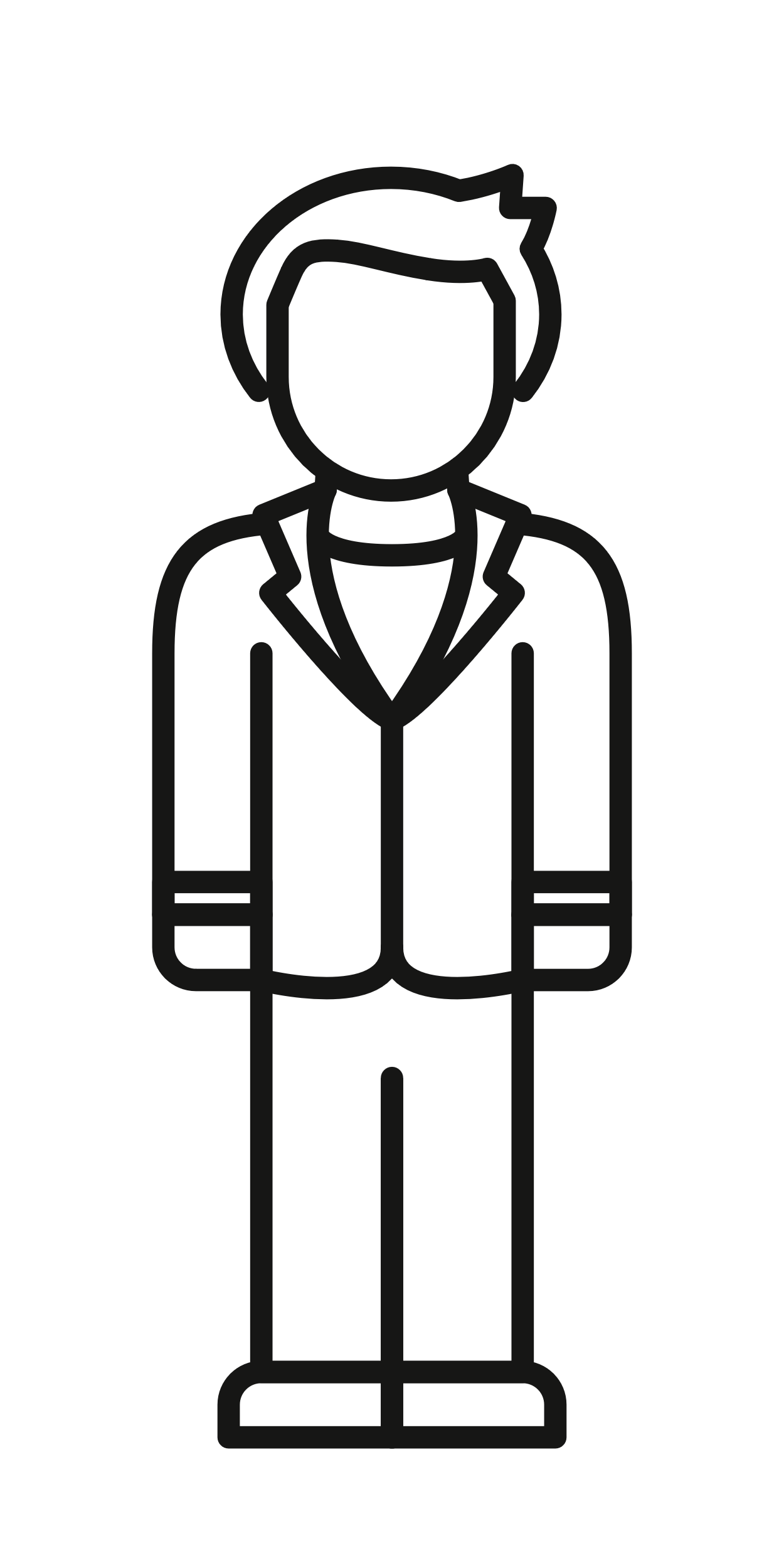 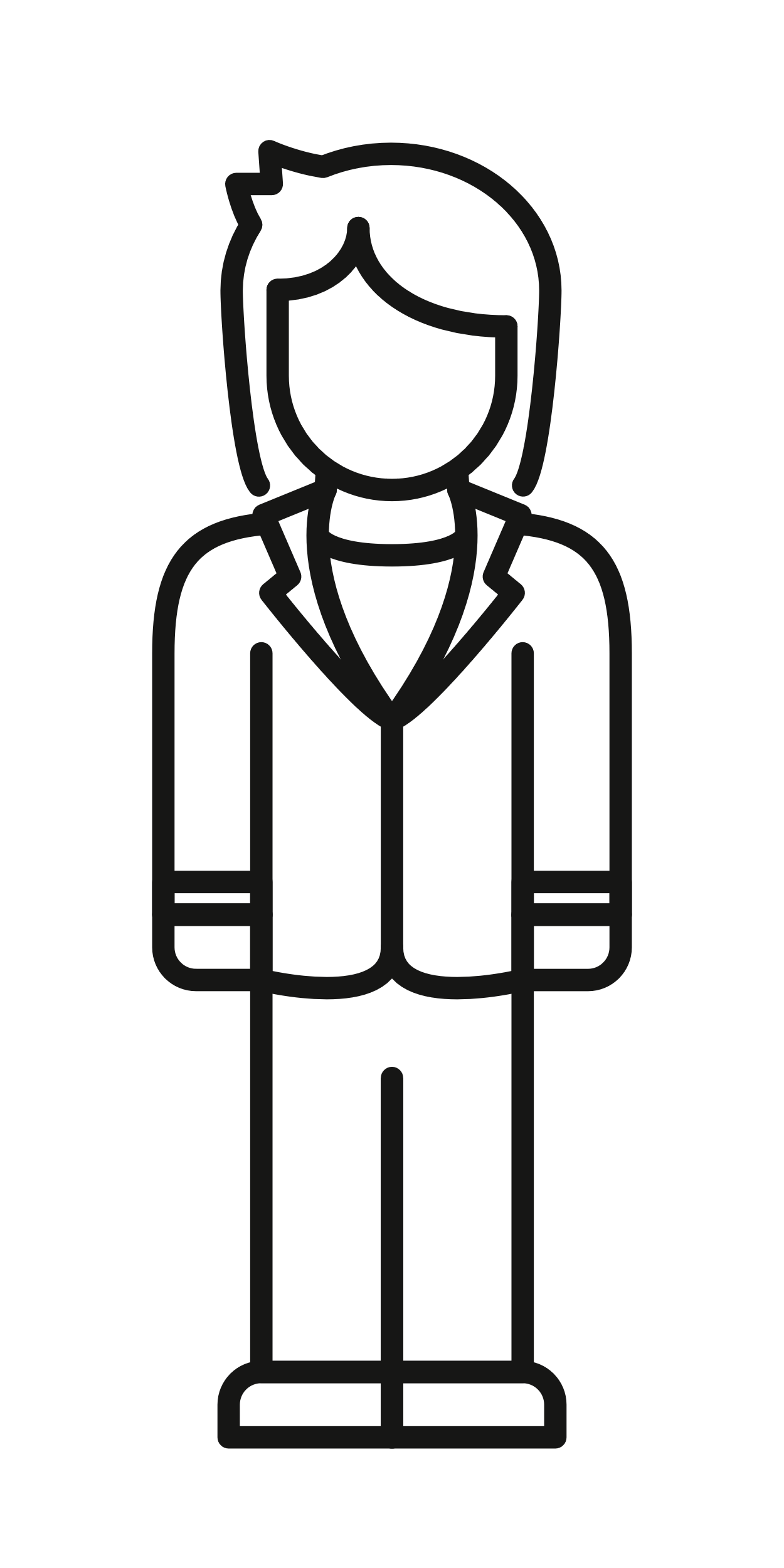 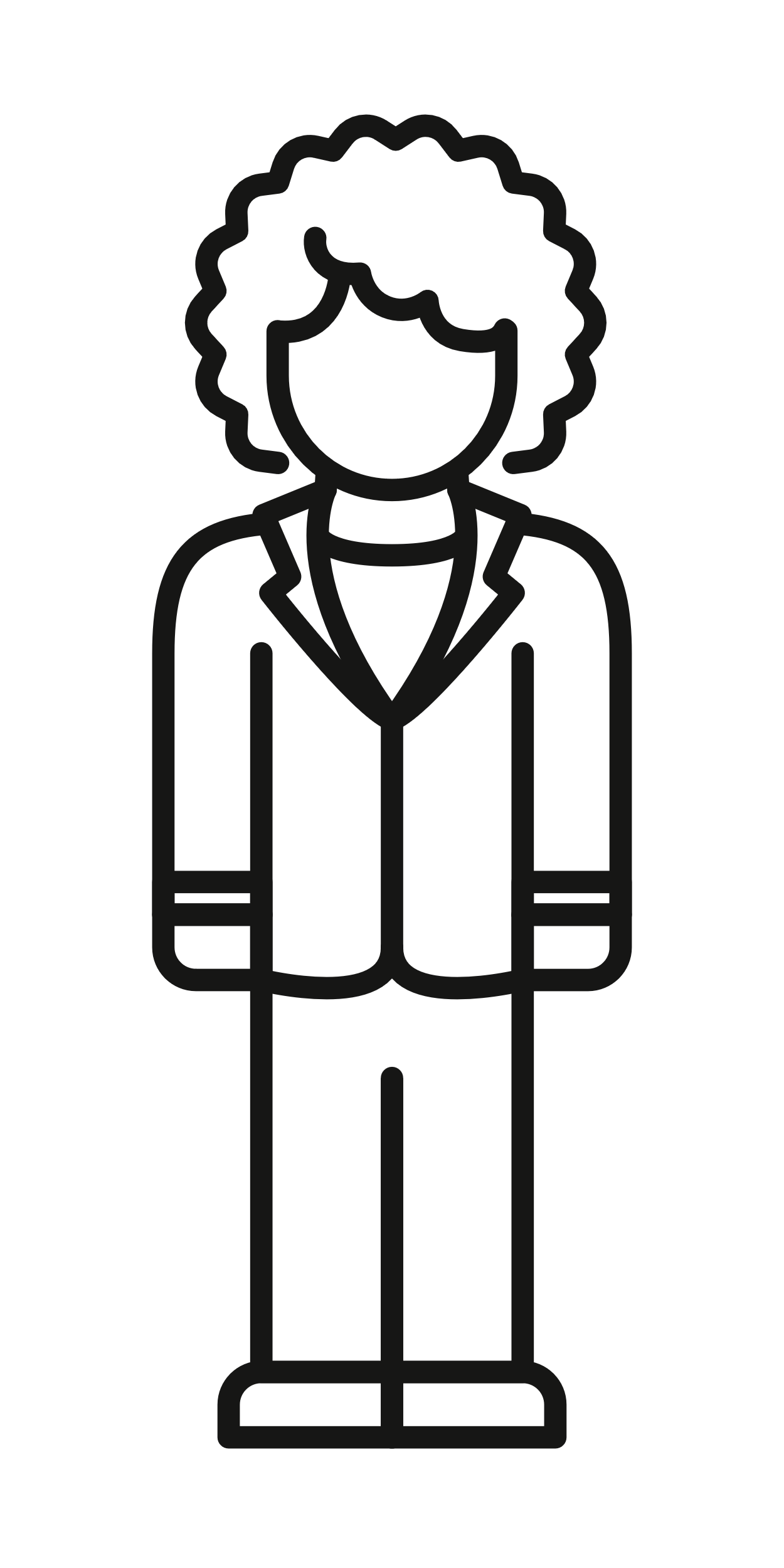 Vorstand der Back AG
Die Zukunft ist unvorhersehbar. Grundlage für ökonomische Entscheidungen sind deshalb Konventionen: Gegenwart = Zukunft + Orientierung am Verhalten anderer (animalische Instinkte).
FOKUS DER THEORIE: GESAMTWIRTSCHAFT = MAKRO-ÖKONOMIE
KEYNES
stimmungsabhängig! animalische Instinkte etc.
Investitionen
Staats-ausgaben
+
Konsum
€
€
€
€
+
Boom
Voll-
Beschäftigung
gesamtwirtschaftliche Nachfrage
Rezession
Unter-
+
+
€
€
Angebots- + Produktionsmenge
+
nachfrageorientierte Theorie: Wirtschaft hängt von Nachfrage ab. 
Steigende/sinkende Nachfrage schafft sich selbst verstärkende Kreisläufe, 
die zu Boom oder Rezession führen können.
BESONDERE FÄHIGKEIT DES STAATES IN DER KRISE
KEYNES
stimmungsabhängig! animalische Instinkte etc.
+100 Mrd.€
Investitionen
Staats-ausgaben
€
€
+
+
Konsum
€
€
€
€
€
+
Beschäftigung
gesamtwirtschaftliche Nachfrage
Rezession
Unter-
+
+
€
+200 Mrd.€
€
Angebots- + Produktionsmenge
+
Der Staat kann Staatsausgaben erhöhen (und damit weiteren Konsum/Investitionen anstoßen  Multiplikator-Effekt) und so Rezessionen überwinden
STAAT ALS KOORDINATOR DES KAPITALISMUS: 1) GESAMTNACHFRAGE STEUERN
KEYNES
STAAT
Zentralbank
Regierung
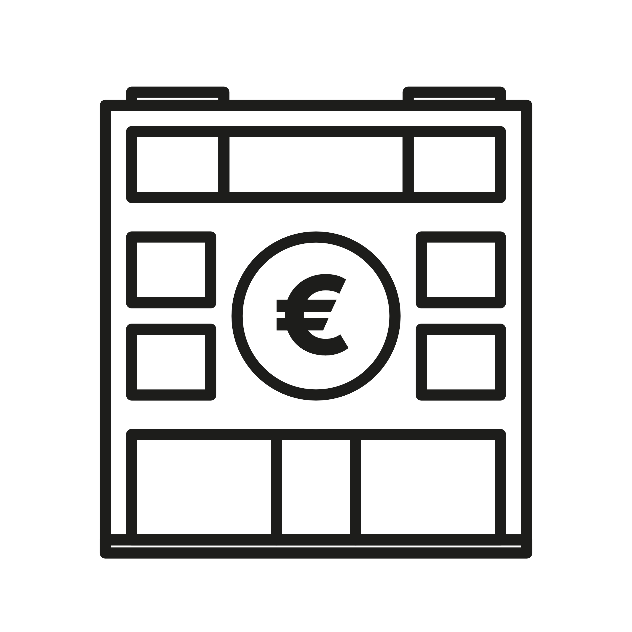 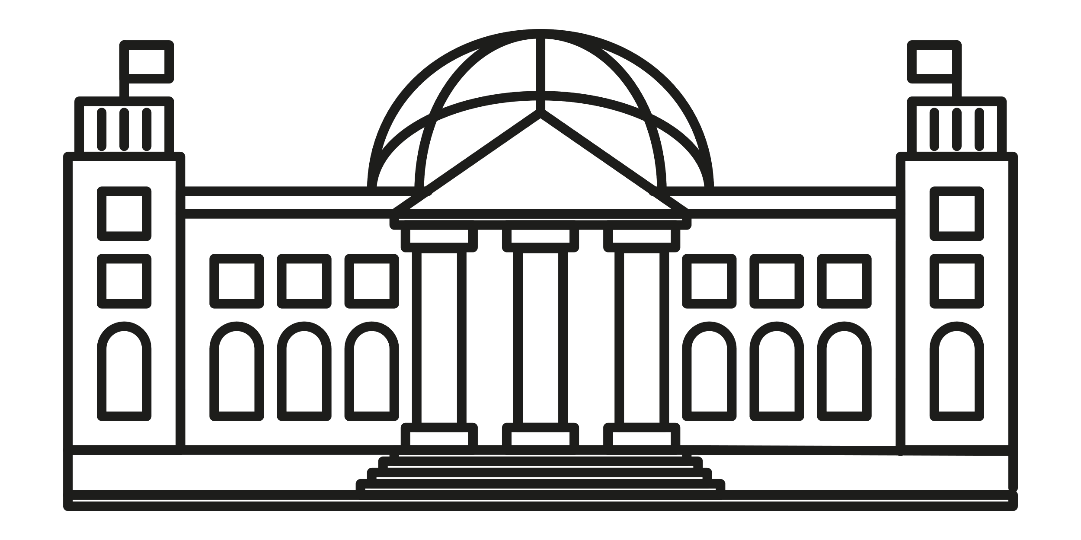 Fiskalpolitik
Geldpolitik
Rezession überwinden
Zinsen senken 
 Nachfrage erhöhen
Staatsausgaben erhöhen (Neuverschuldung!) 
Konjunkturprogramme machen    
 Nachfrage erhöhen
Überhitzung der Wirtschaft
Staatsausgaben senken (Neuverschuldung senken)
Einnahmen erhöhen (Steuern)
 Nachfrage senken
Zinsen anheben            
 Nachfrage senken
STAAT ALS KOORDINATOR DES KAPITALISMUS: 
2) FINANZMÄRKTE REGULIEREN
KEYNES
Aktienkurs der Back AG
Preis
Kaufen!
Verkaufen!
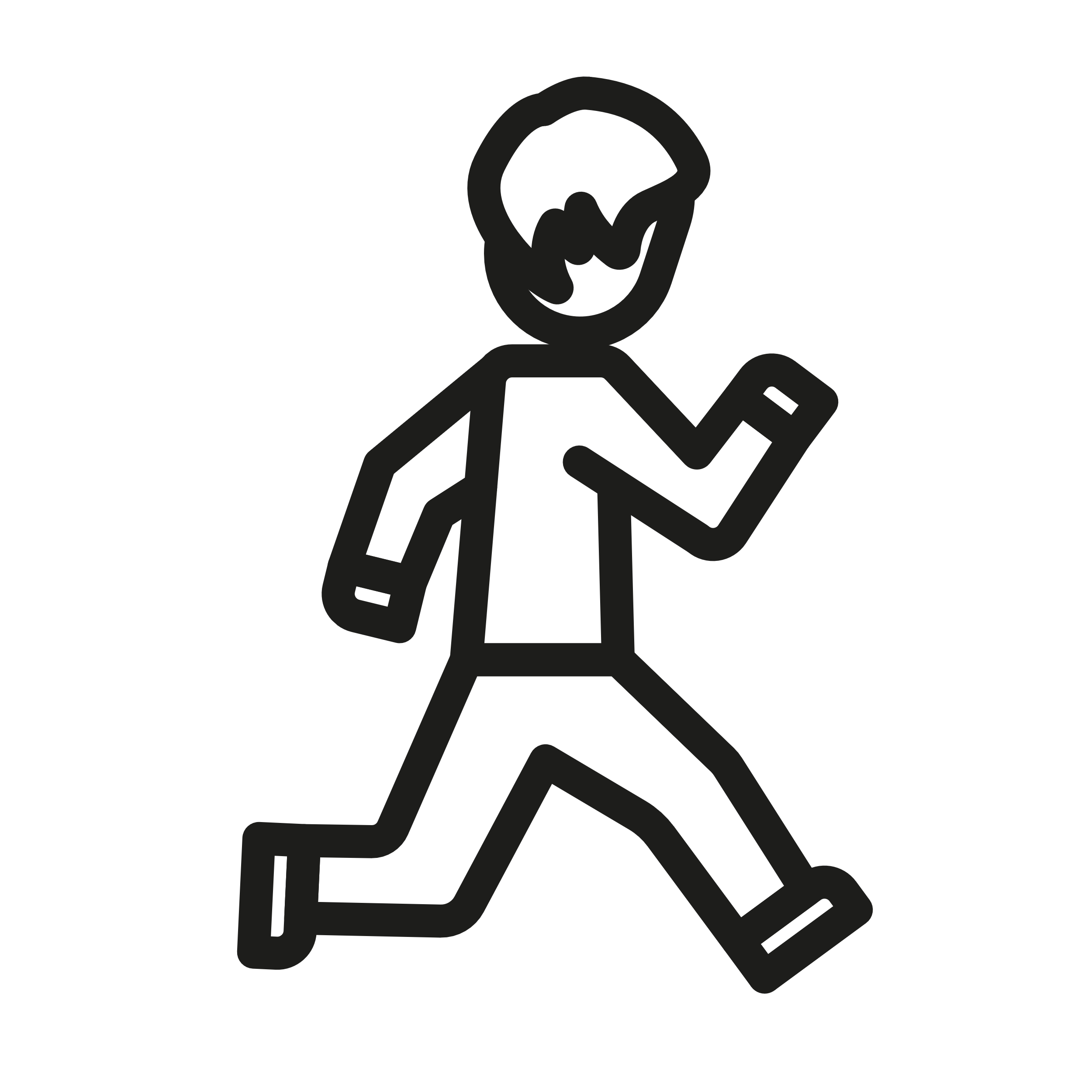 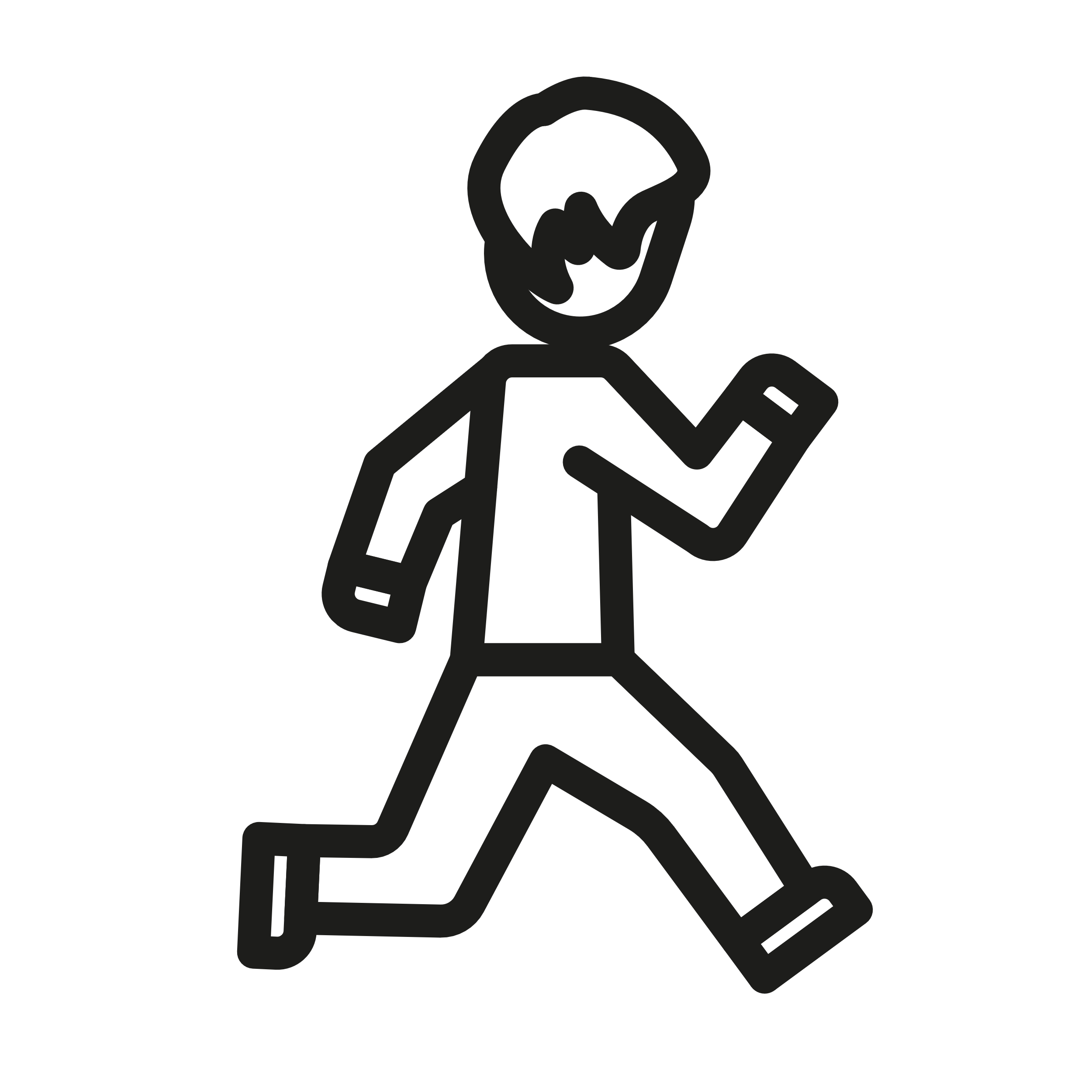 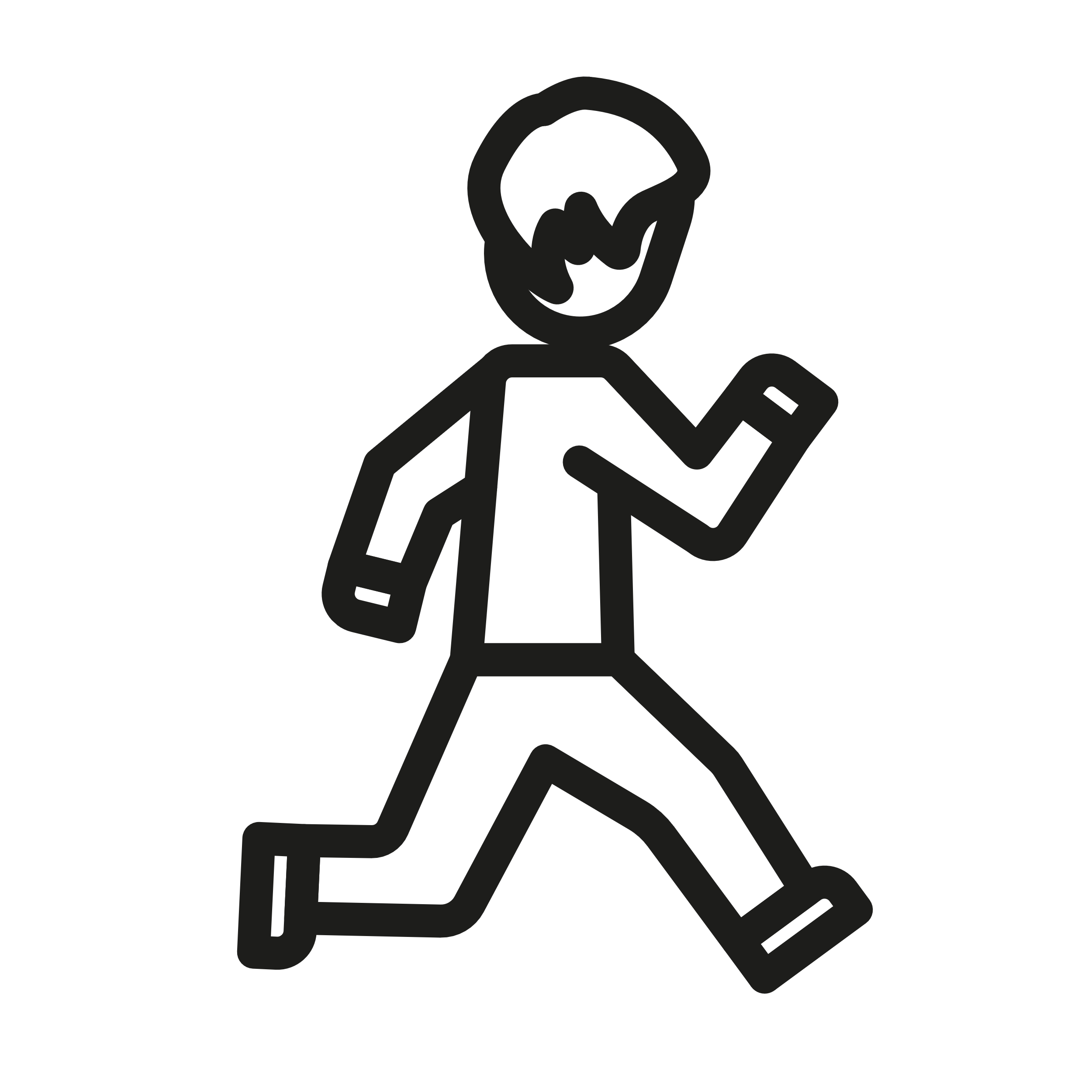 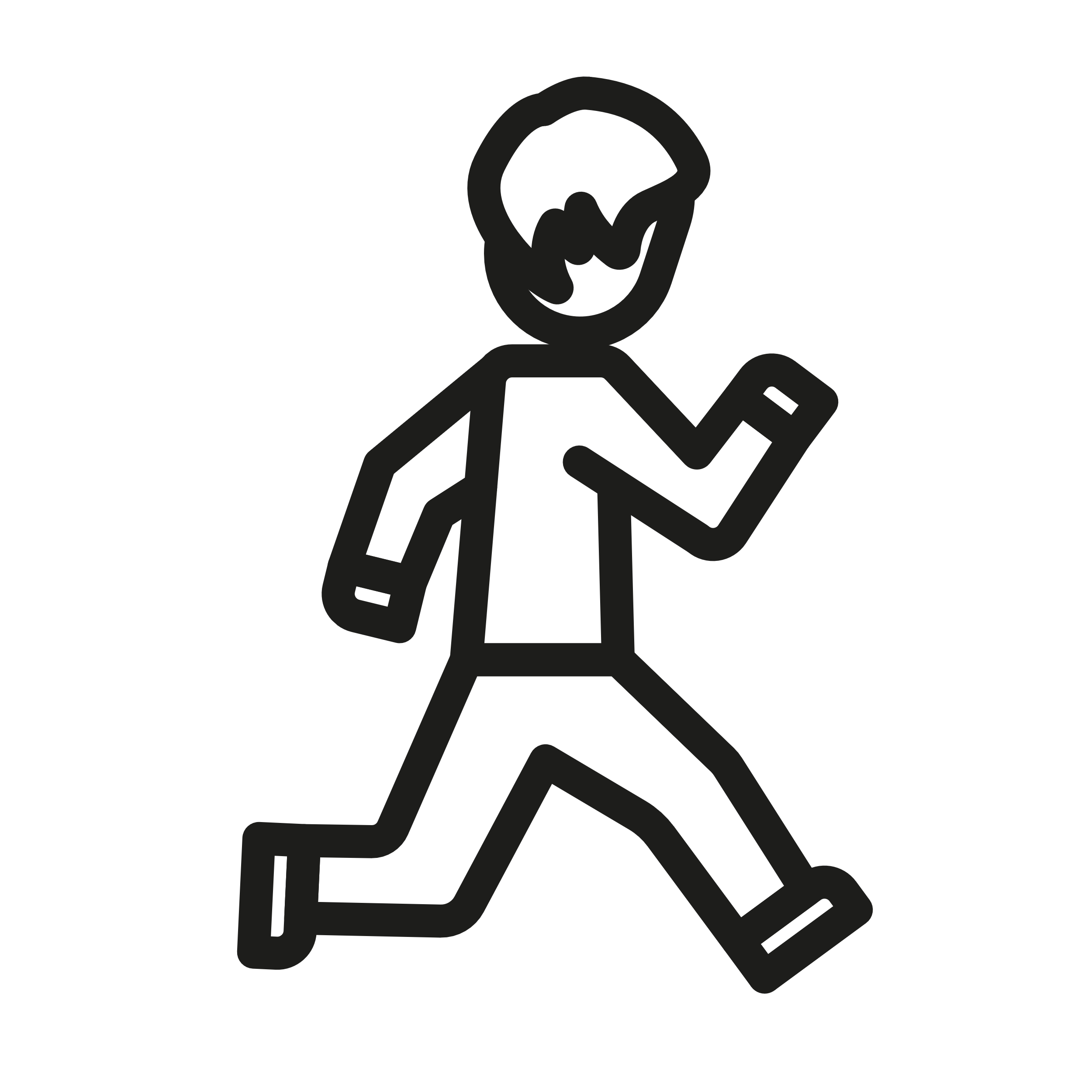 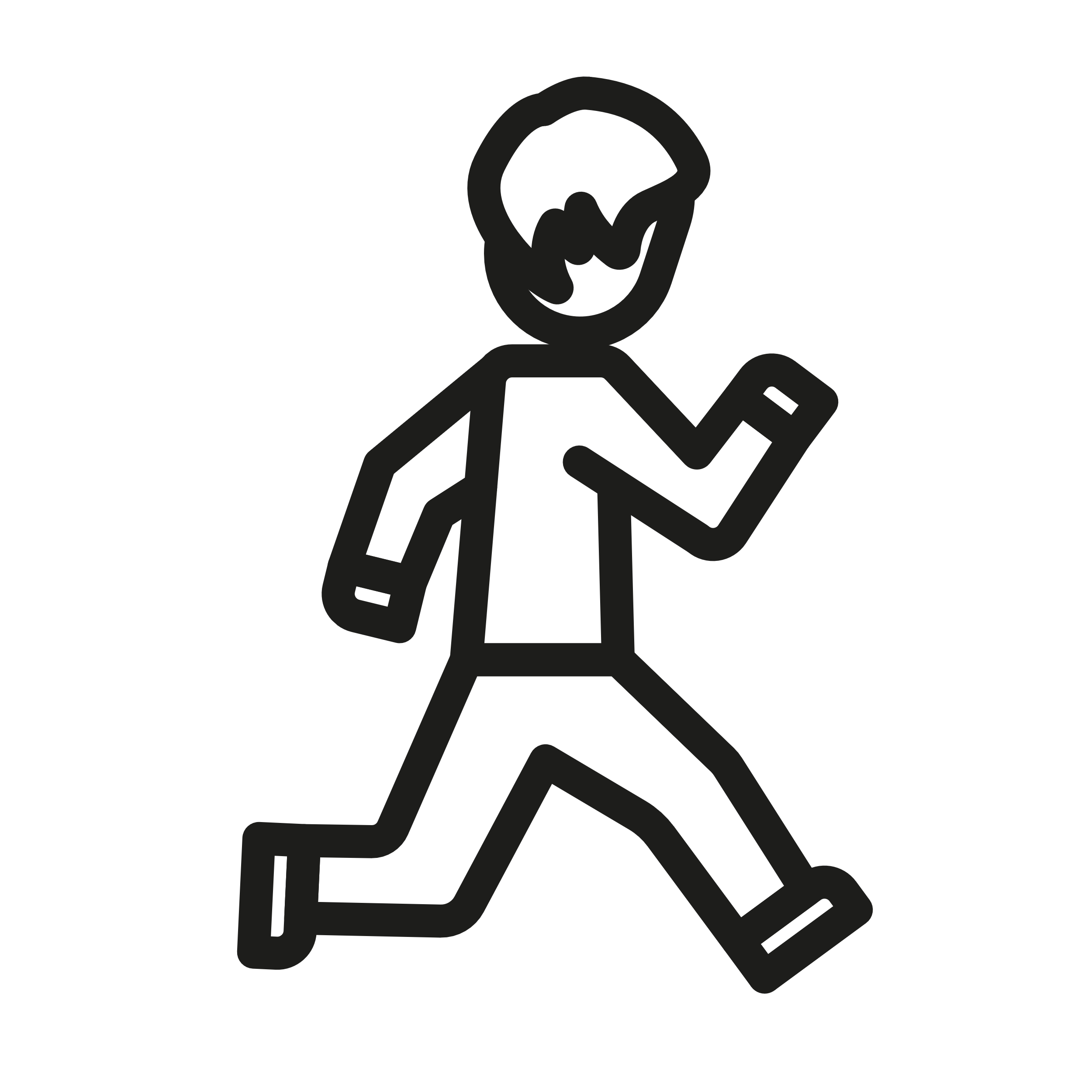 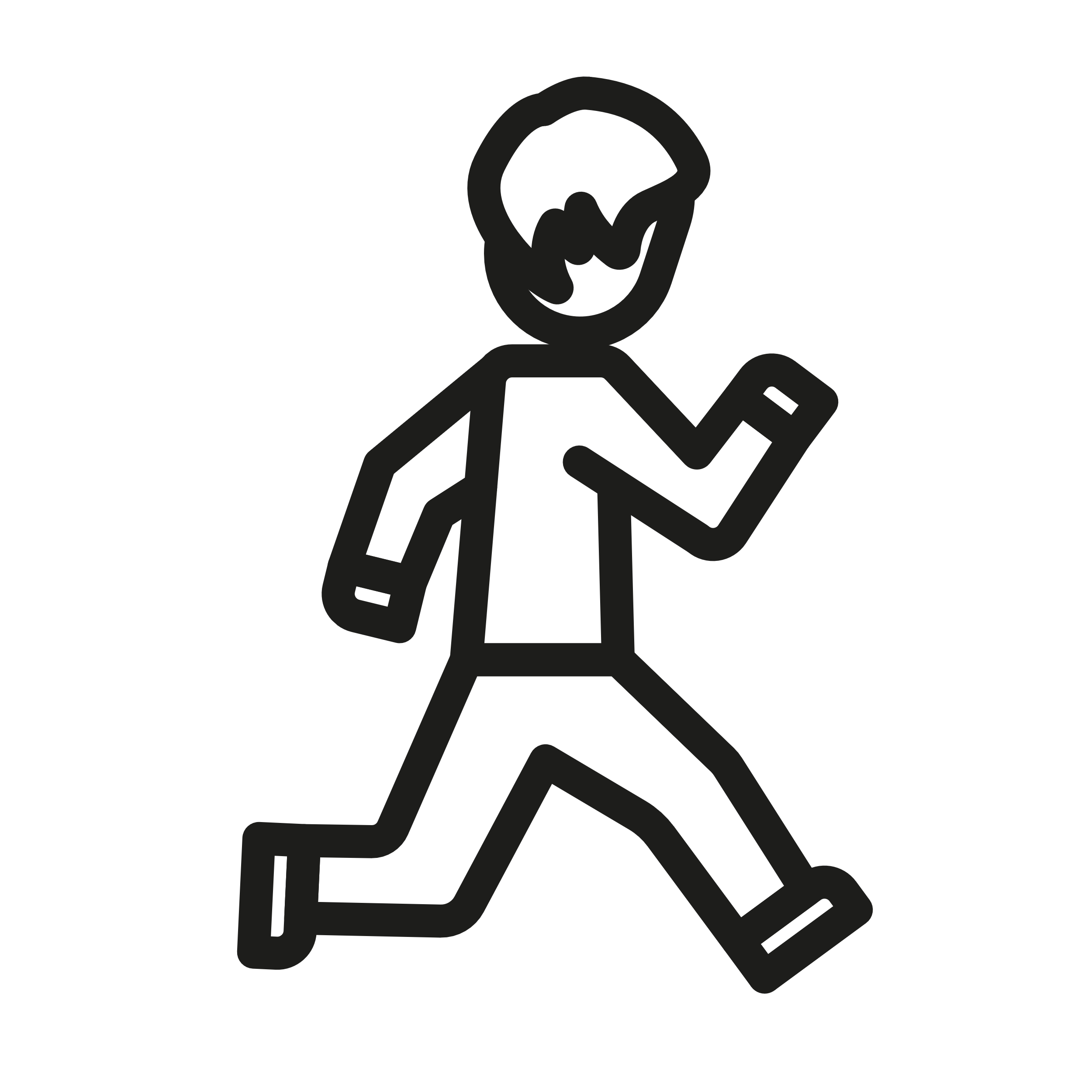 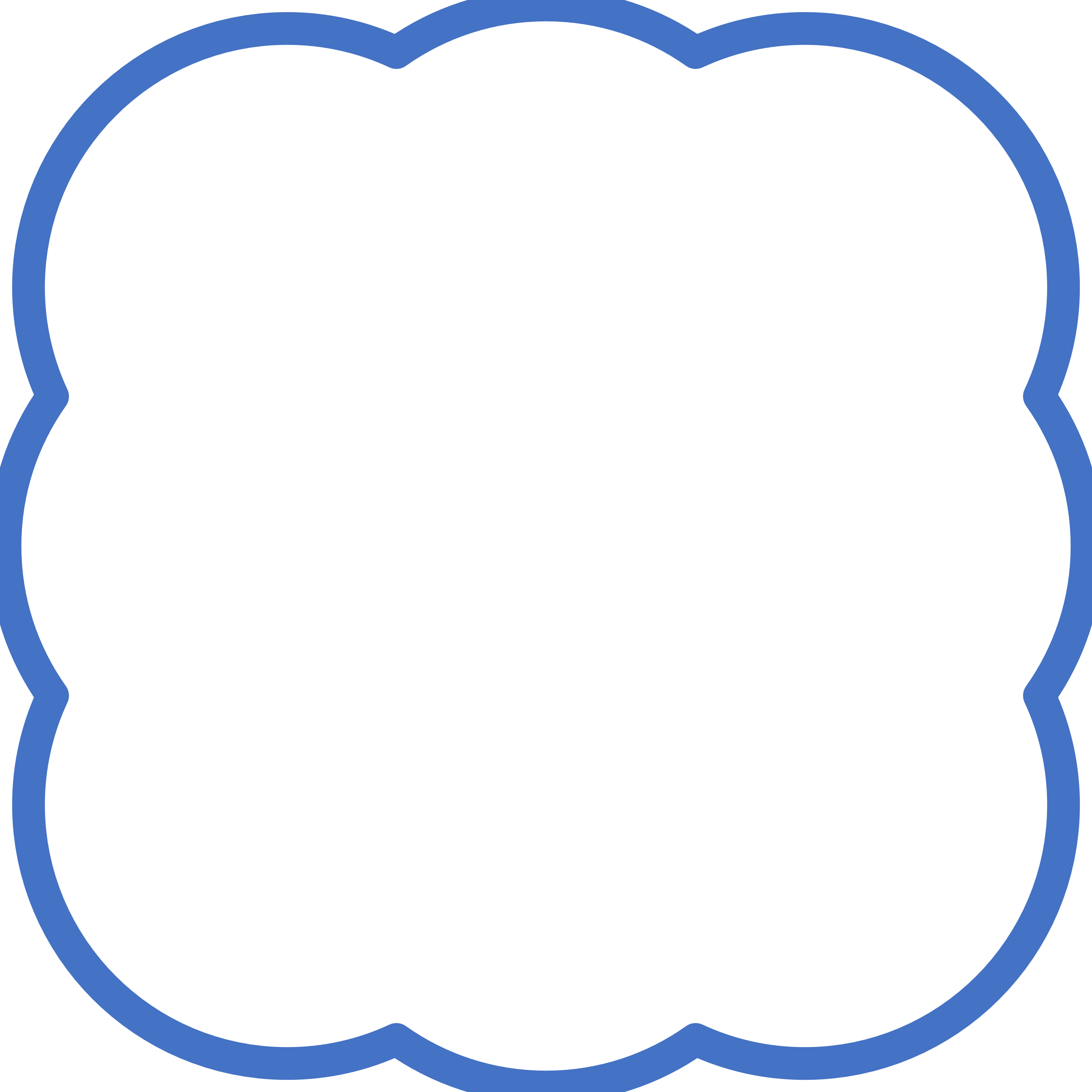 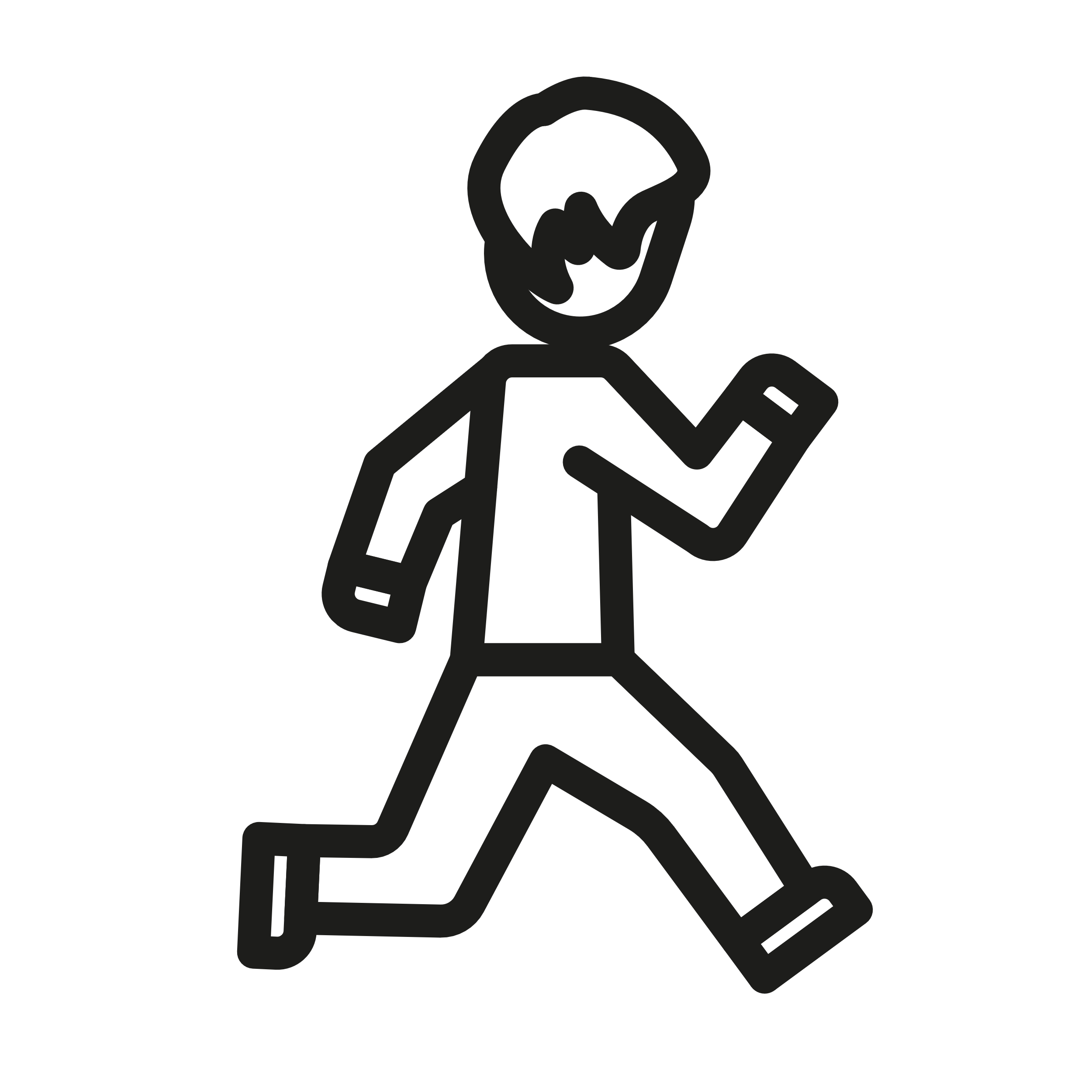 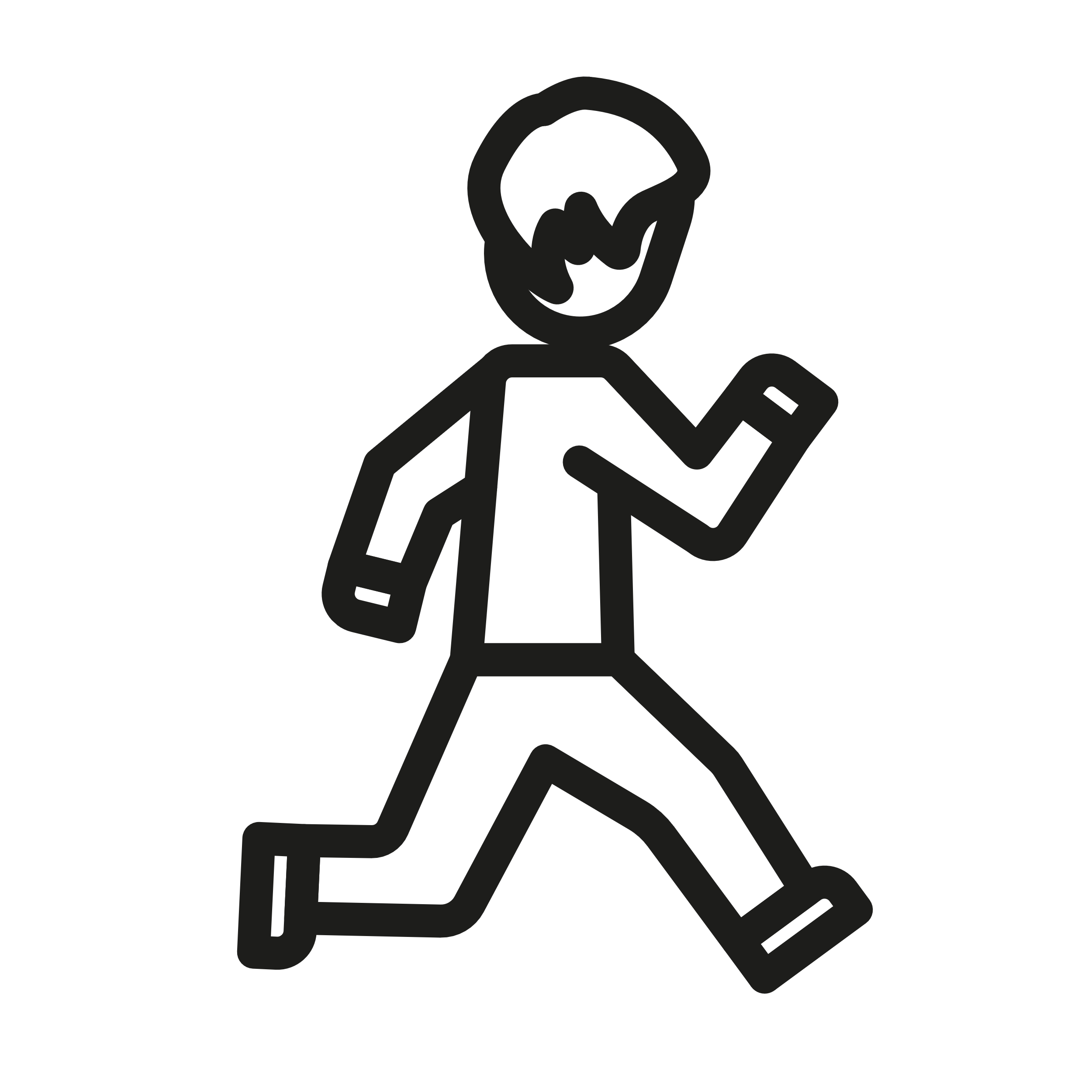 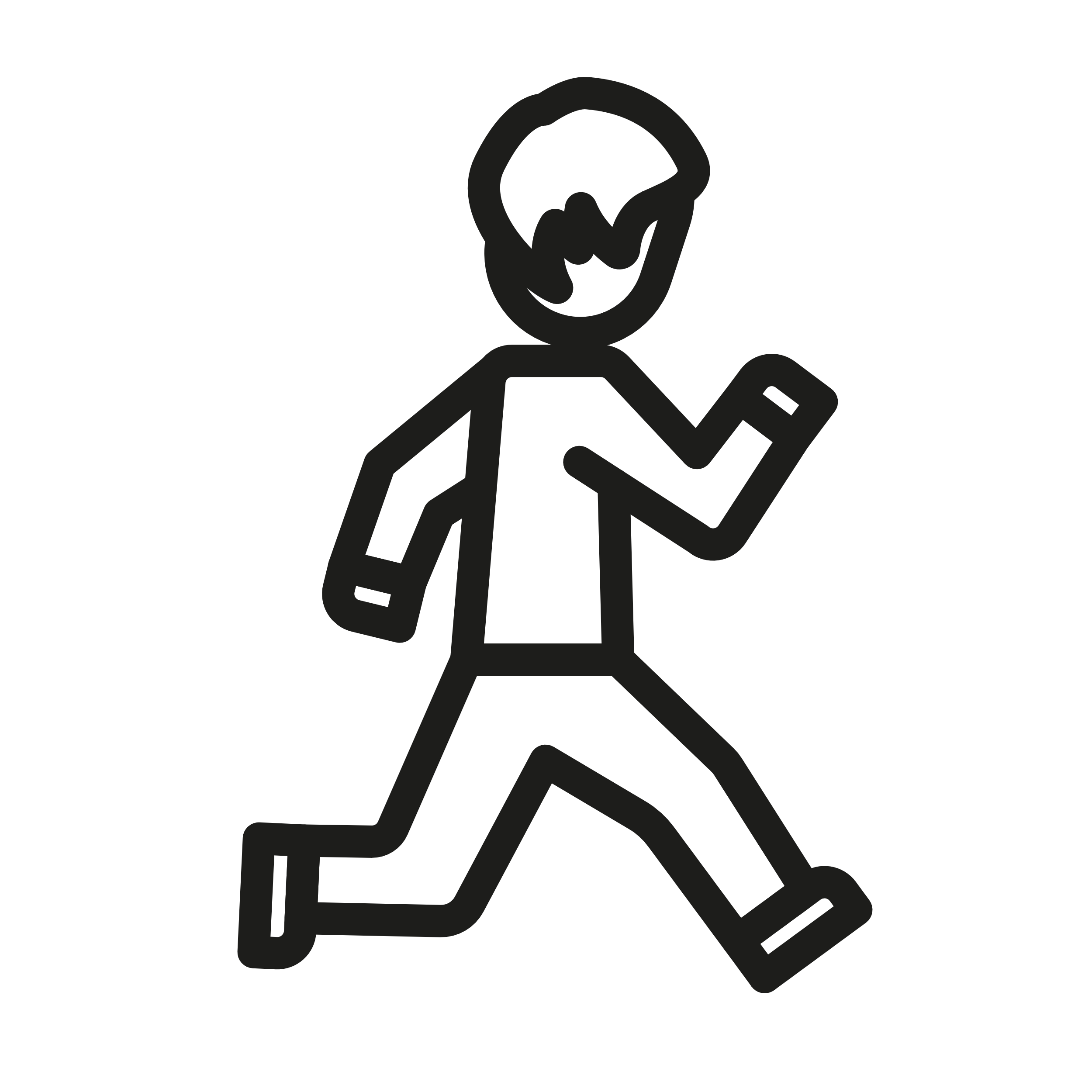 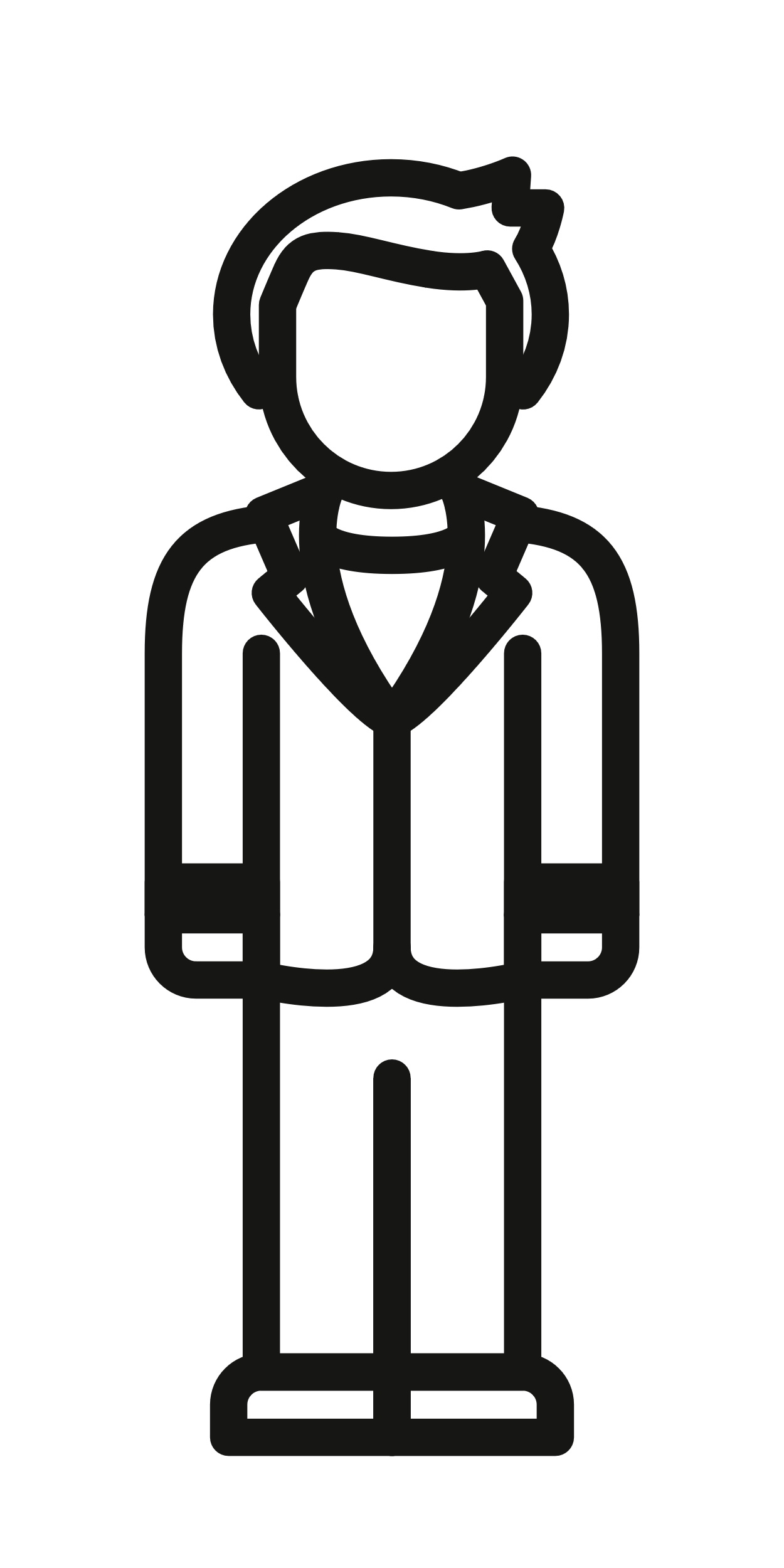 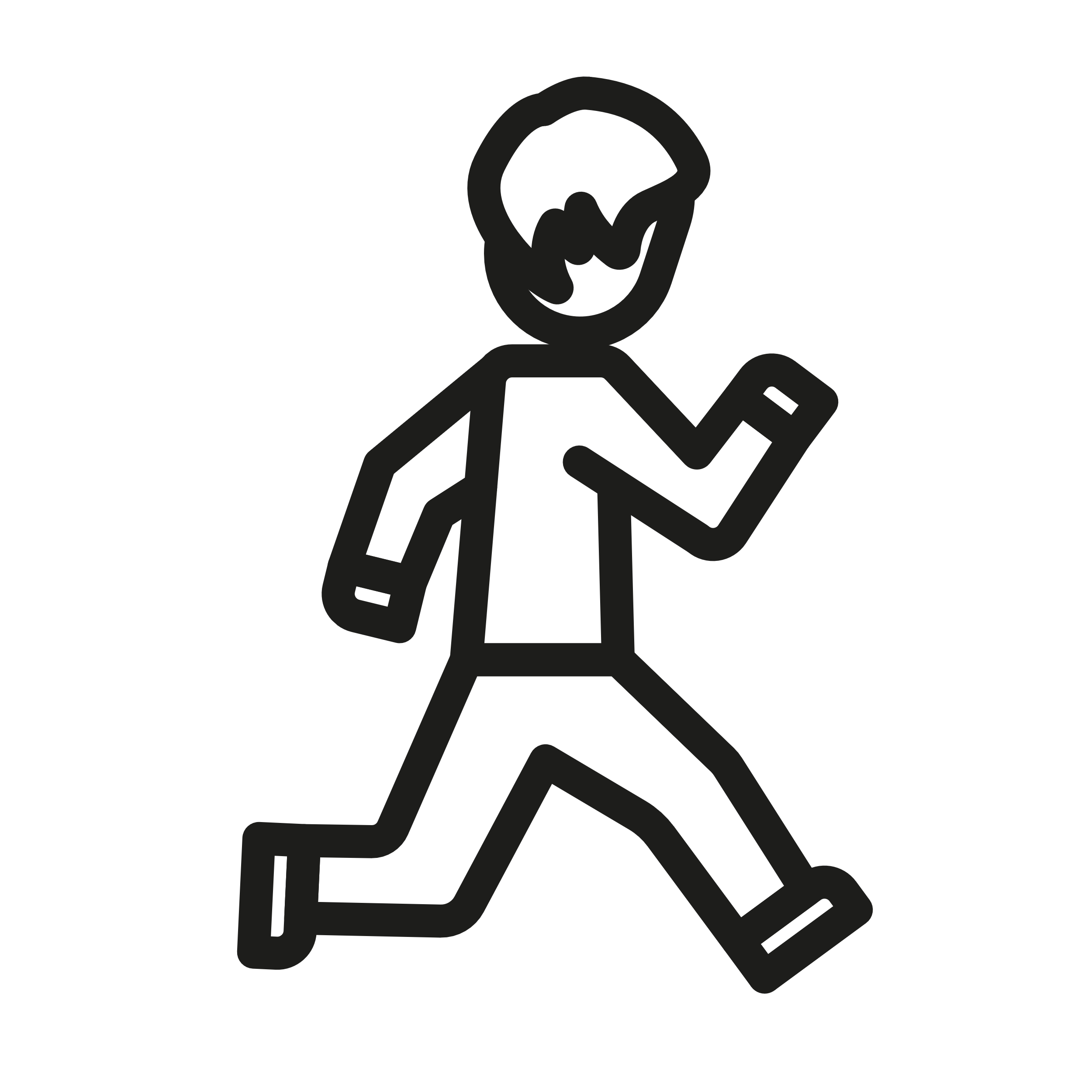 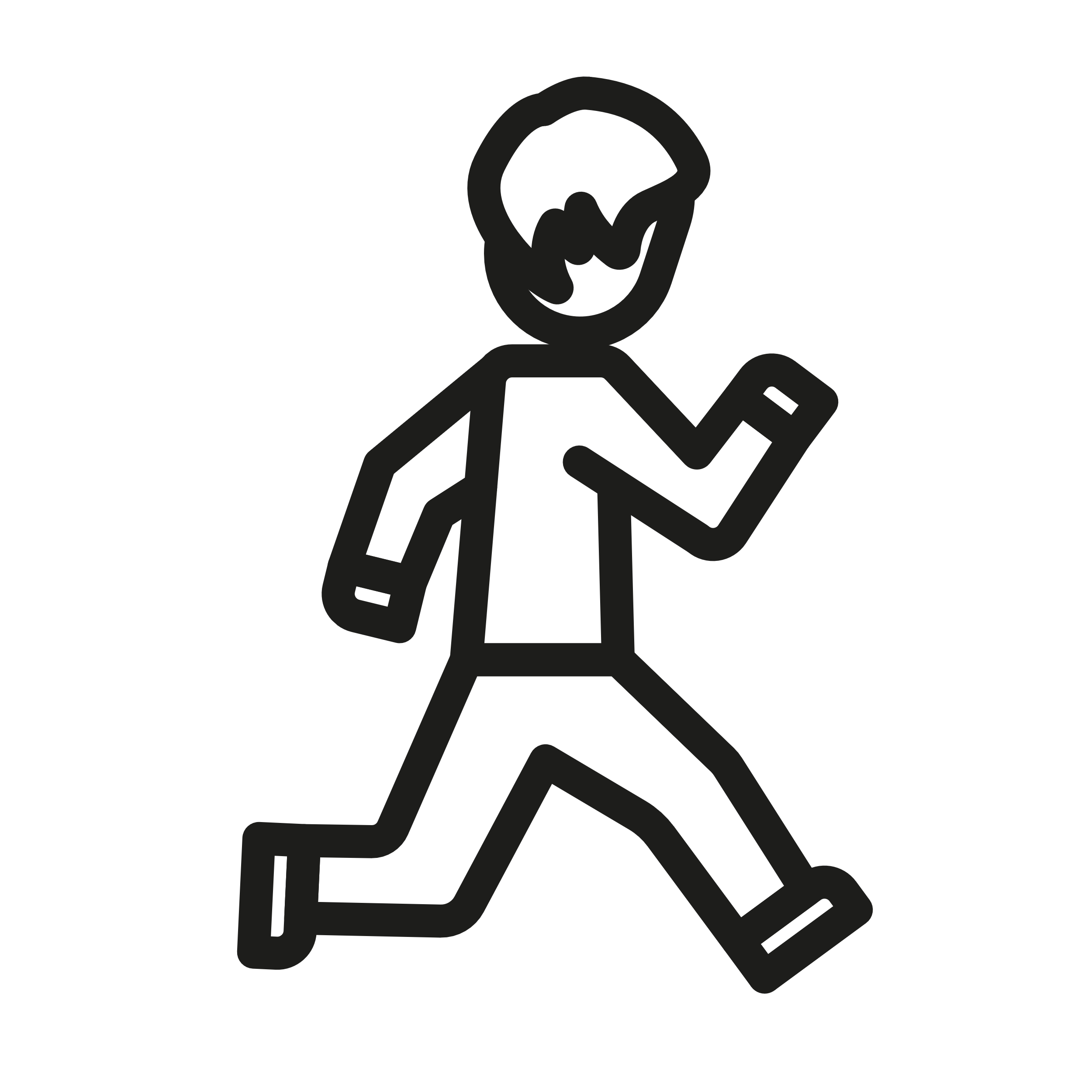 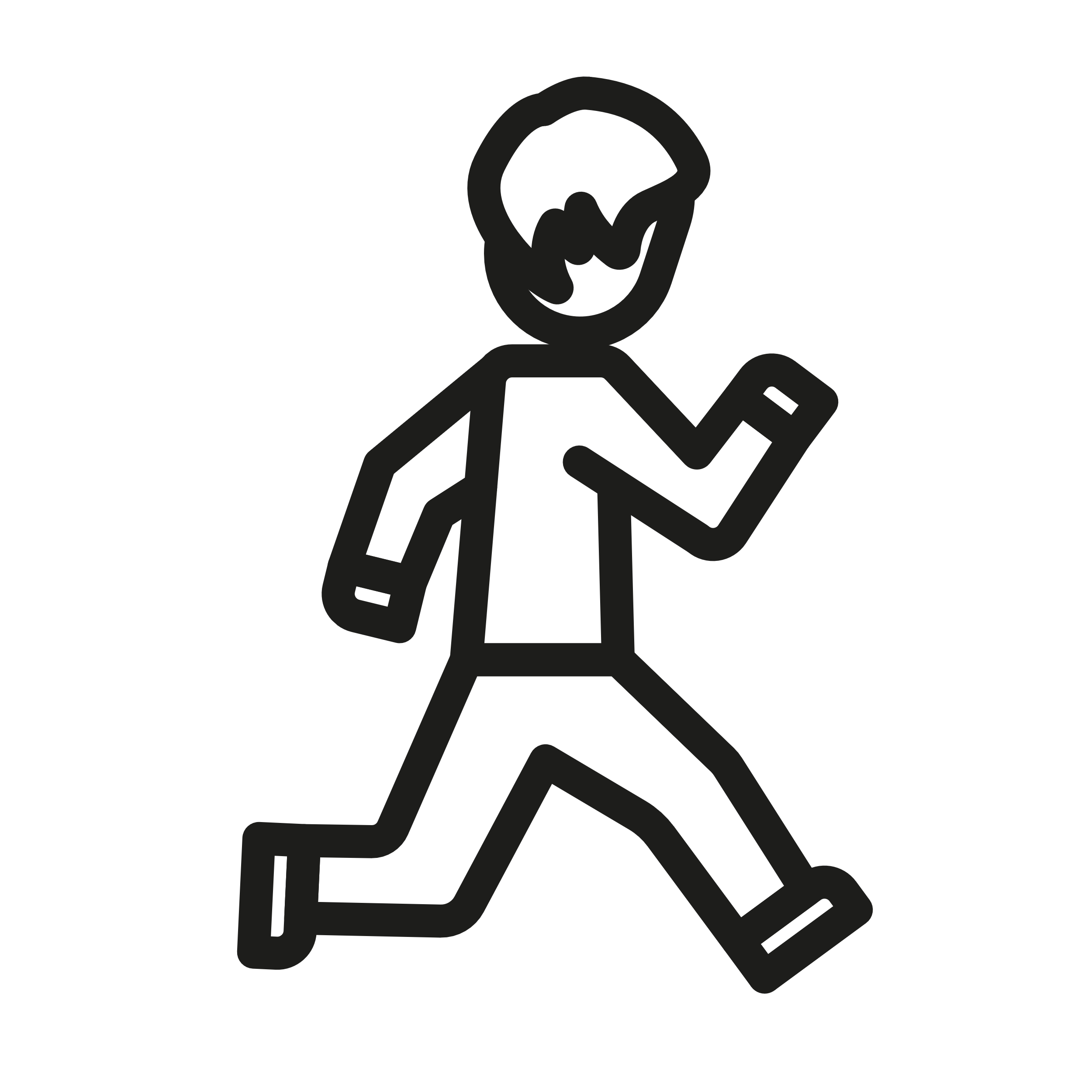 Spekulations-
blase!
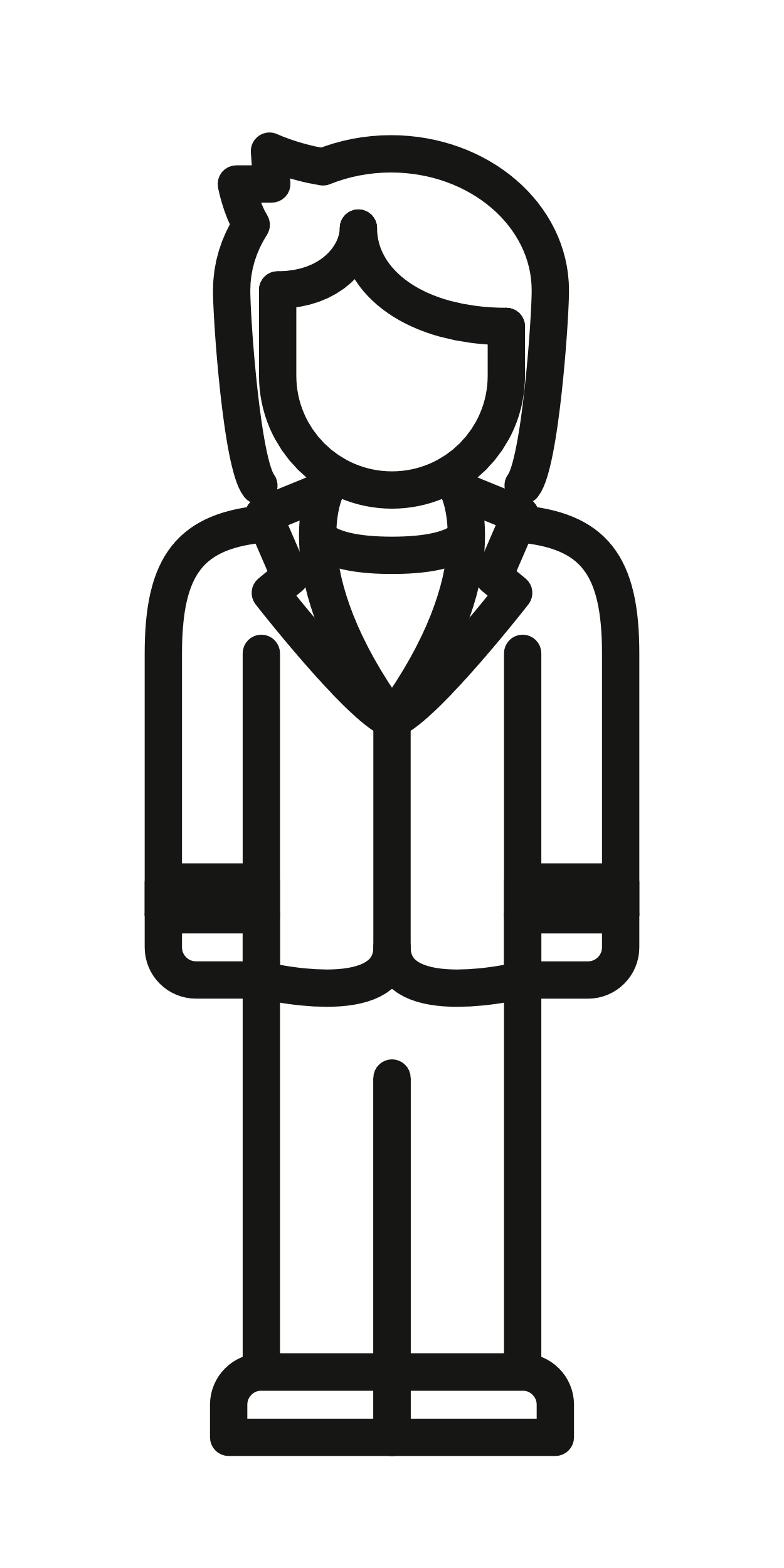 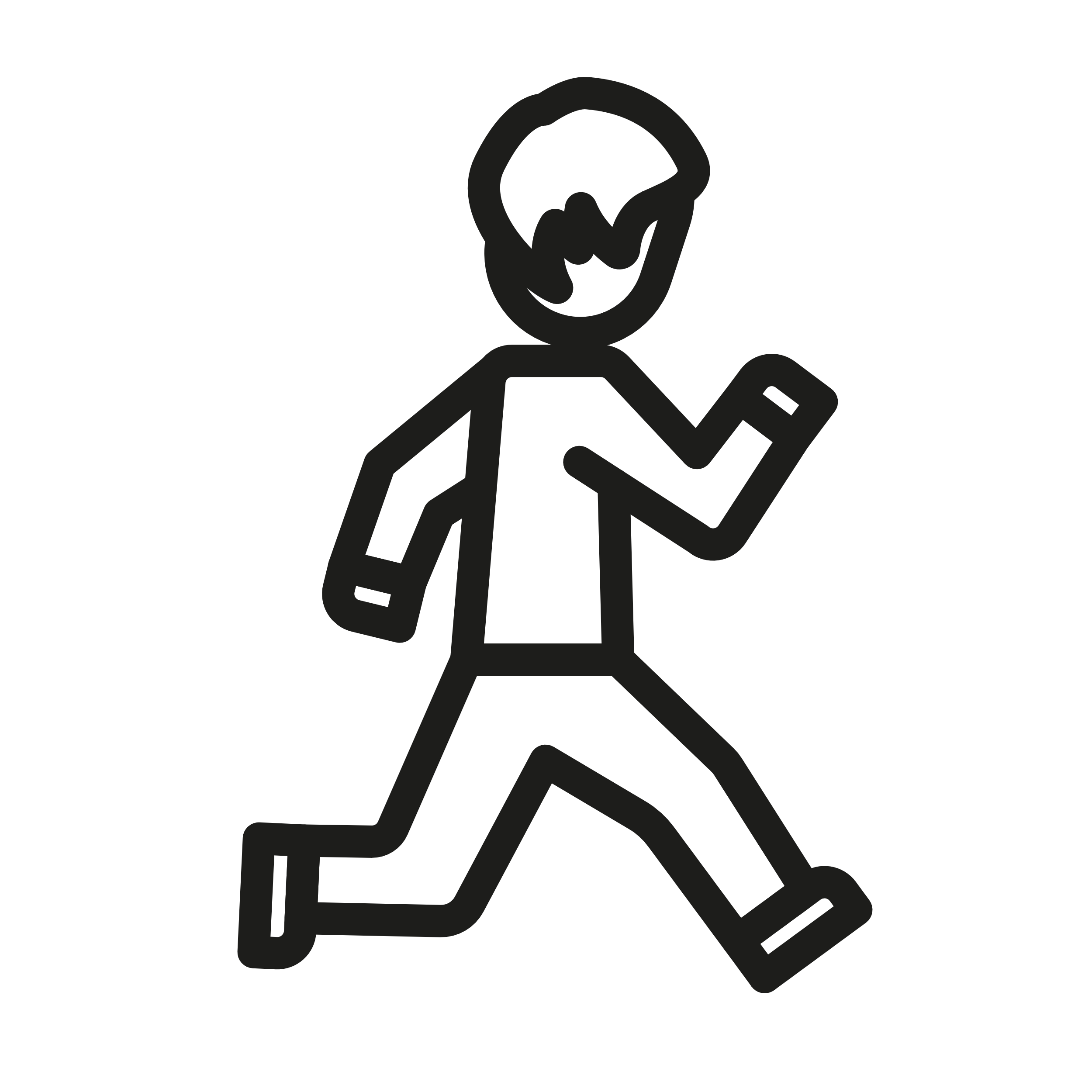 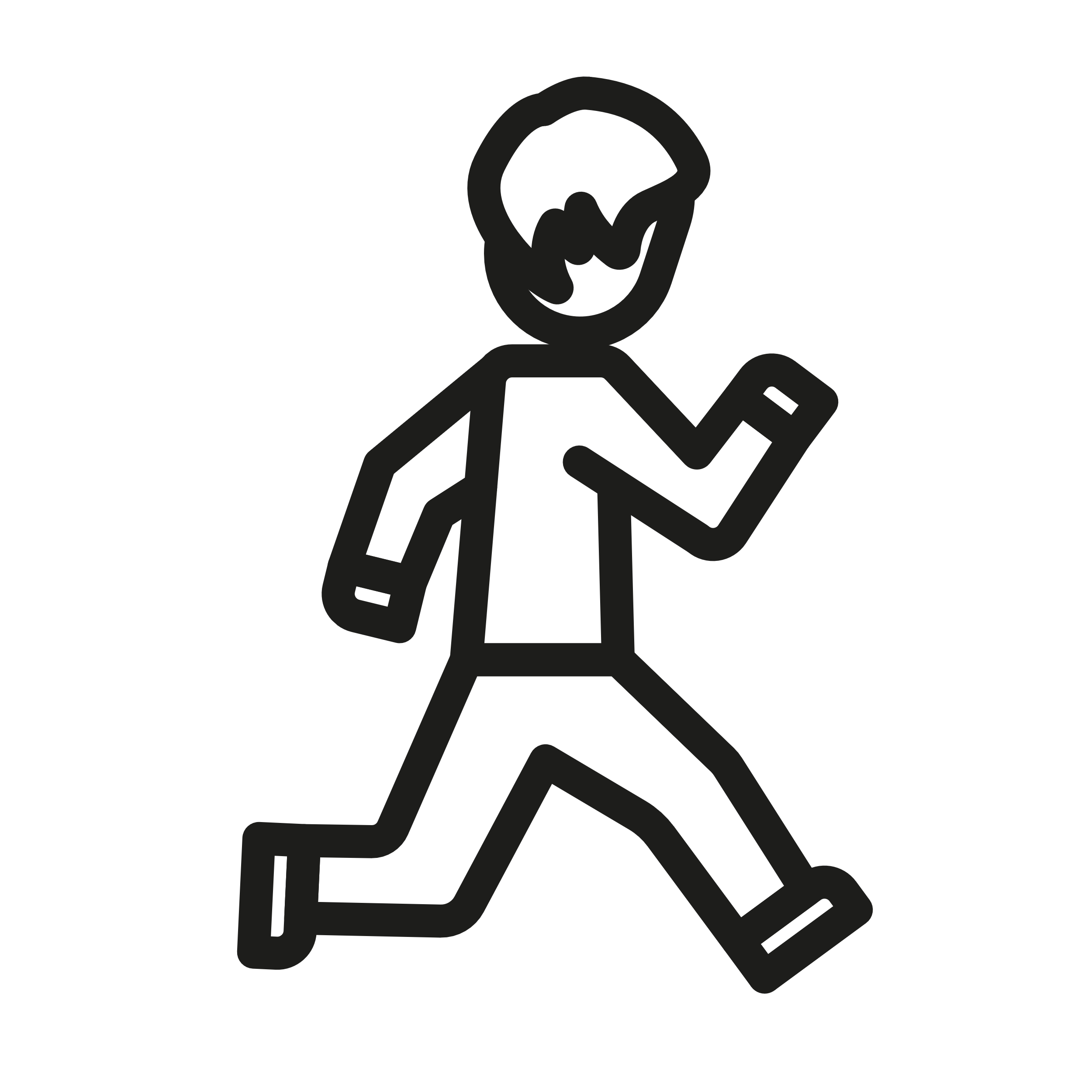 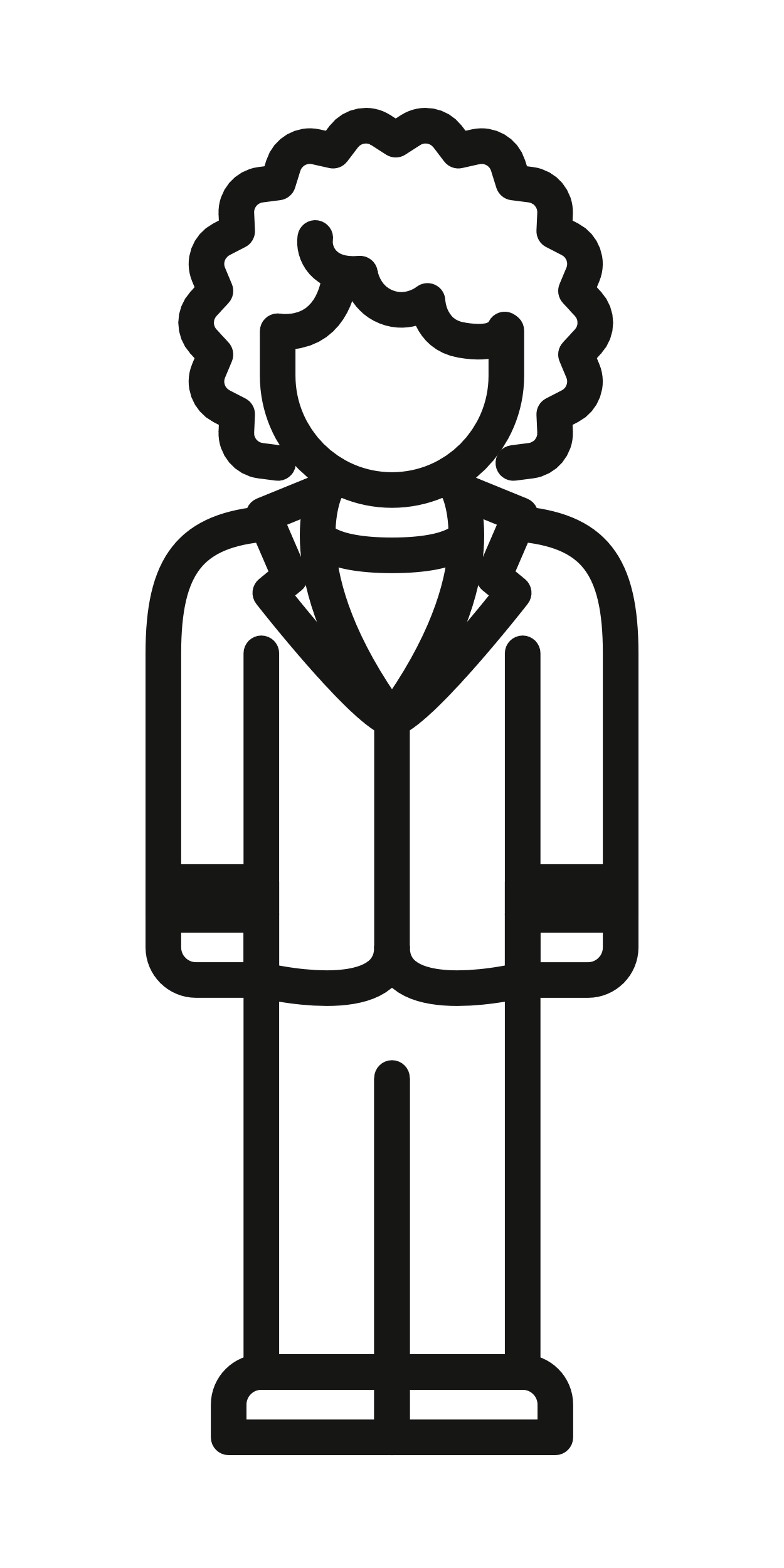 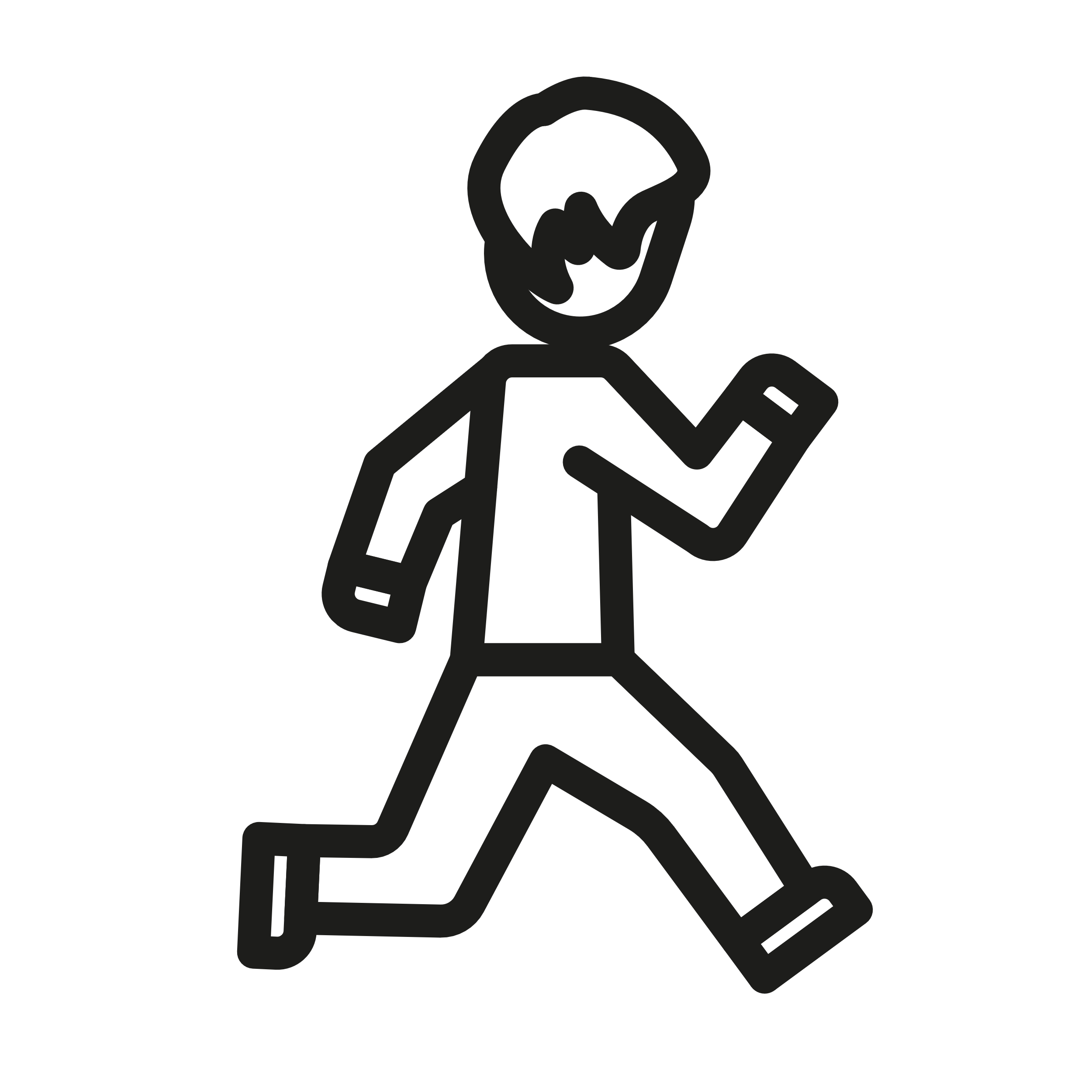 Zeit
Jan		Apr		Jun	 	Aug		Okt
„Spekulanten mögen als Luftblasen auf einem steten Strom des Unternehmertums keinen Schaden anrichten. Aber die Lage wird ernst, wenn das Unternehmertum die Luftblase auf einem Strudel der Spekulation wird. Wenn die Kapitalentwicklung eines Landes das Nebenerzeugnis der Tätigkeiten eines Spielkasinos wird, wird die Arbeit voraussichtlich schlecht getan werden.“ (Keynes: Allgemeine Theorie, S. 135)
STAAT ALS KOORDINATOR DES KAPITALISMUS: 3) UNGLEICHHEIT BEGRENZEN
KEYNES
konsumiertes Einkommen
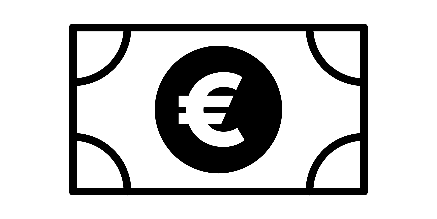 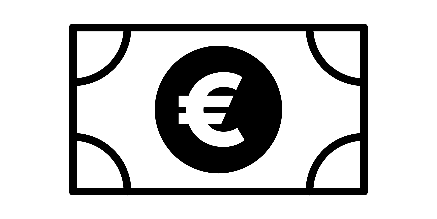 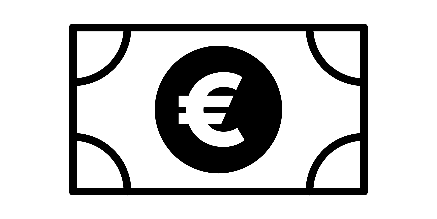 =
niedrige Nachfrage
hohe Ungleichheit
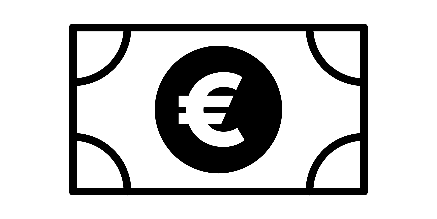 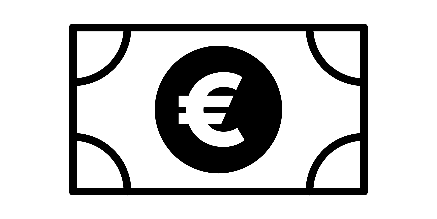 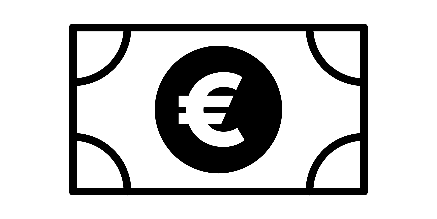 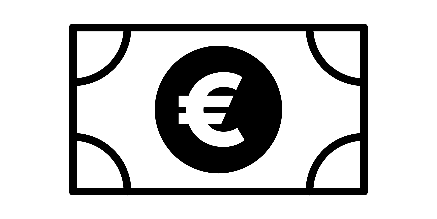 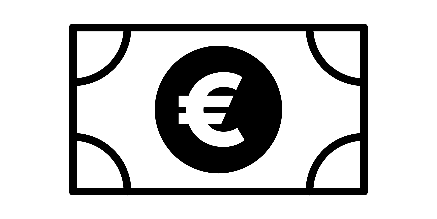 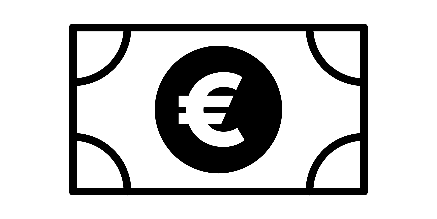 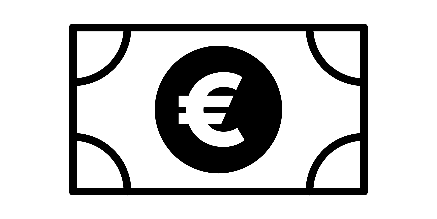 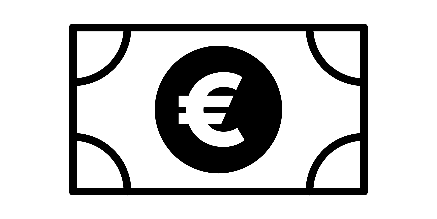 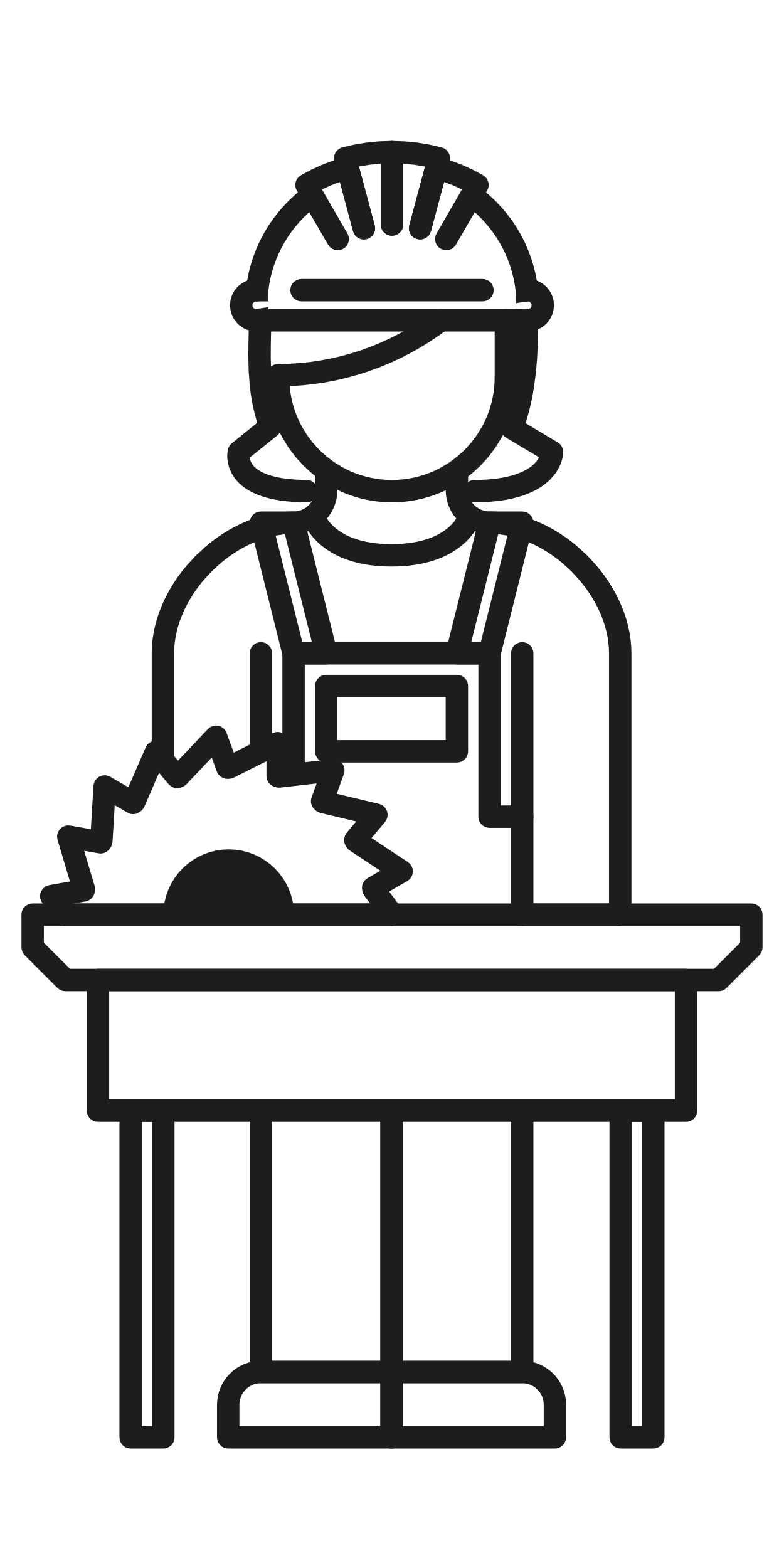 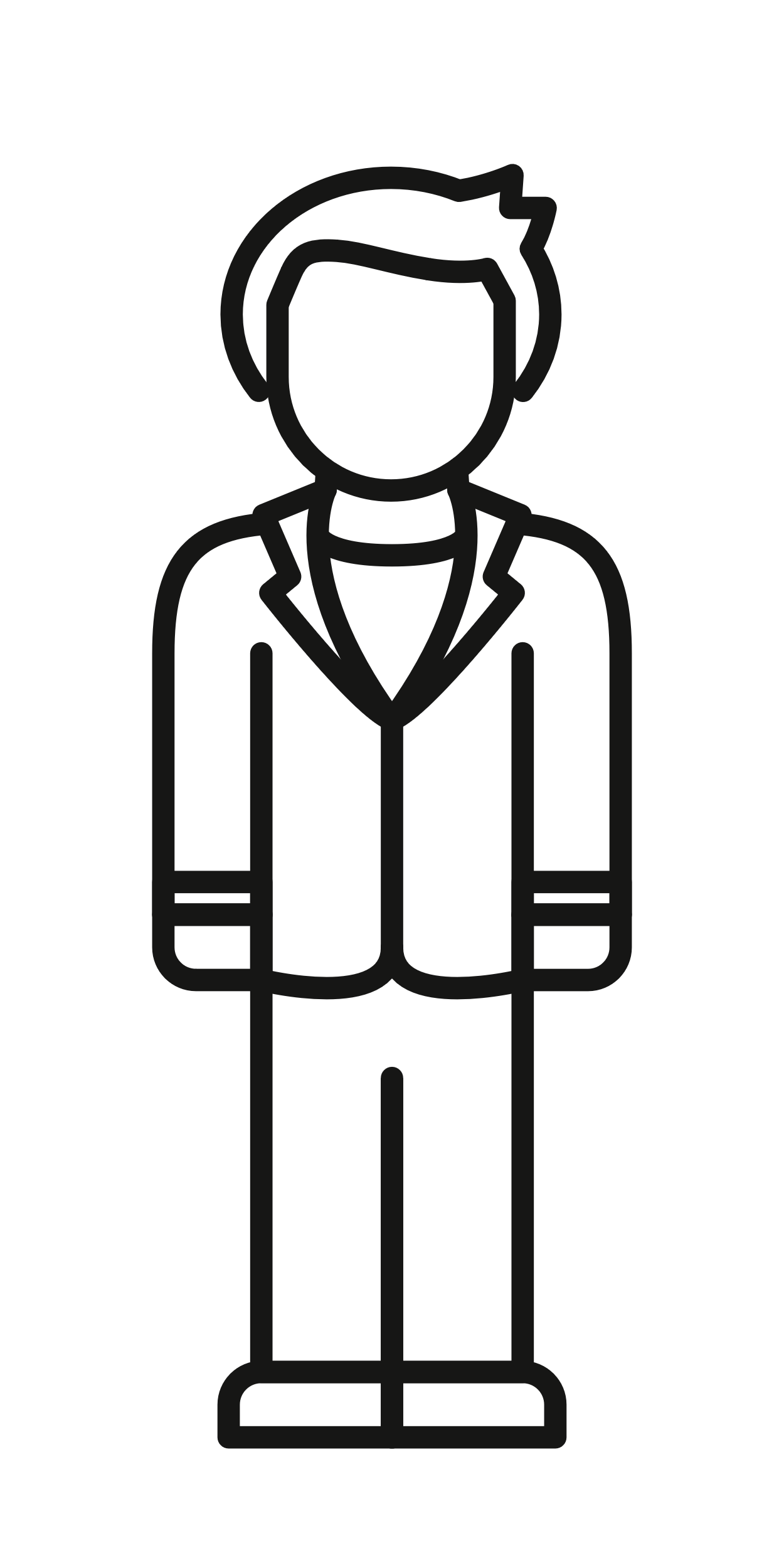 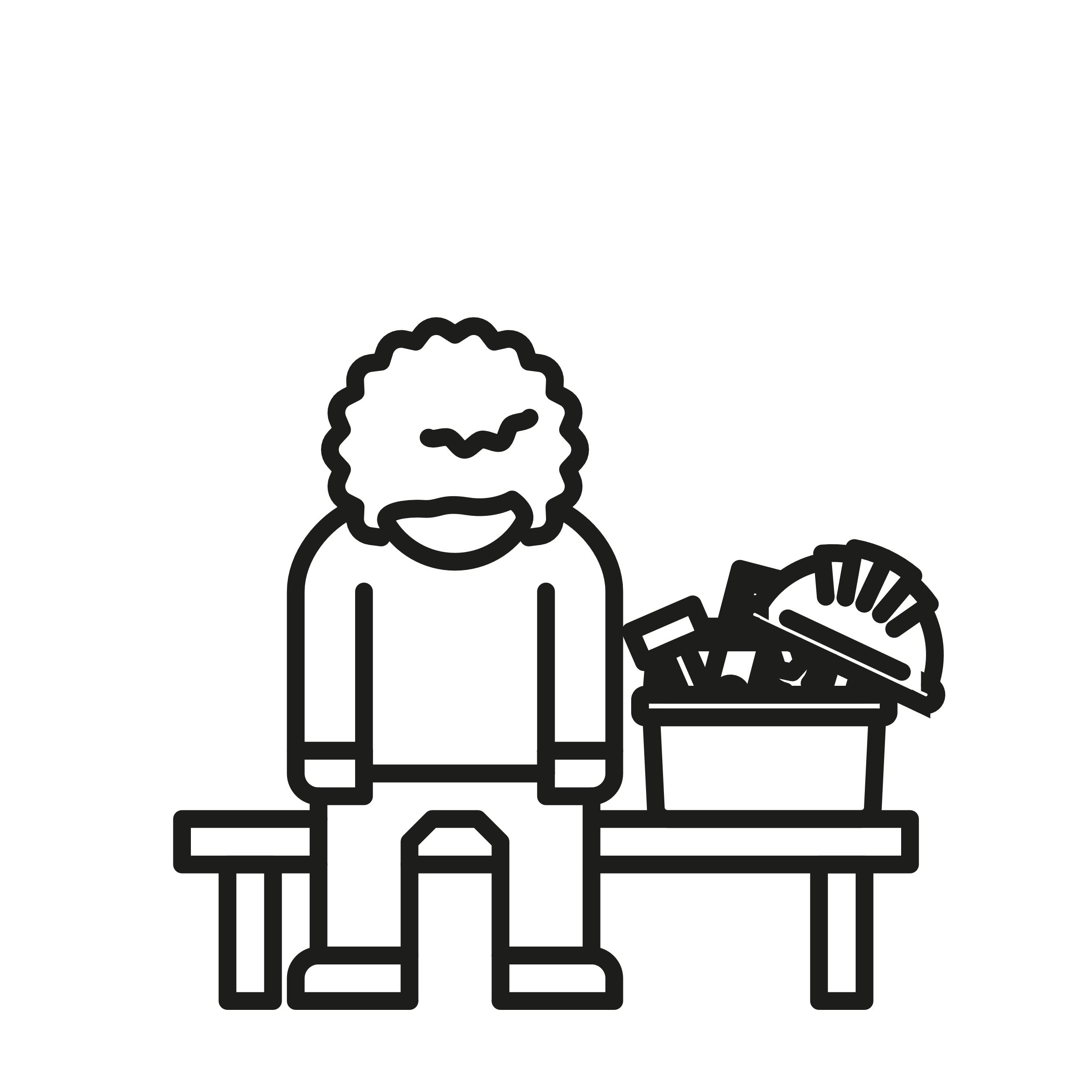 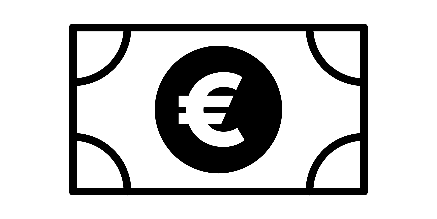 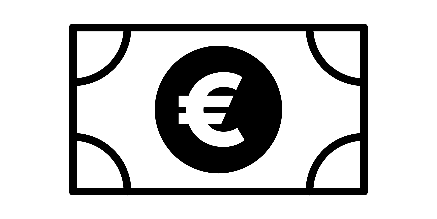 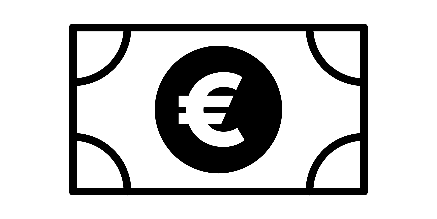 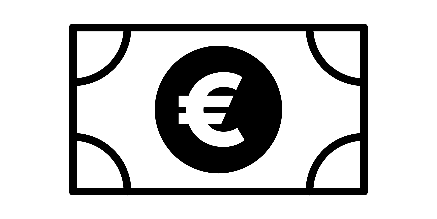 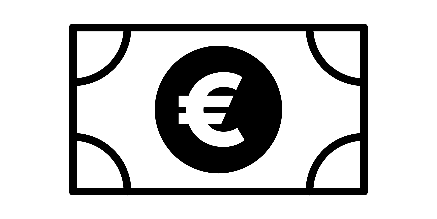 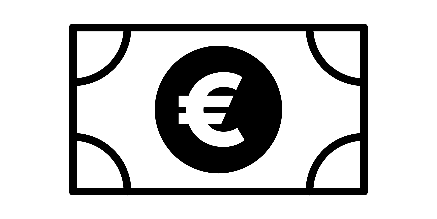 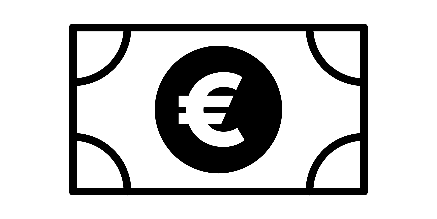 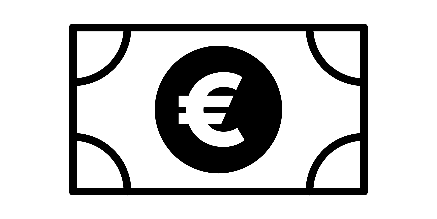 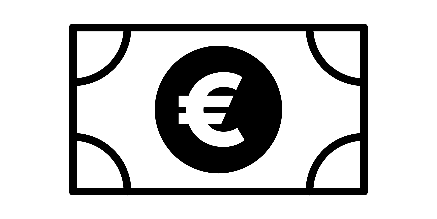 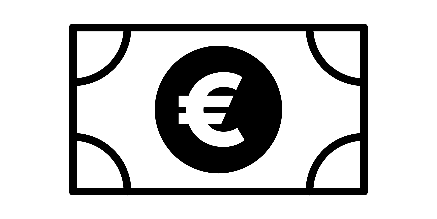 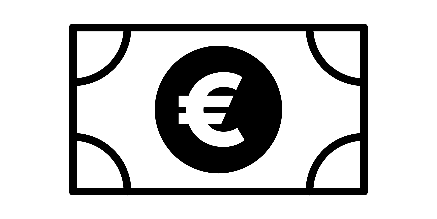 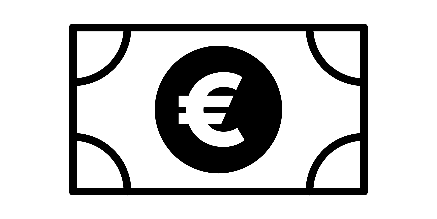 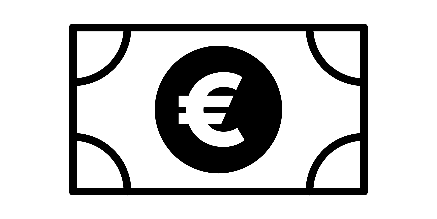 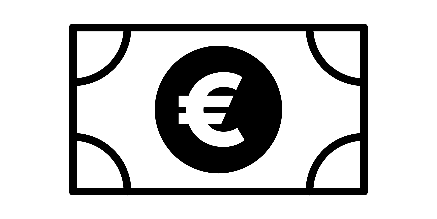 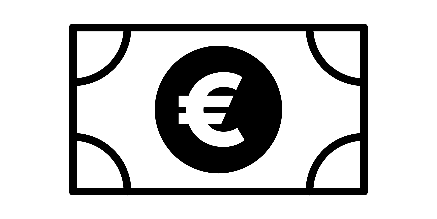 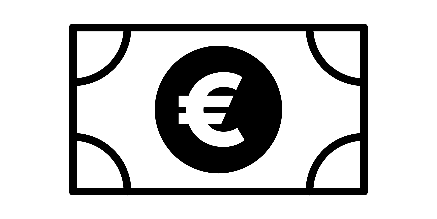 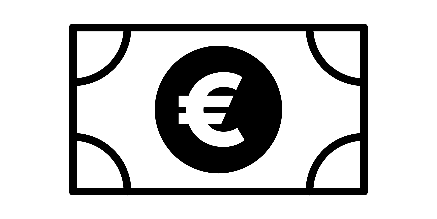 STAAT ALS KOORDINATOR DES KAPITALISMUS: 
4) INDUSTRIEPOLITIK
KEYNES
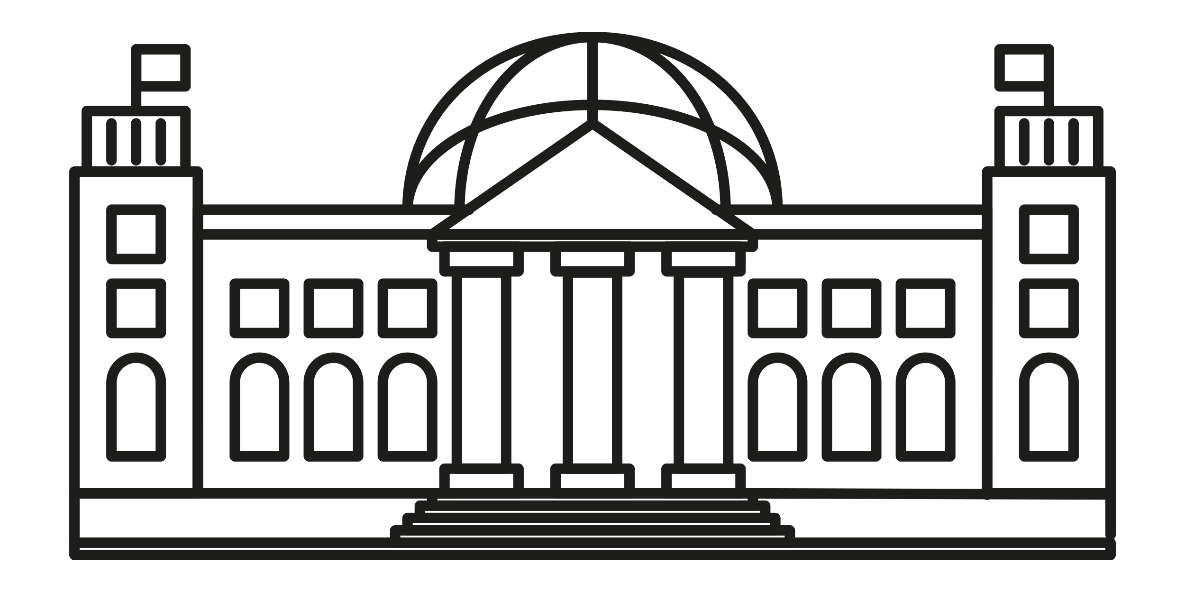 „Nationale Investitions-behörde“
Regulation des Außen-handels
Wirtschafts-lenkung durch Investitionen
Gründung von „Räten“: Selbstregulation der Wirtschaft durch Kooperation
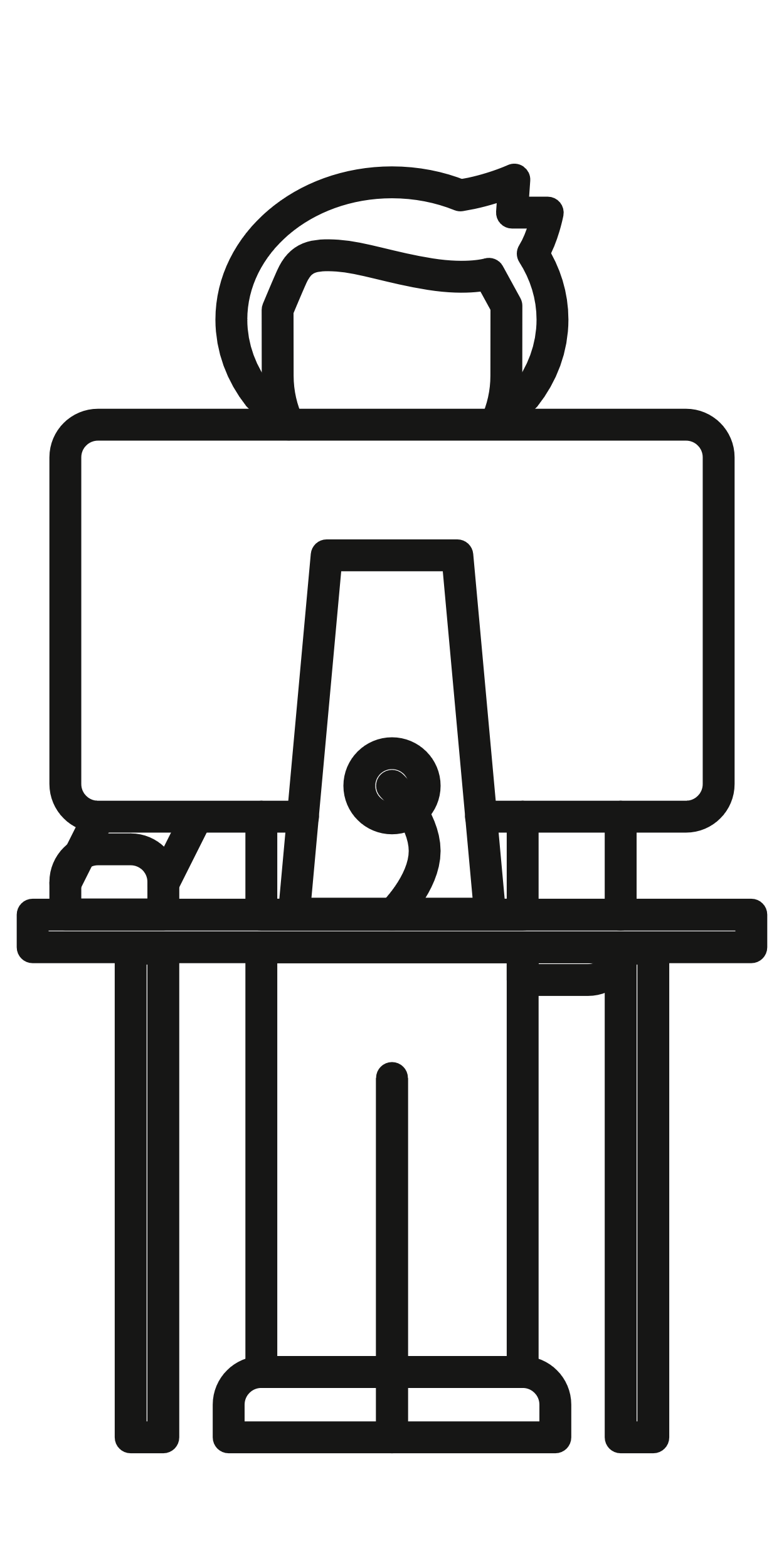 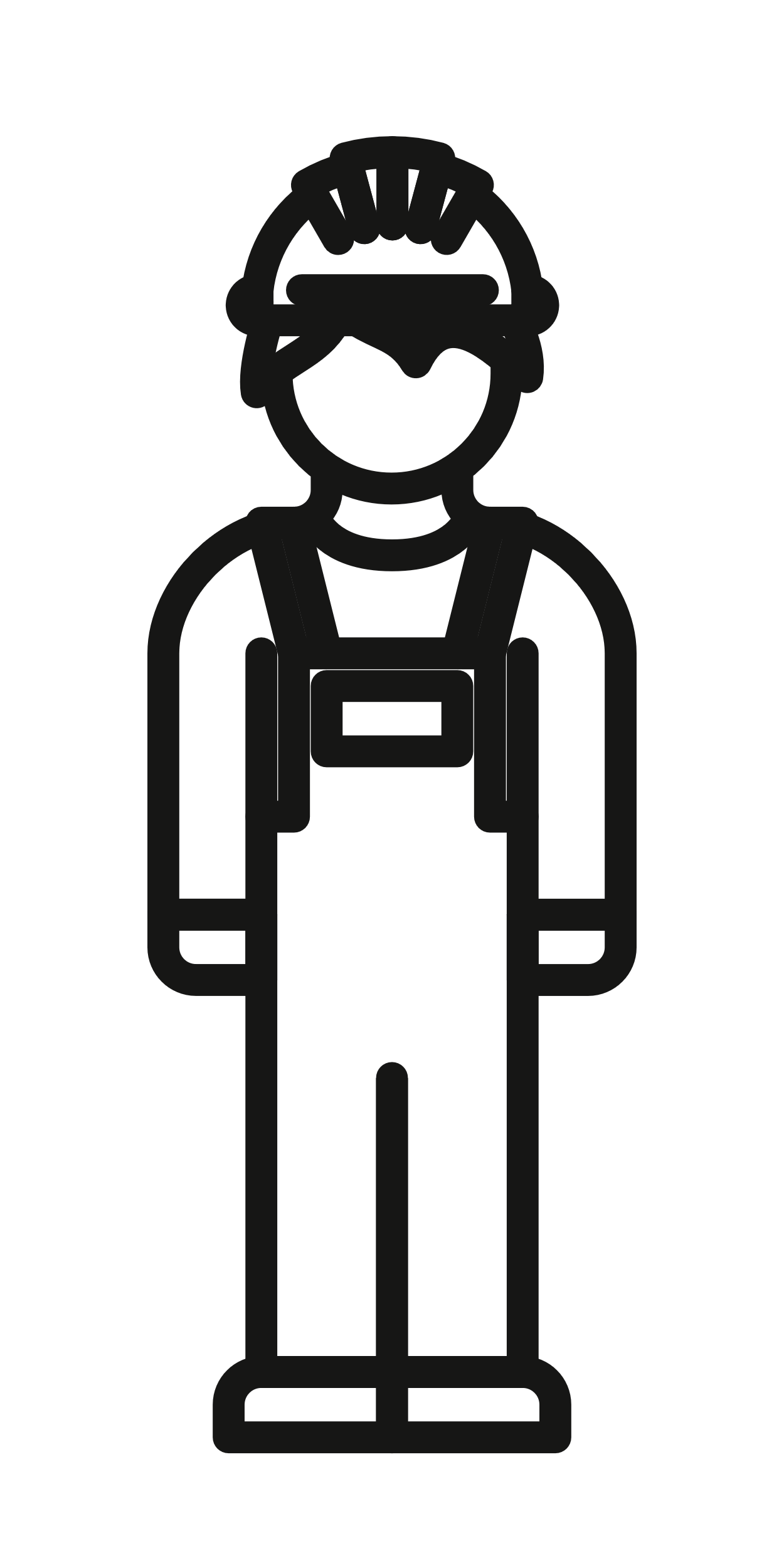 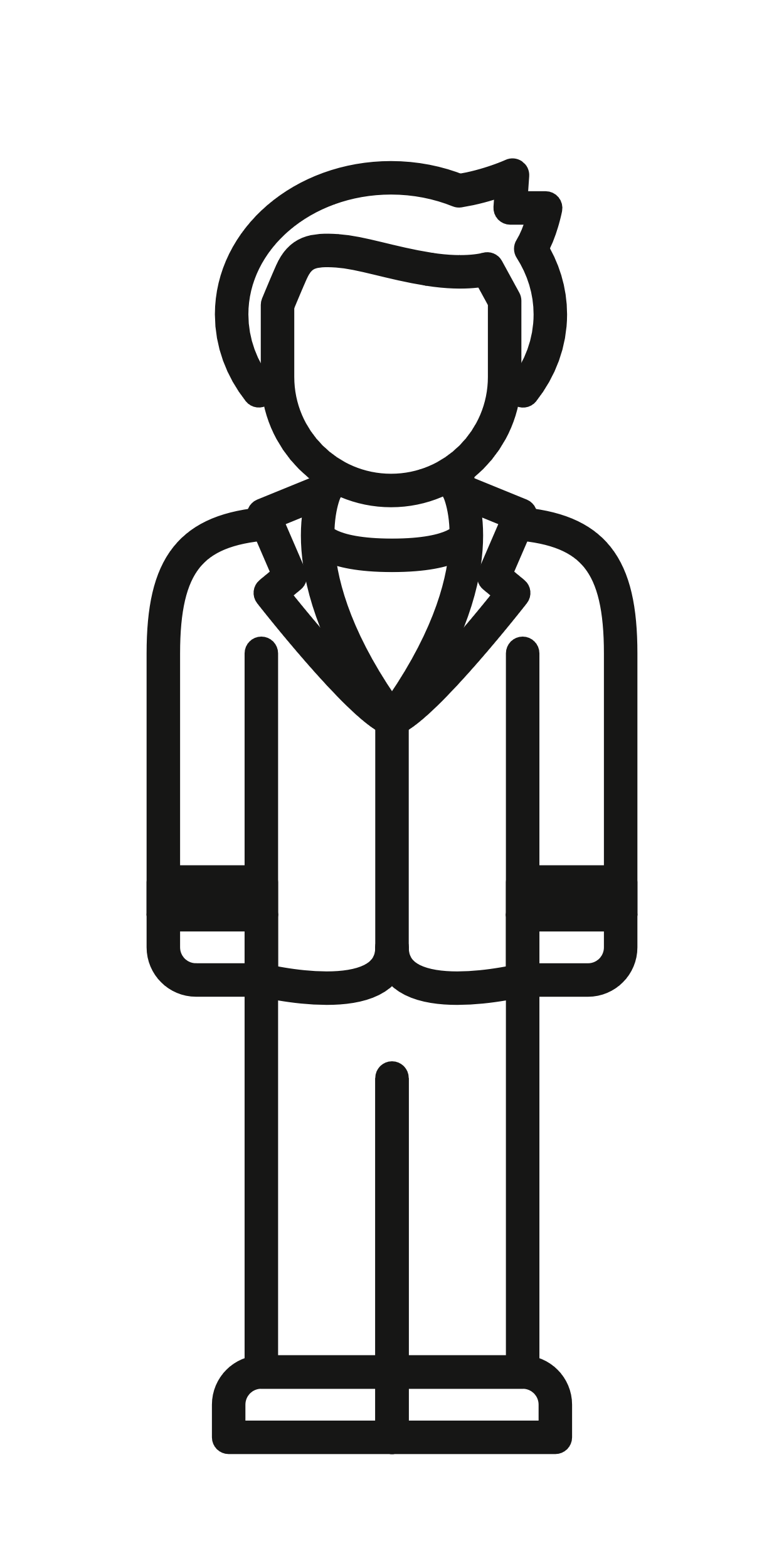 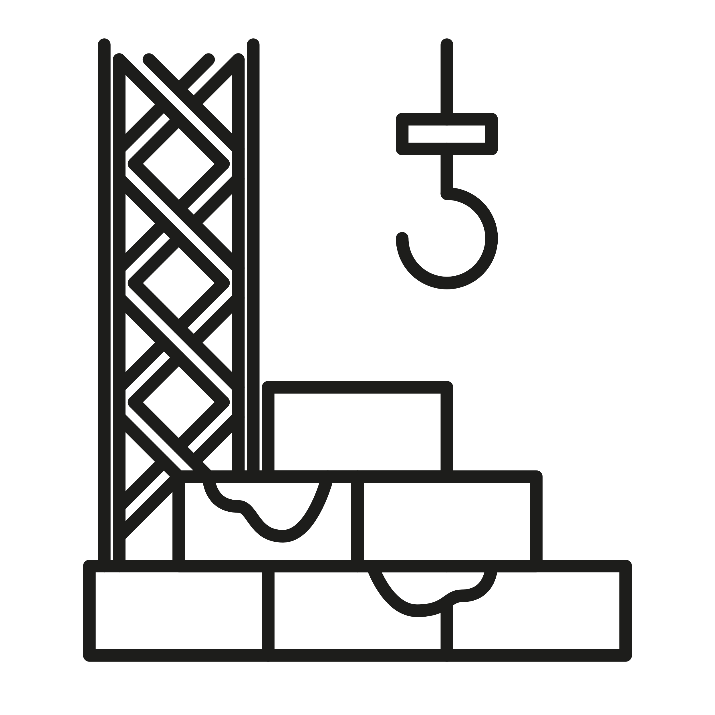 „Arbeitsräte“
„Industrieräte“
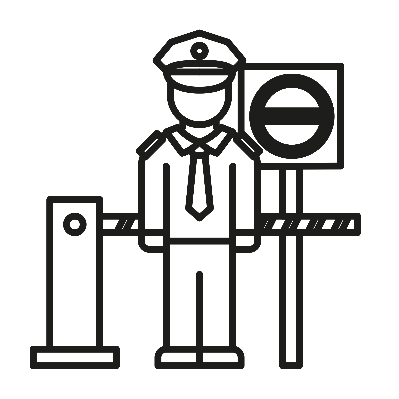 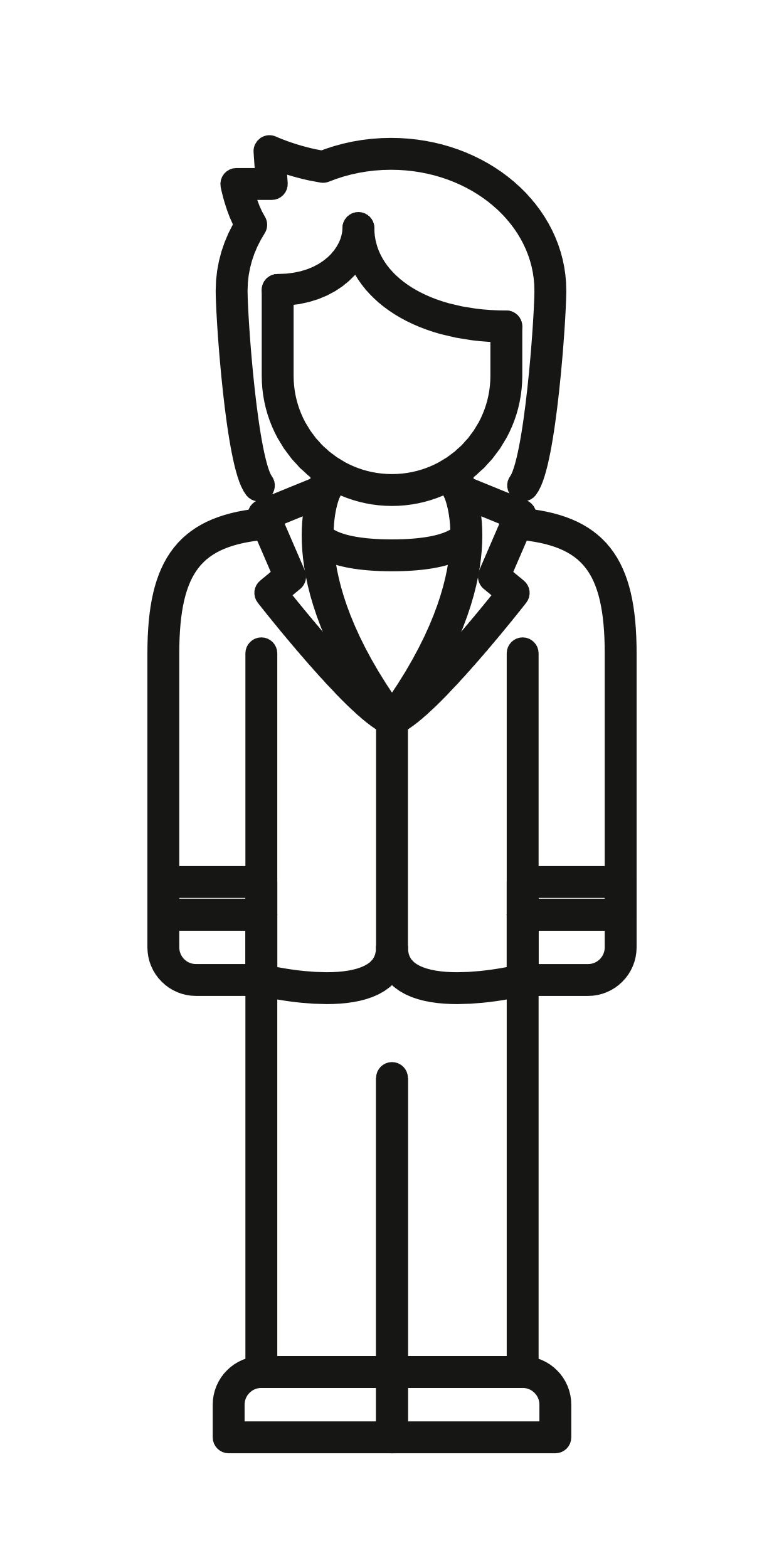 Kapital
Arbeit
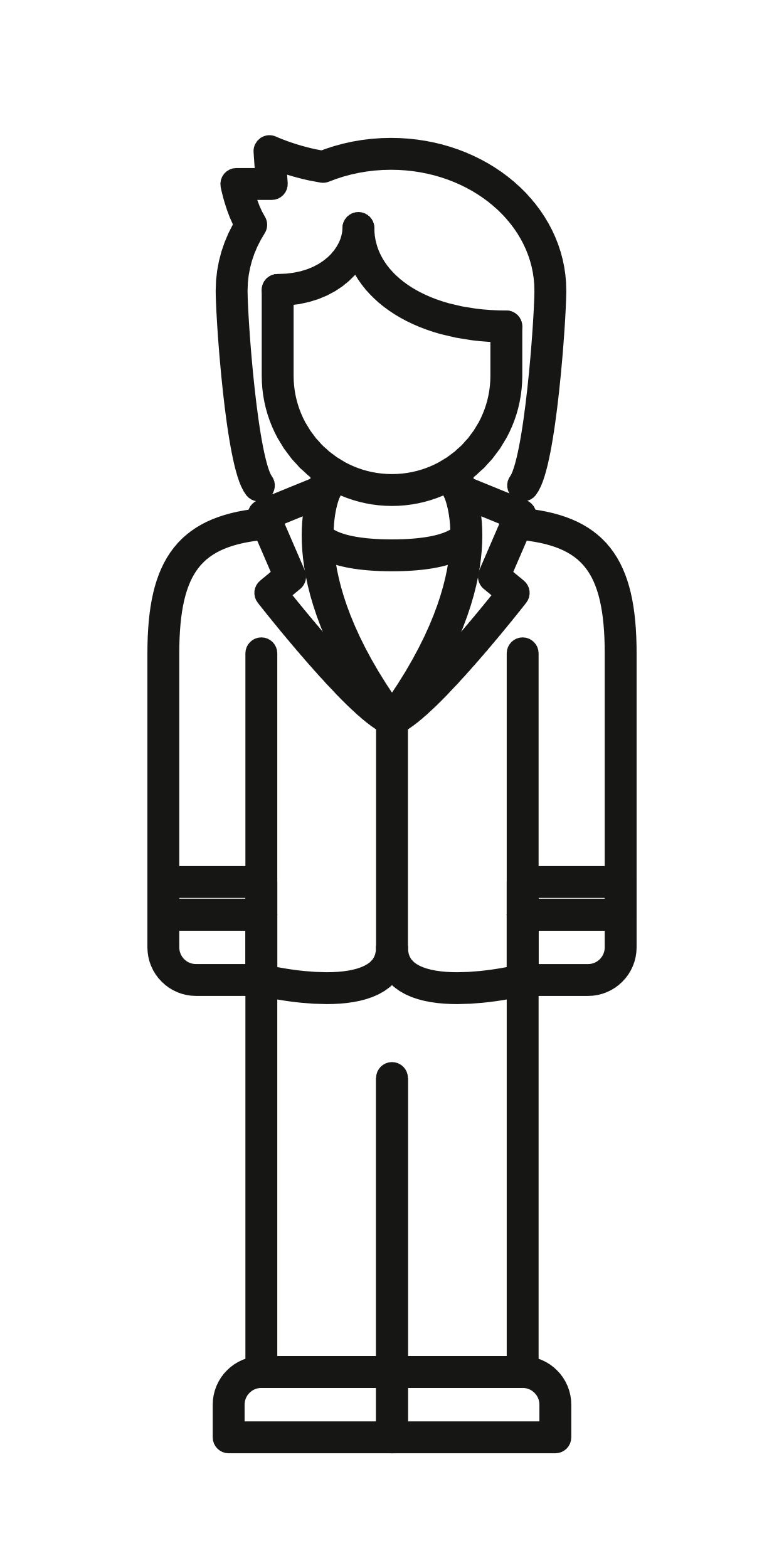 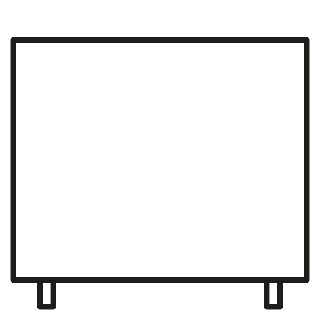 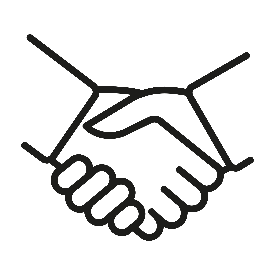 Zoll!
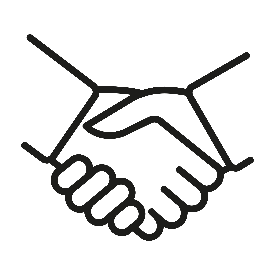 z. B. Stahlindustrie
ANWENDUNG VON KEYNES' THEORIE (ONLINE)
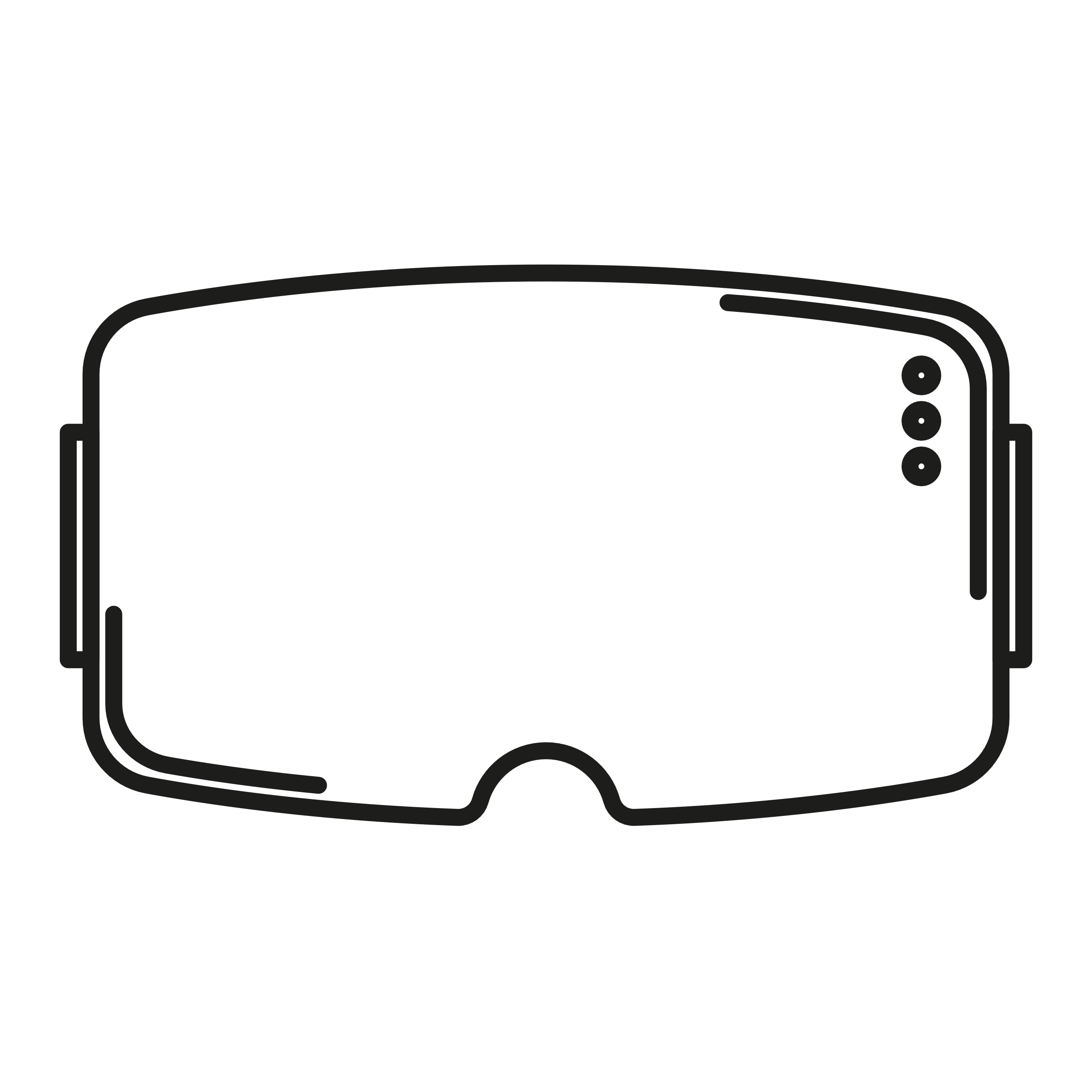 URSPRUNG VON MARX' THEORIE
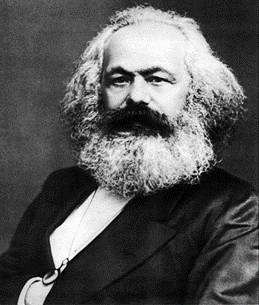 Kontext: Ausbreitung von Kapitalismus und Arbeiter*innenbewegung
Wirtschaft: 
Kapitalismus als Klassengesellschaft
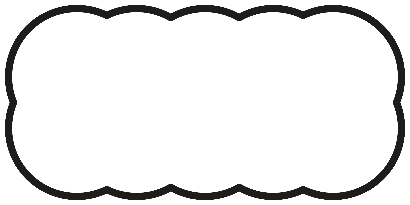 G–W–G
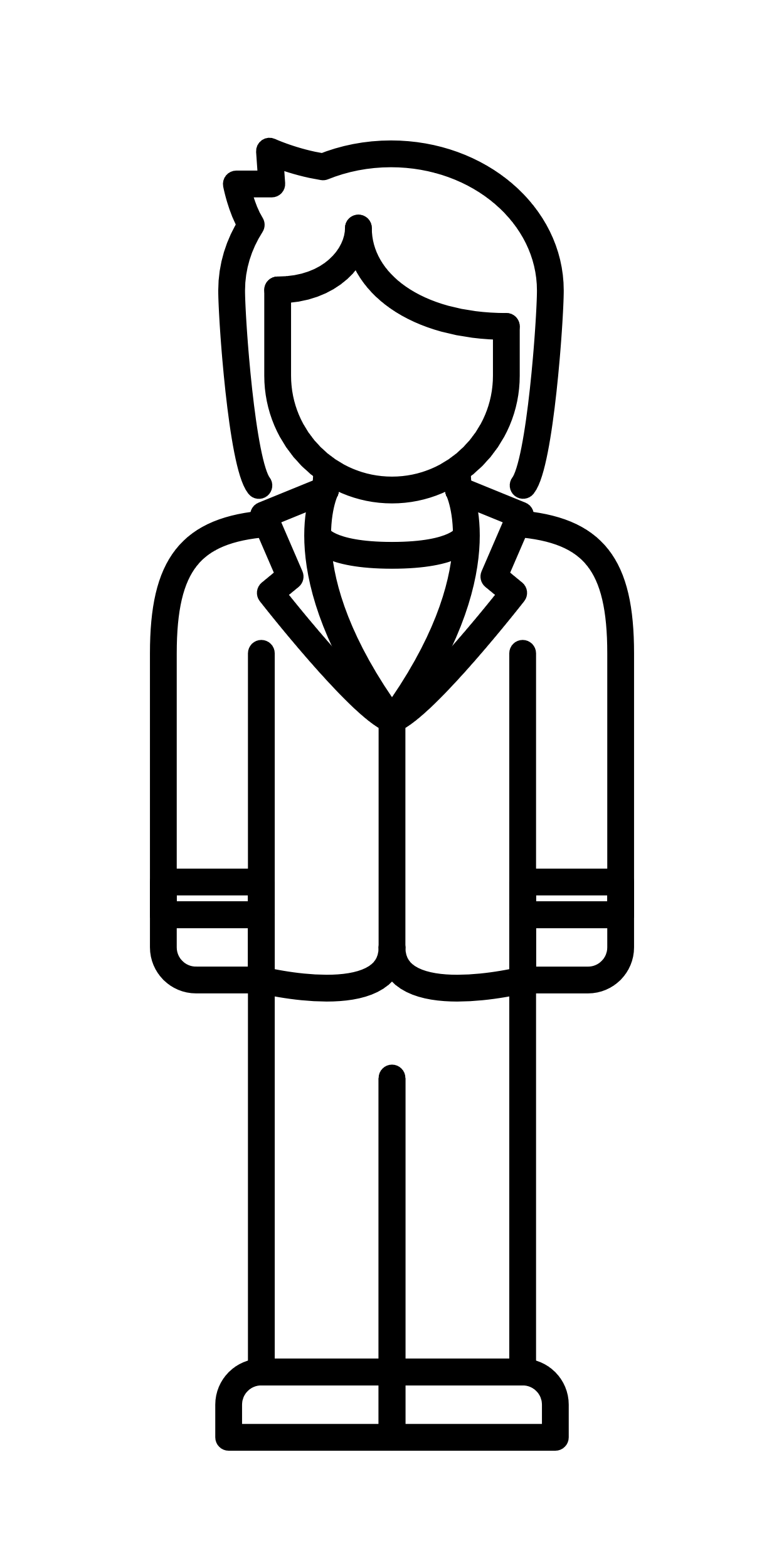 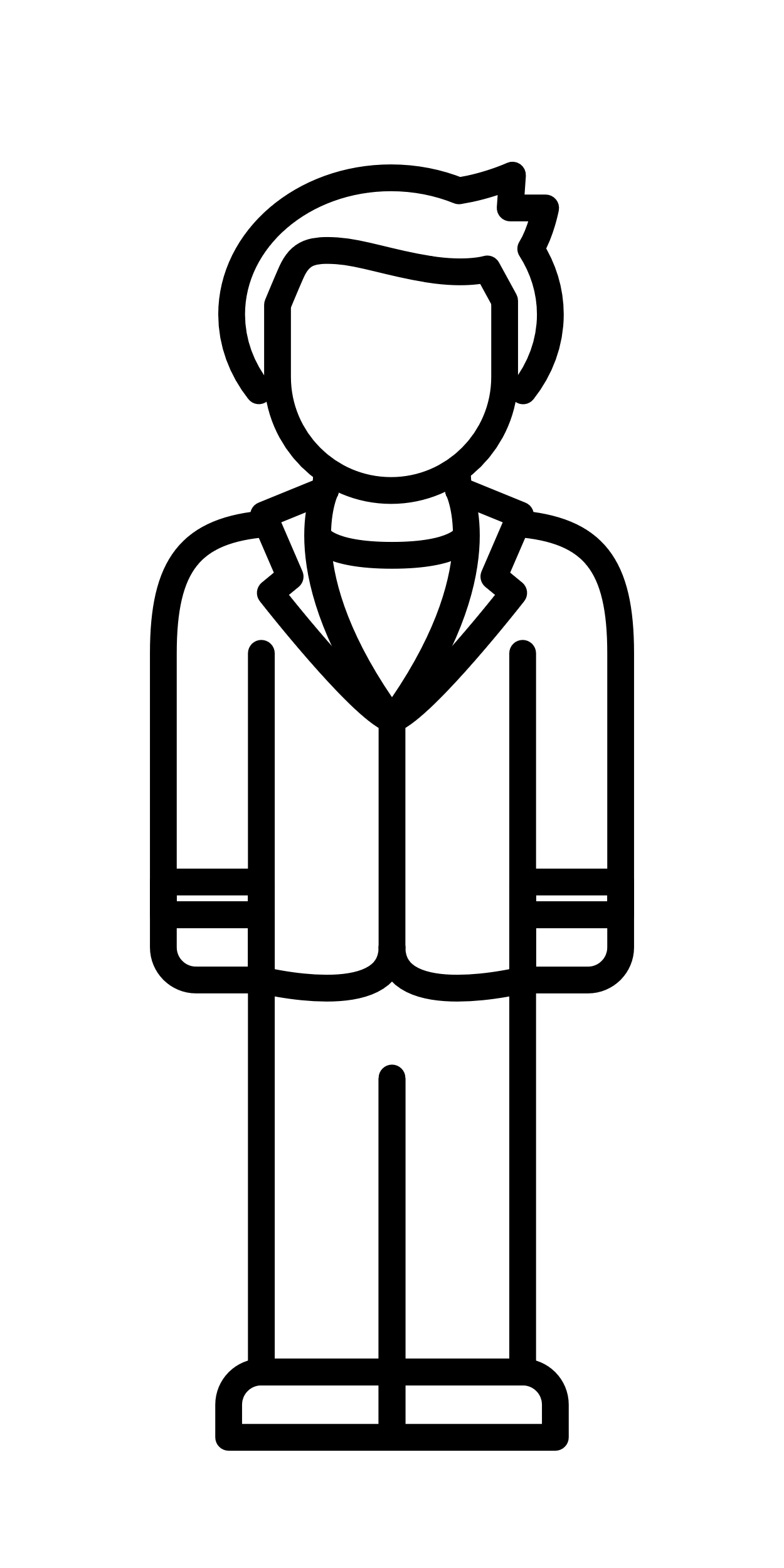 Karl Marx 
(1818-1883)
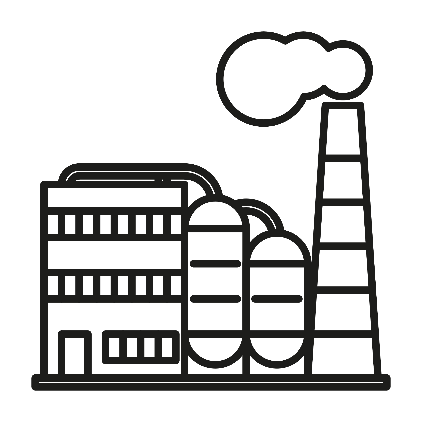 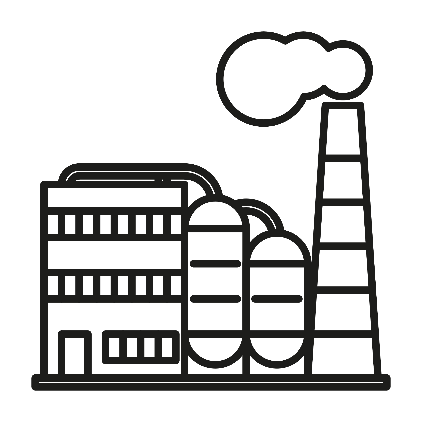 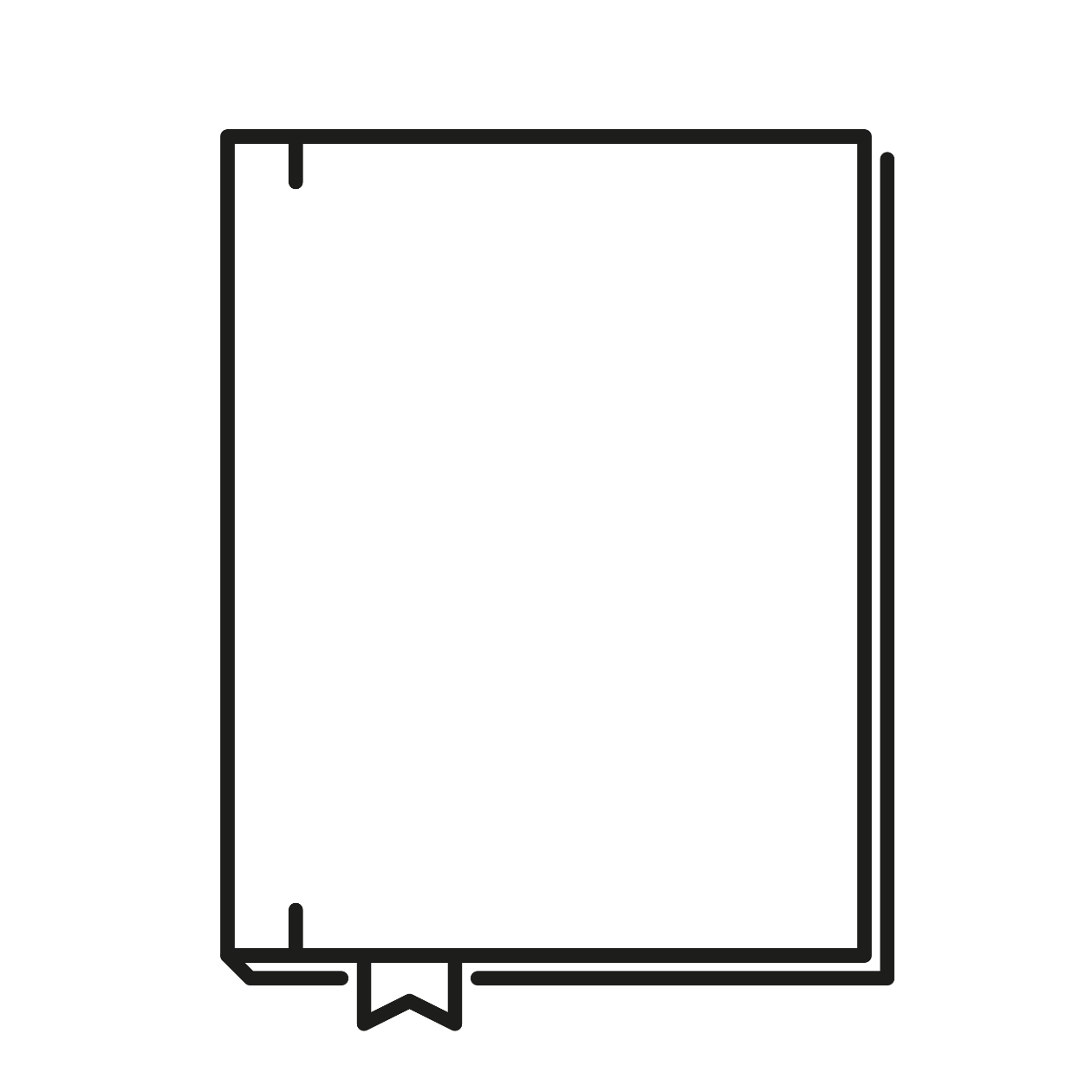 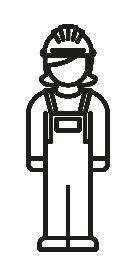 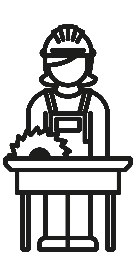 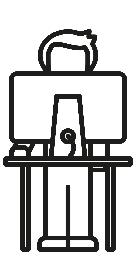 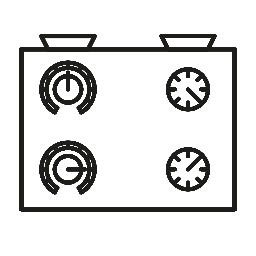 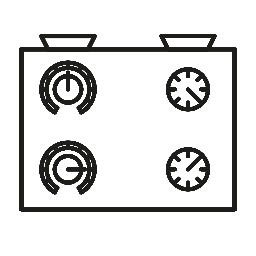 „Das Kapital

Kritik der politische Ökonomie“

(1867-1893)
Ziel: Analyse, Kritik und Überwindung des
 kapitalistischen Systems

heute: marginalisiert in Wissenschaft 
und Politik in Deutschland
GRUNDLAGEN DER 
KAPITALISTISCHEN PRODUKTIONSWEISE
MARX
Zirkulation von Waren
-- Markt --
Produktion von Waren
-- Unternehmen --
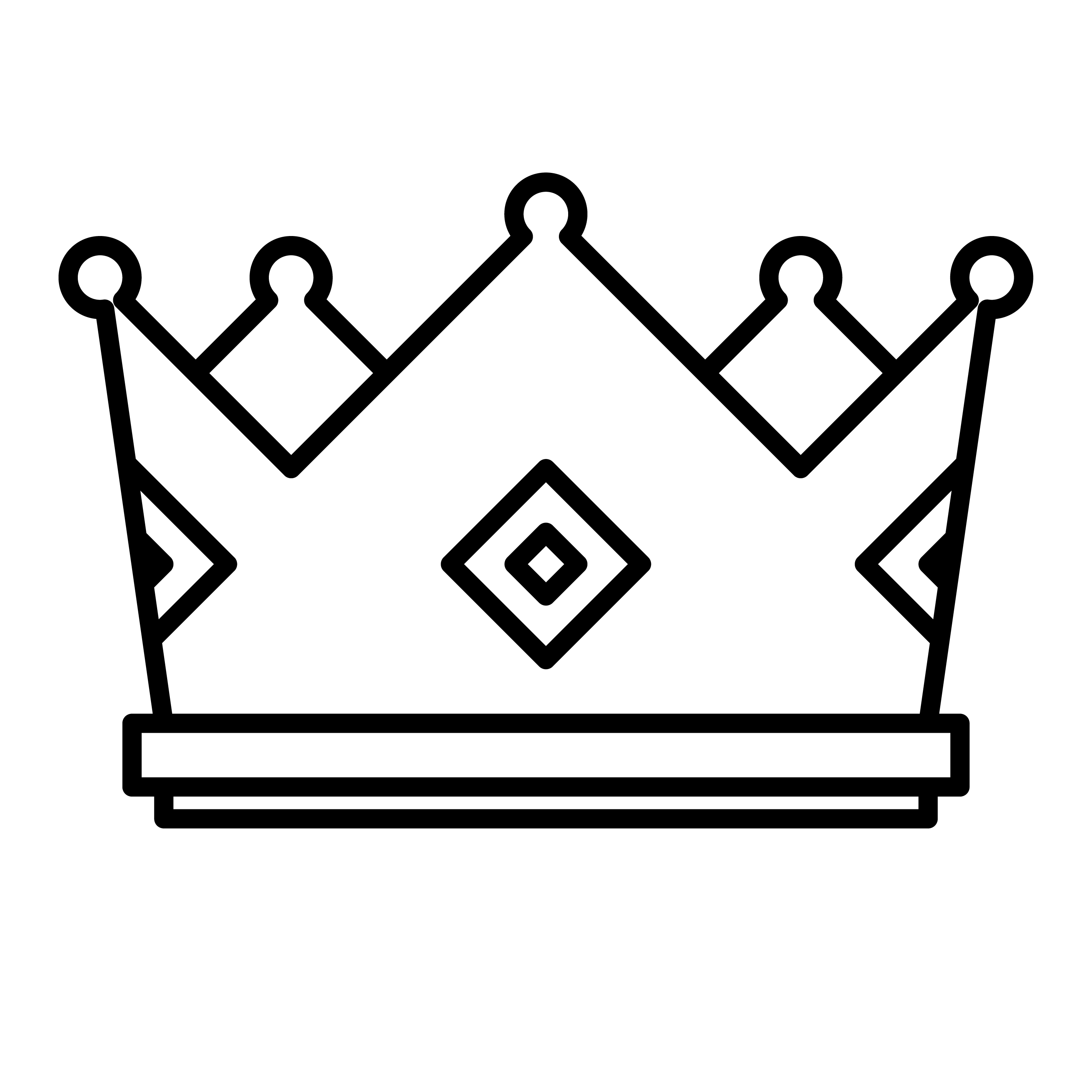 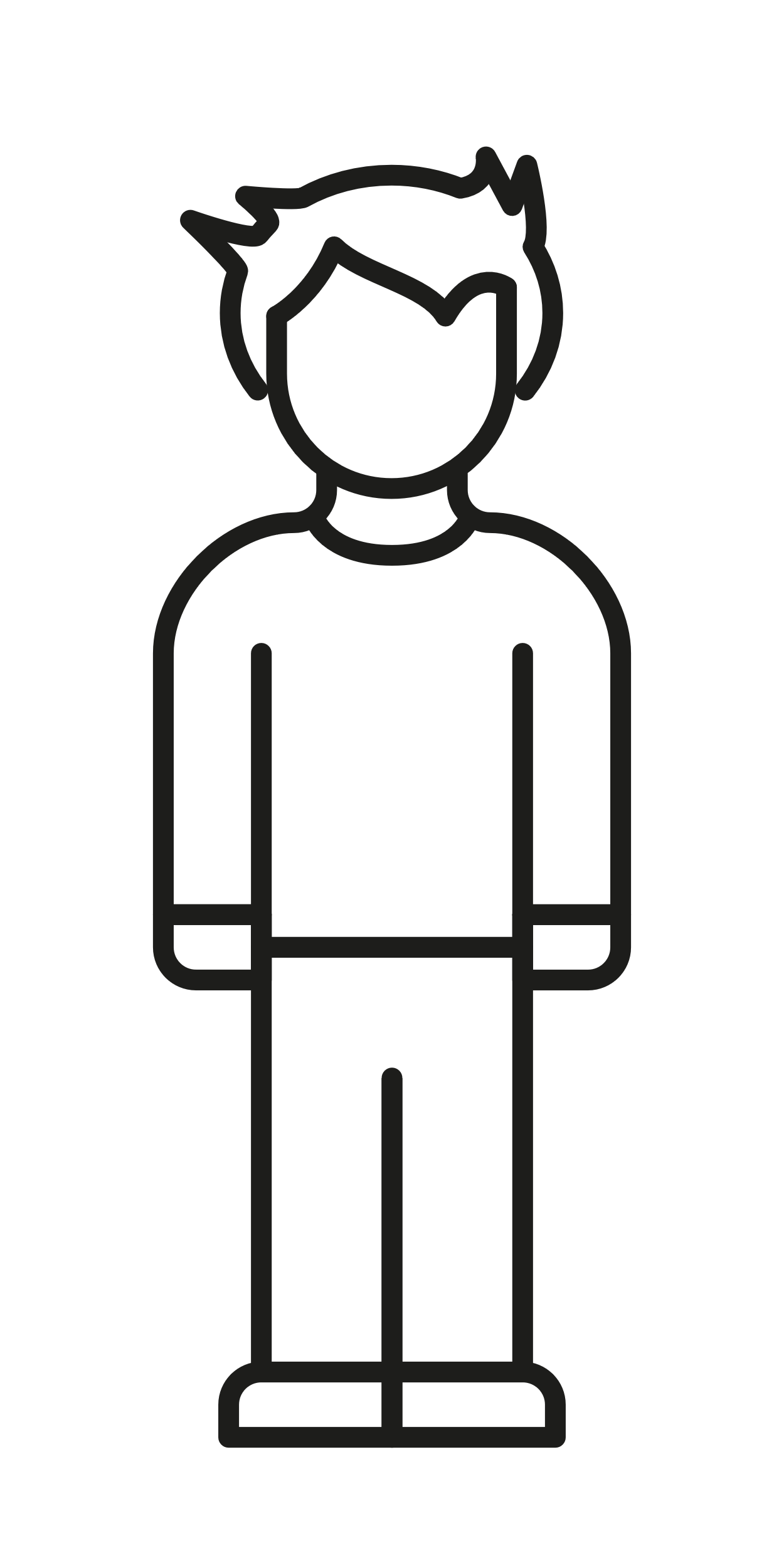 Kapitalist*in
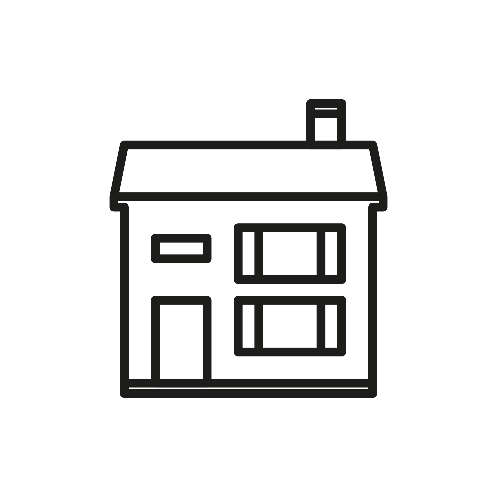 Eigentümer*in der Produktionsmittel
Arbeiter*in
doppelt frei!
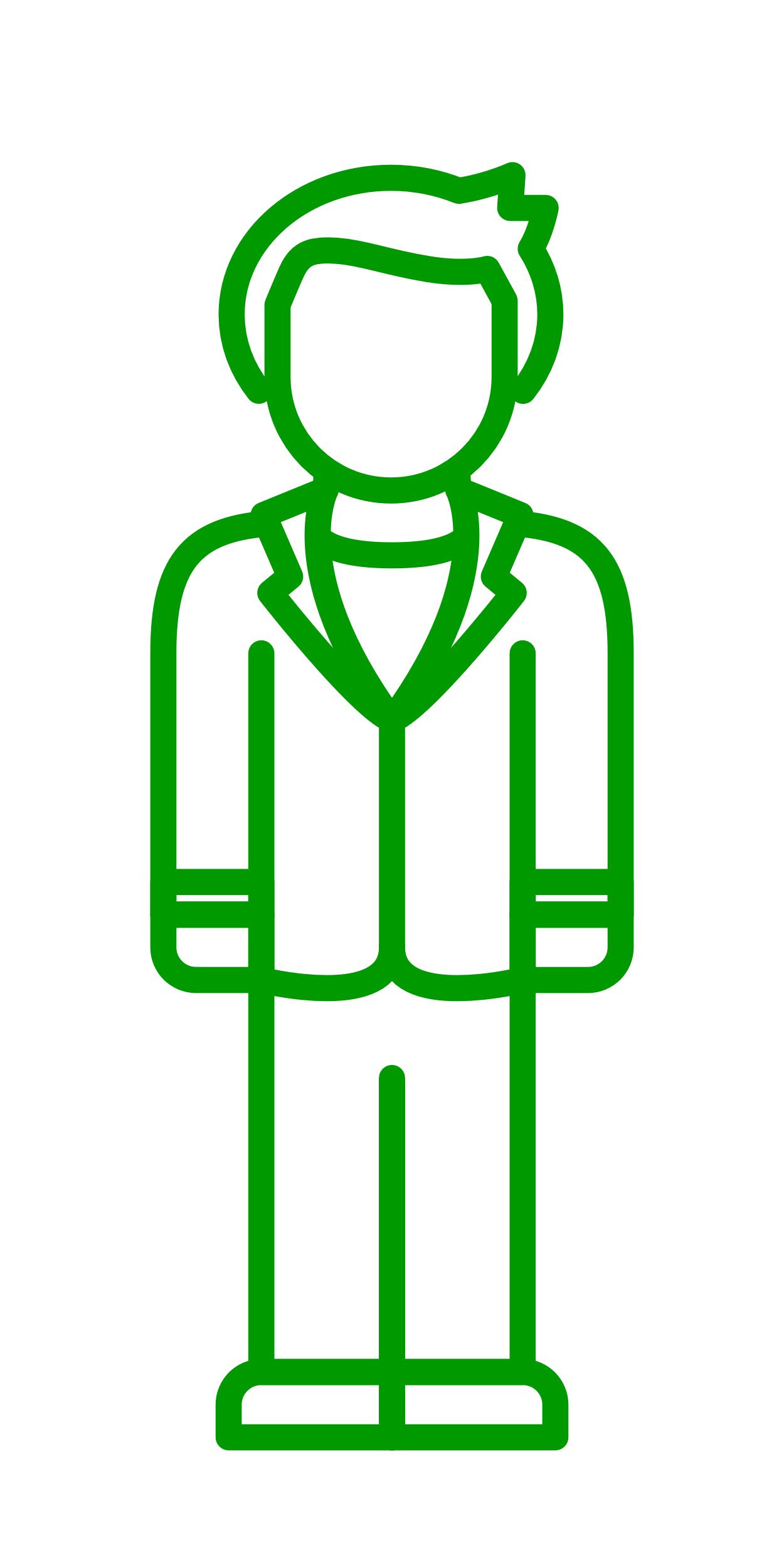 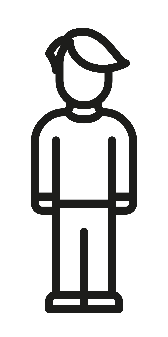 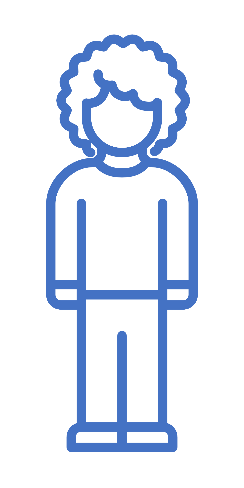 frei von persönlichem Zwang
Lohn €
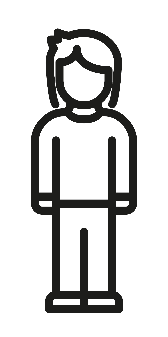 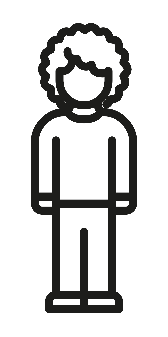 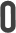 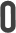 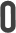 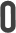 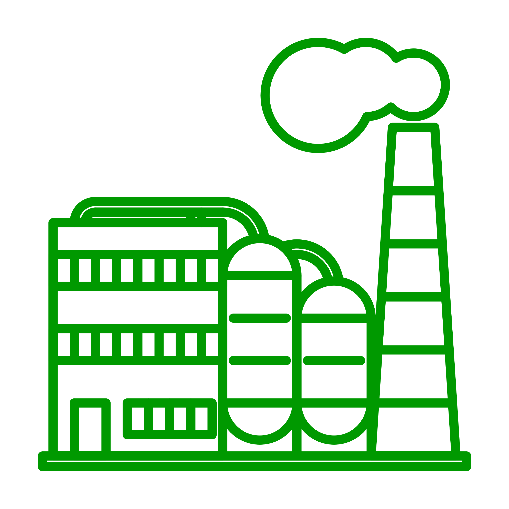 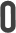 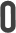 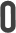 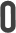 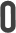 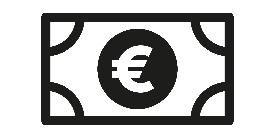 frei von Produktions-mitteln
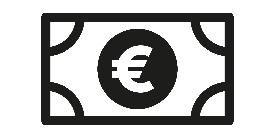 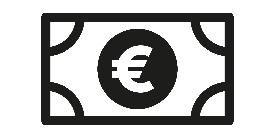 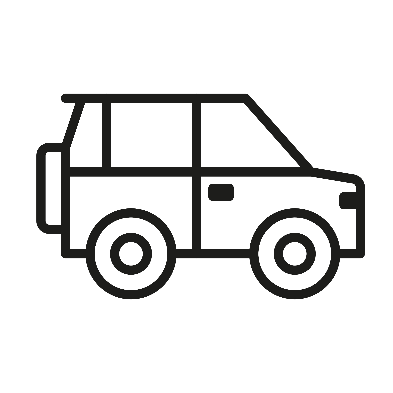 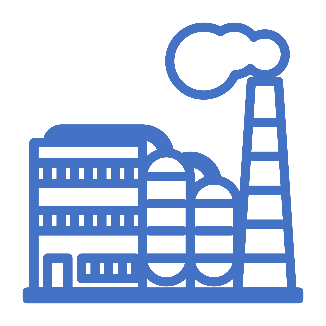 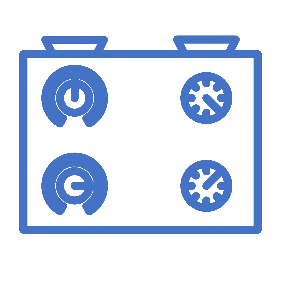 Arbeitskraft
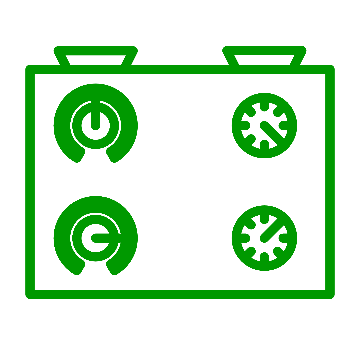 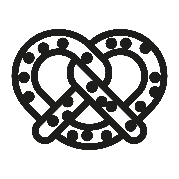 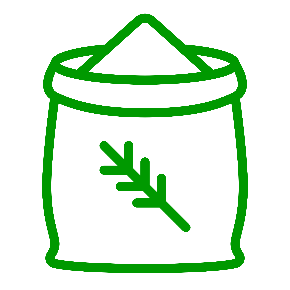 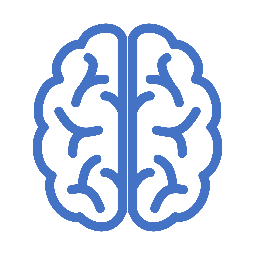 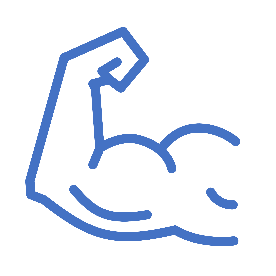 =
+
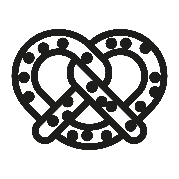 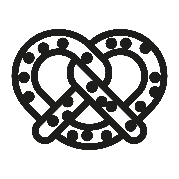 KERN DES KAPITALISMUS: GELD/REICHTUM WIRD ZU KAPITAL GEMACHT
MARX
Geld wird zu Kapital,
wenn es investiert wird, 
um daraus mehr Geld zu machen
Geld	     Ware	 Geld
ARBEITSKRAFT ALS GRUNDLAGE VON WERT UND PROFIT
MARX
10 € beträgt der übliche Lohn in Bäckereien
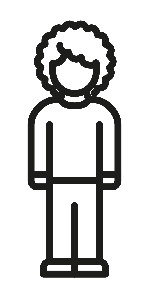 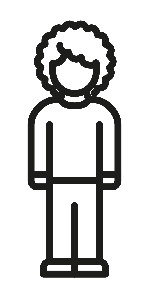 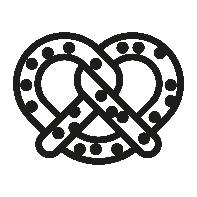 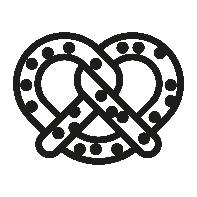 50
1
/Std.
/Std.
10
500
produziert
produzieren
=
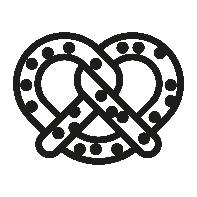 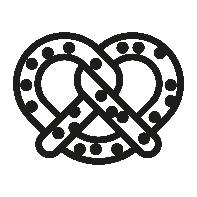 Lohn/
10 € :
Lohnstückkosten =
20ct
50
= 1 €  (Wert)
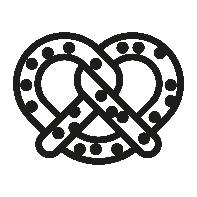 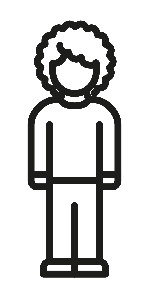 50 ct
50 ct

Kosten für Zutaten,
Maschinen, Strom, Miete …
Wert, den      durch 
          Arbeit geschaffen haben
30 ct
Mehrwert für
Kapitalist*in
20 ct
Lohn für
Arbeiter*in
STRUKTUR DES KAPITALISMUS:
UNGEPLANTE PRODUKTION
MARX
2022
2027
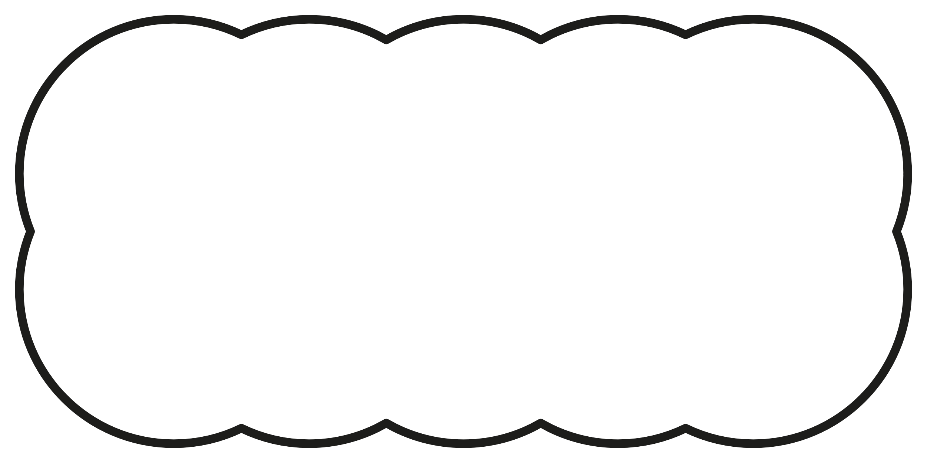 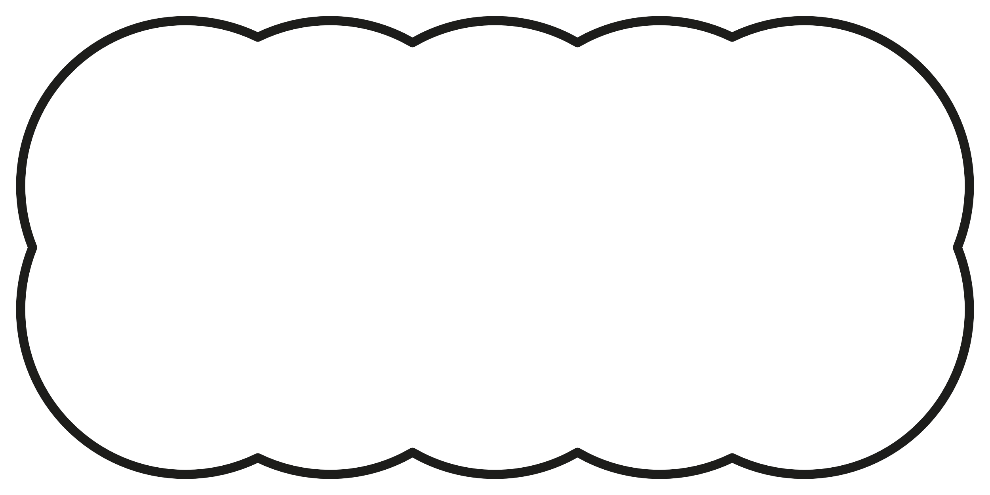 Backindustrie am Boden!

           wichtige Industrie bricht zusammen..
… Überproduktion … Massenentlassungen …
Dann muss ich
 sie wohl wegwerfen
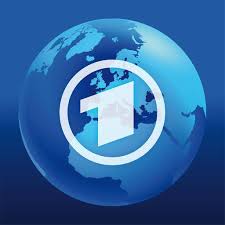 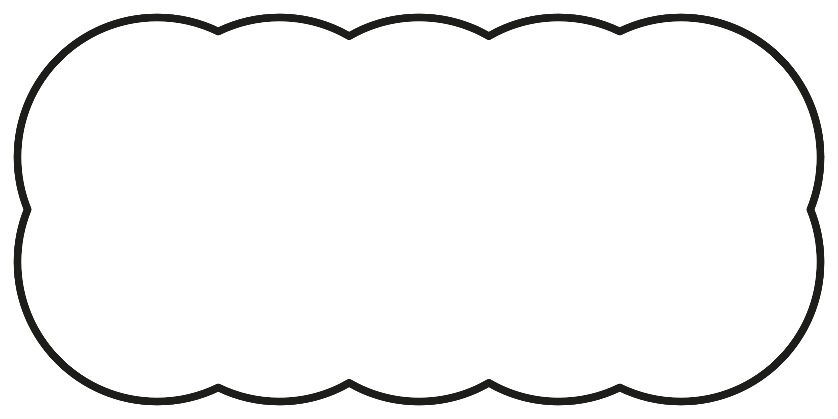 … und Arbeiter*innen entlassen
Brezelproduktion
ausbauen
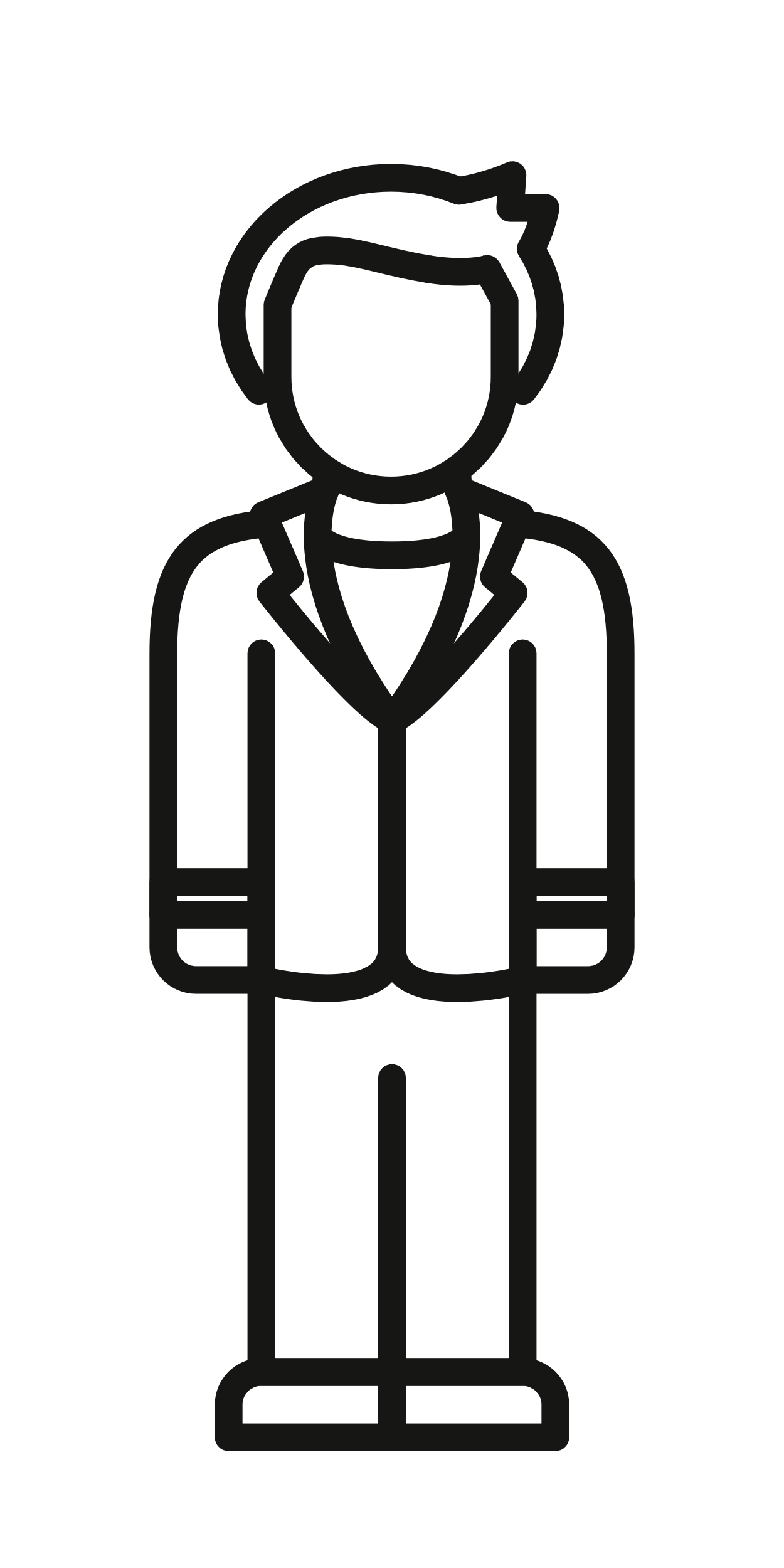 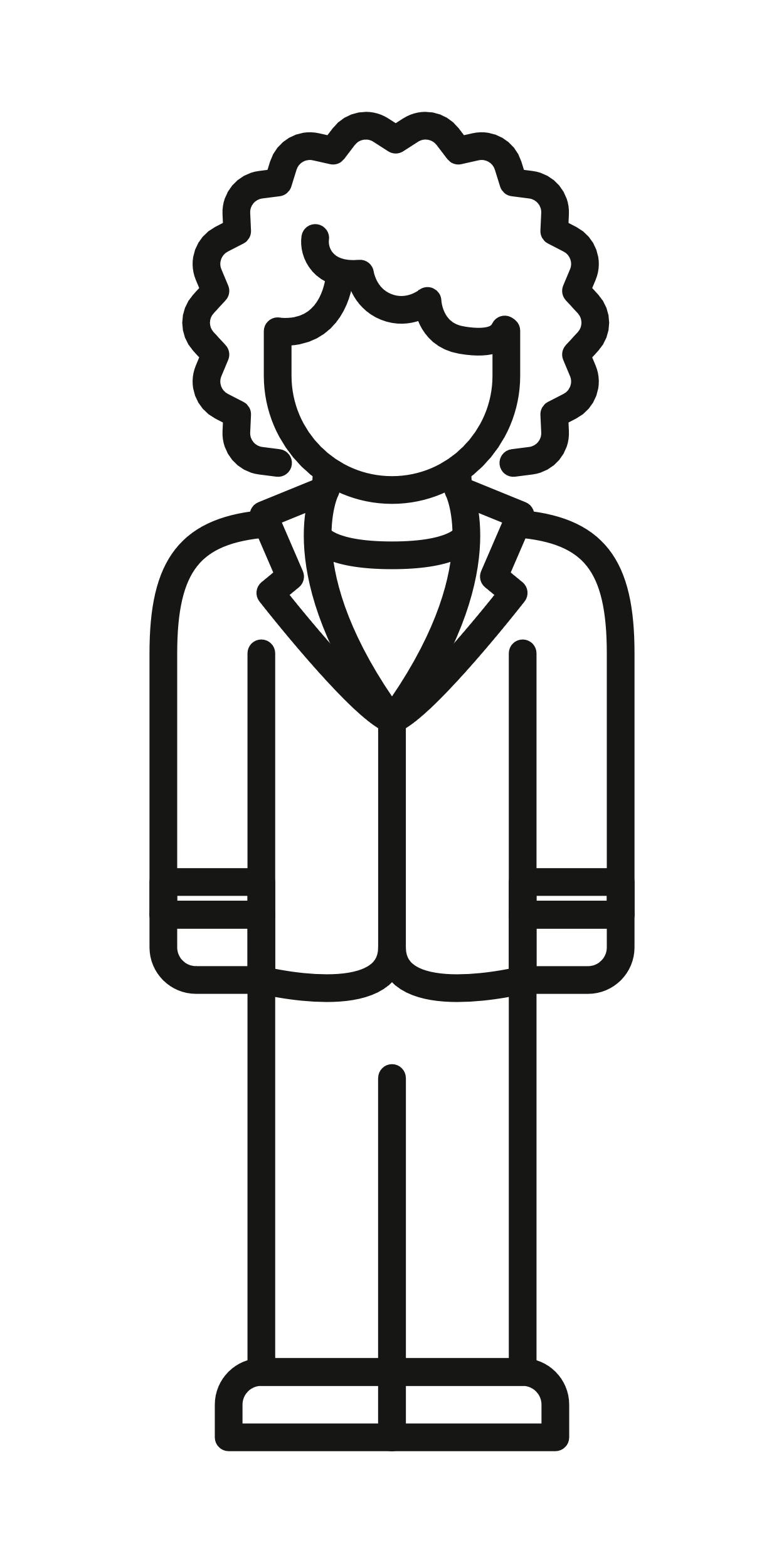 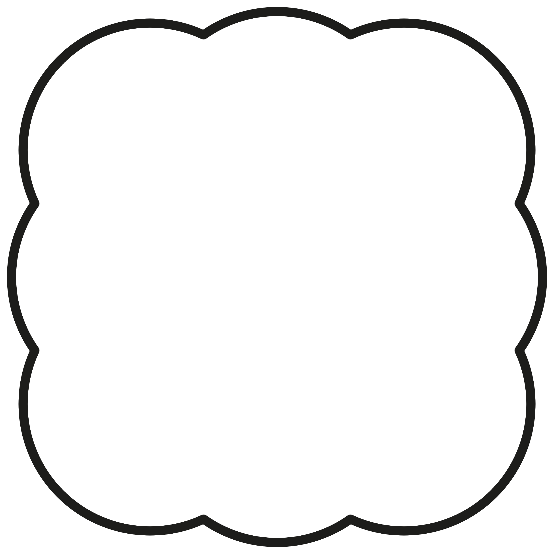 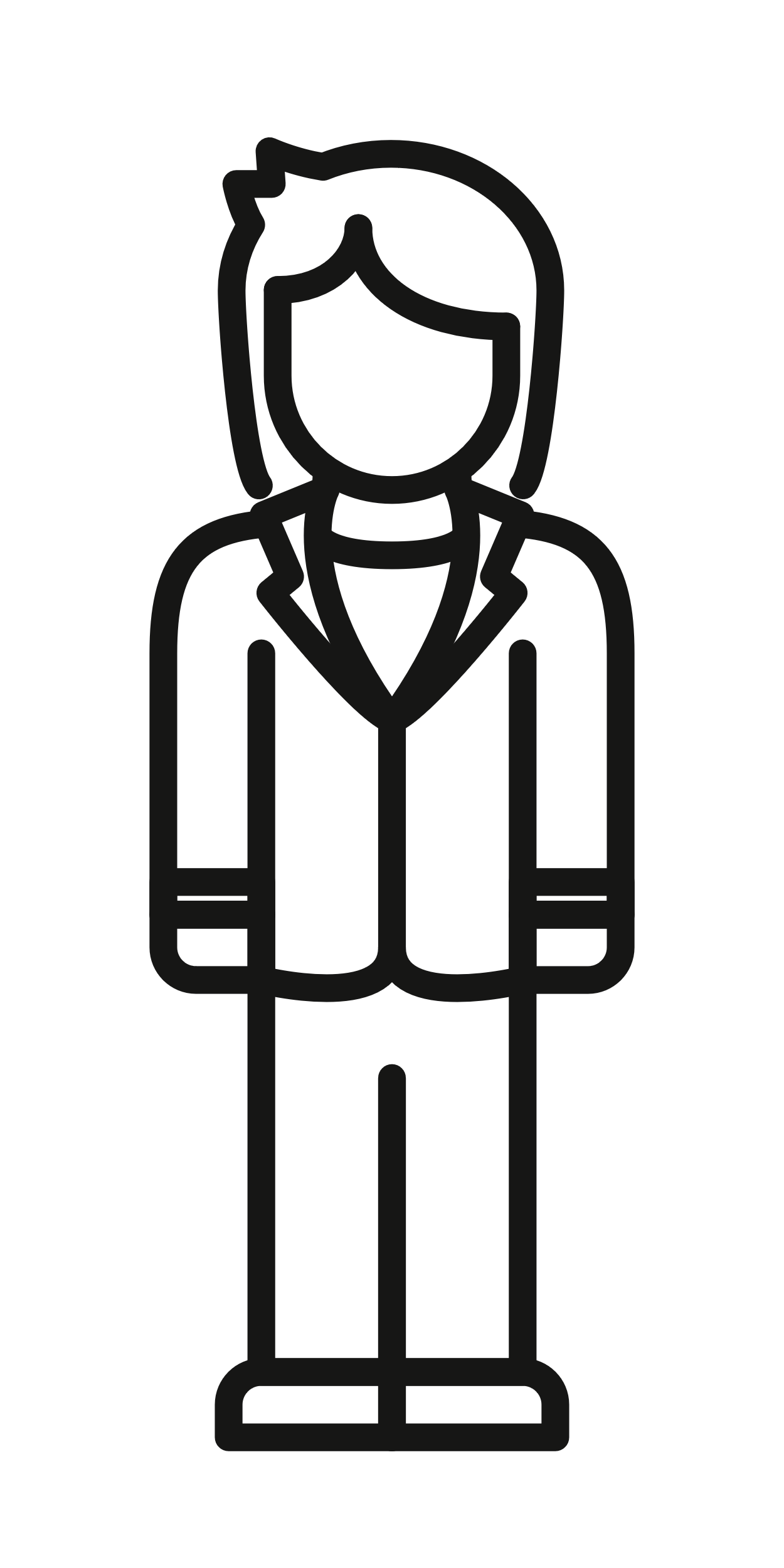 Niemand 
kauft
Brezeln
Bäckerei 
AG
Back AG
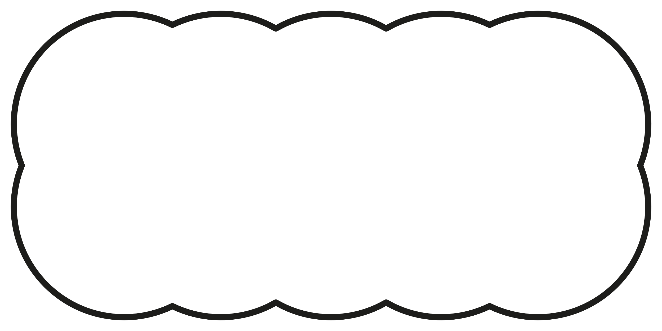 Ich habe 
Hunger!
Backhaus 
GmbH
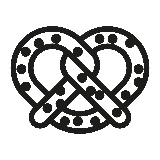 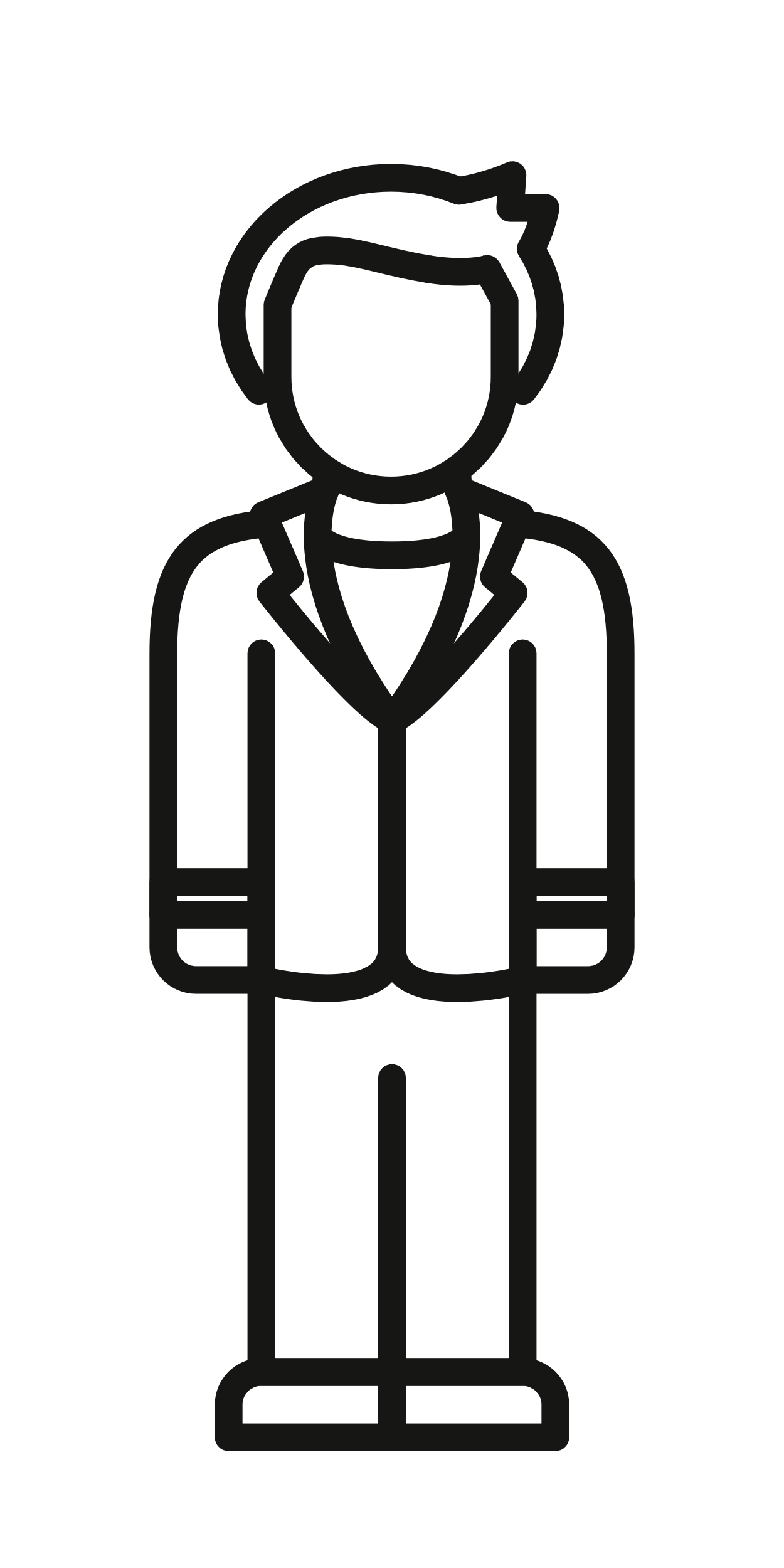 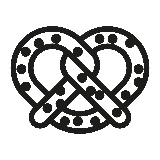 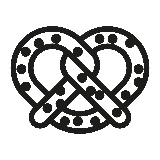 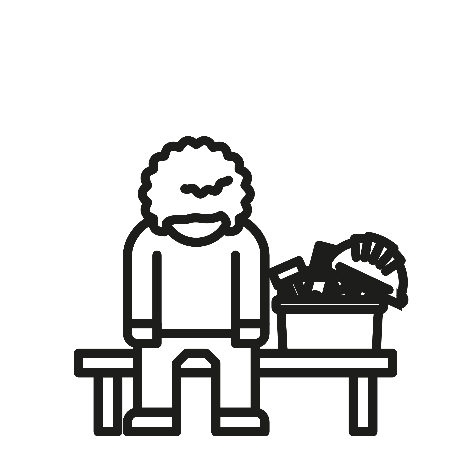 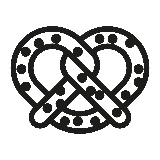 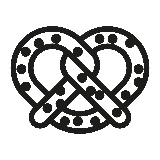 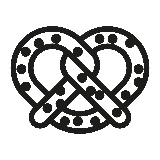 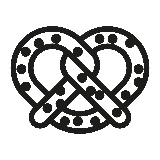 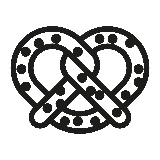 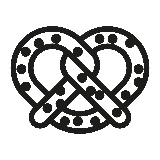 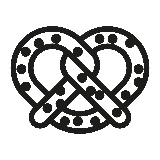 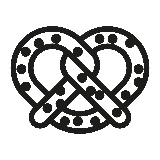 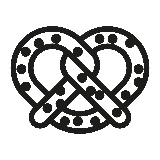 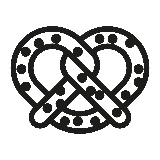 Back AG
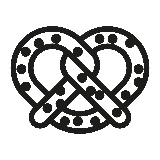 KAPITALISMUS UND (KLASSEN-)KAMPF
MARX
Kapitalismus beruht auf Klassenverhältnis  
 Kapital kann nur durch Ausbeutung von Arbeiter*innen verwertet werden (G-G')
Bourgeoisie
Besitzer*innen von Produktionsmitteln
Proletariat
doppelt freie Lohnarbeiter*innen
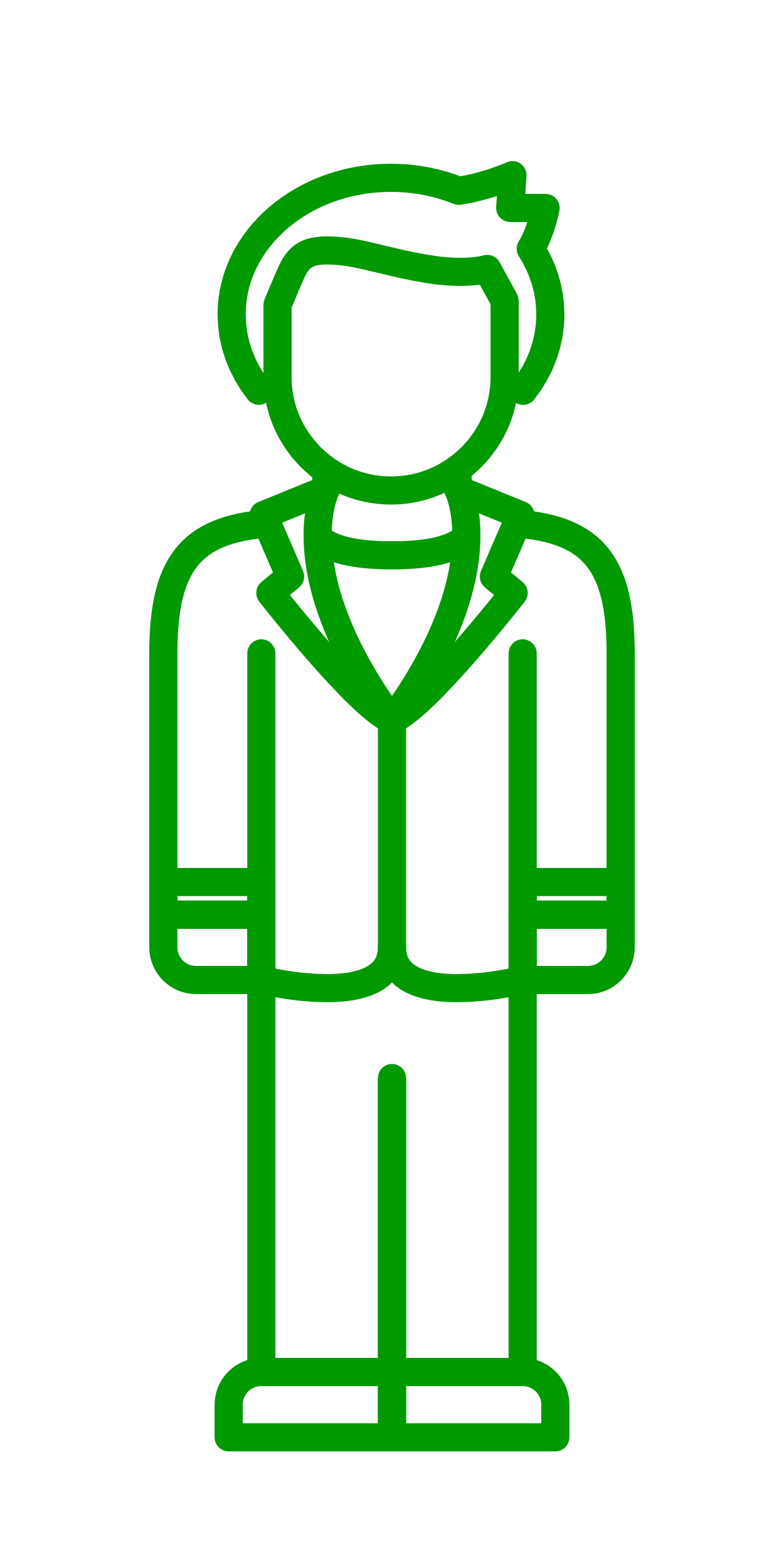 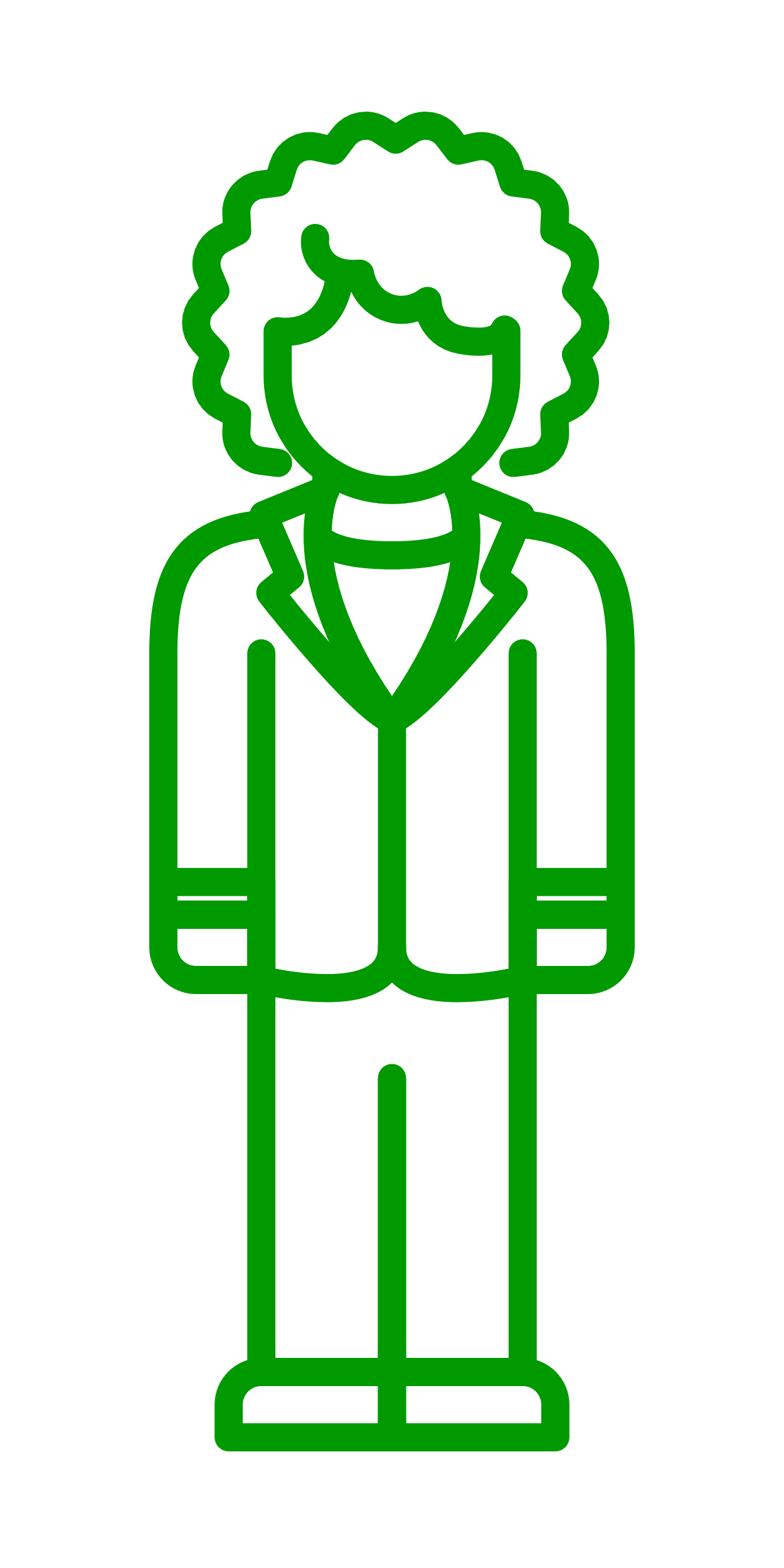 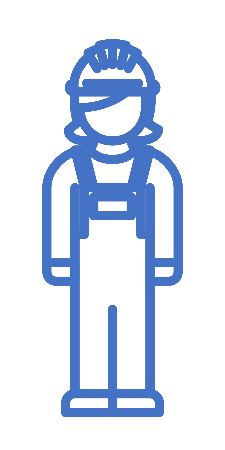 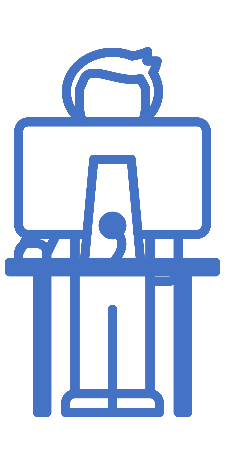 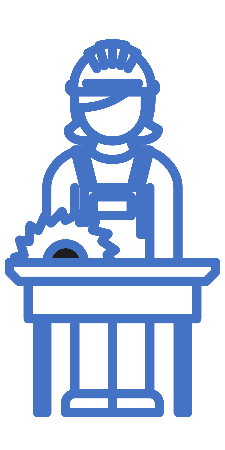 Löhne senken!
Löhne
erhöhen!
Interessen-/ Klassengegensatz zwischen Kapital und Arbeit
kürzere Arbeitszeit
längere Arbeitszeit
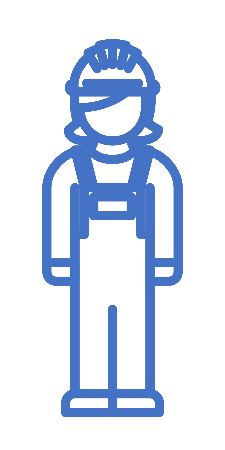 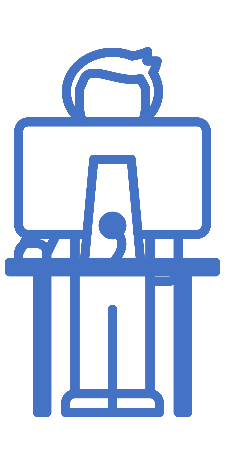 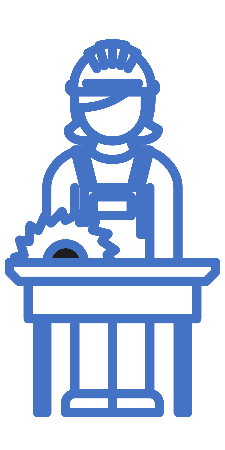 …
…
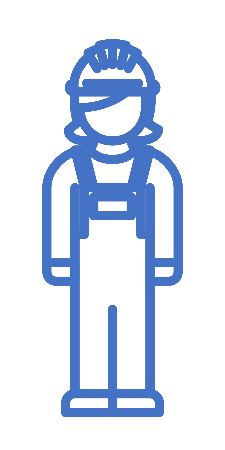 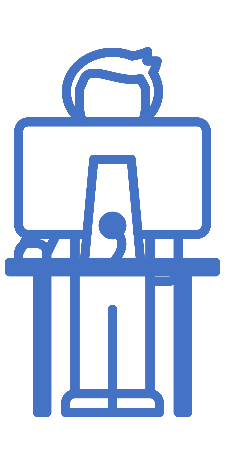 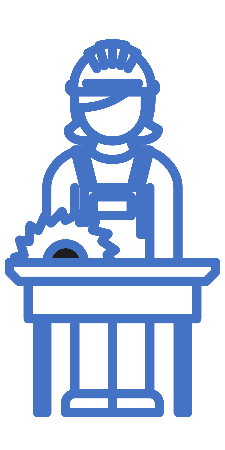 Klassenverhältnis ist immer umkämpft 
 Kapitalismus ist bestimmt von Klassenkampf
DIE KOMMUNISTISCHE PRODUKTIONSWEISE
MARX
Herrschaftsverhältnis:
Ziel der Produktion:
klassenlose Gesellschaft
gesellschaftliche Bedürfnisse
Verteilung der Güter:
Eigentumsverhältnisse:
nach Bedürfnissen
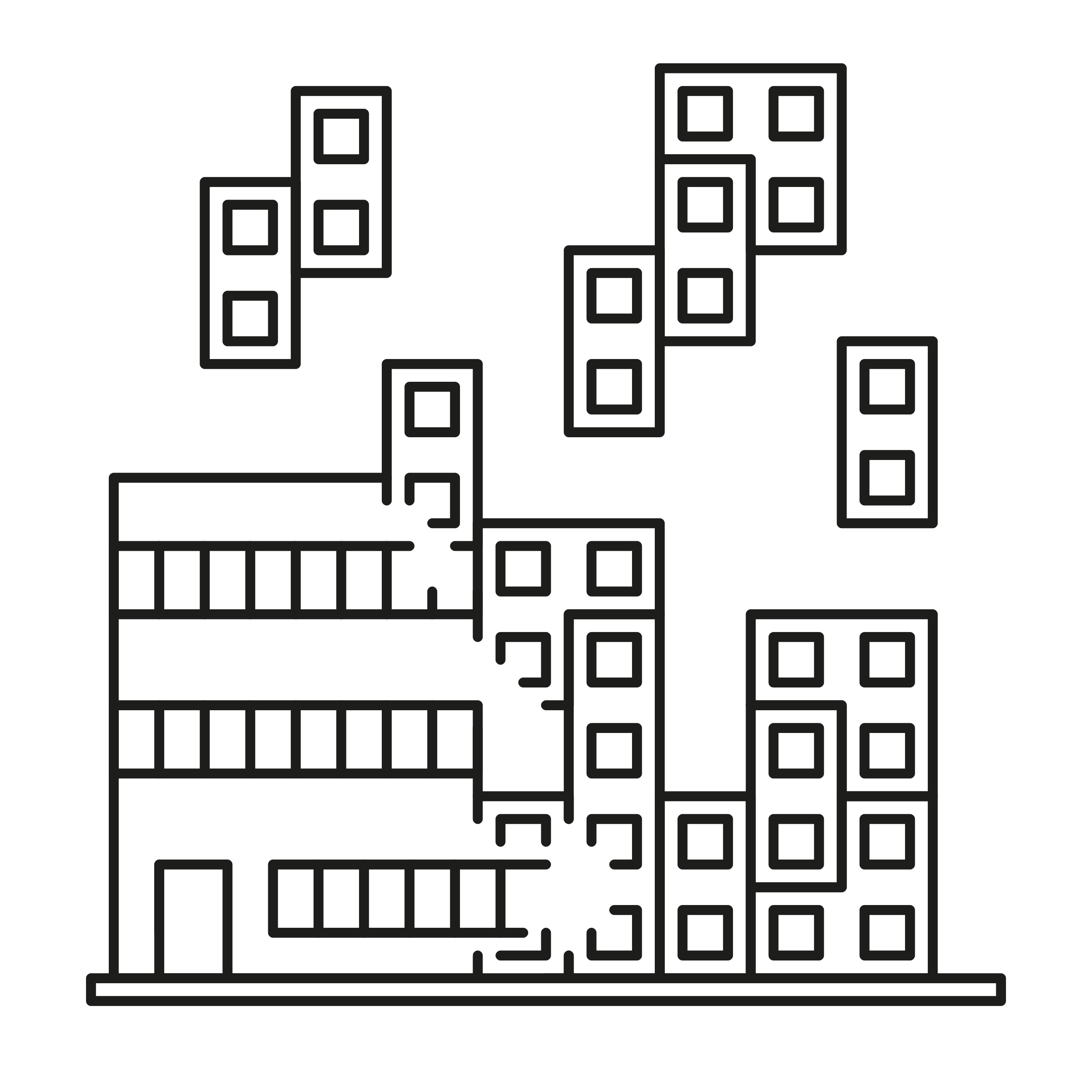 Vergesellschaftung des Eigentums 
 Produktionsmittel gehören der Gesellschaft
Organisation der 
 Produktion:
gemeinsamer  Produktionsplan!
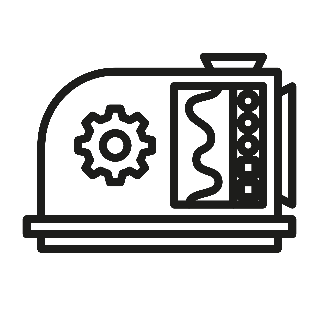 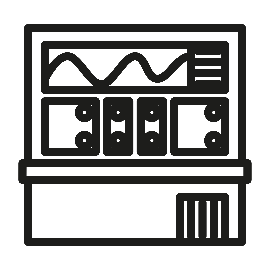 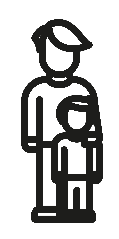 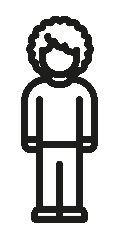 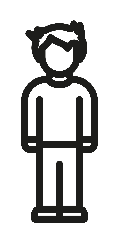 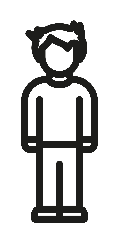 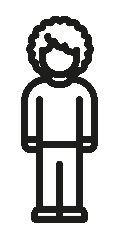 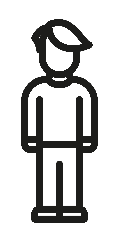 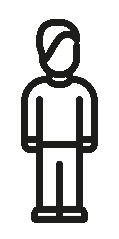 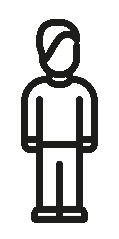 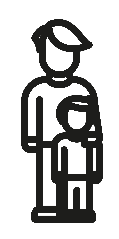 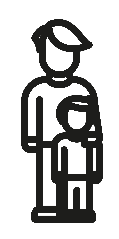 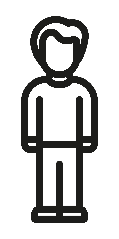 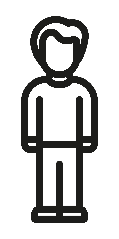 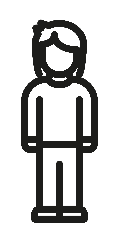 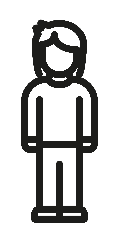 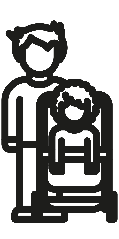 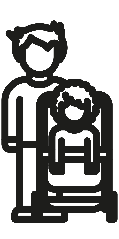 „An die Stelle der alten bürgerlichen Gesellschaft mit ihren Klassen und Klassen-gegensätzen tritt eine Assoziation, worin die freie Entwicklung eines jeden die Bedingung für die freie Entwicklung aller ist.“ (Marx/Engels, Kommunistisches Manifest)
ANWENDUNG VON MARX' THEORIE (ONLINE)
WELCHE INTERESSEN WERDEN DURCH WELCHE THEORIEN VERTRETEN? (ONLINE-SEMINAR)
EINORDNUNG EINES AKTUELLEN WIRTSCHAFTSPOLITISCHEN THEMAS/PROBLEMS